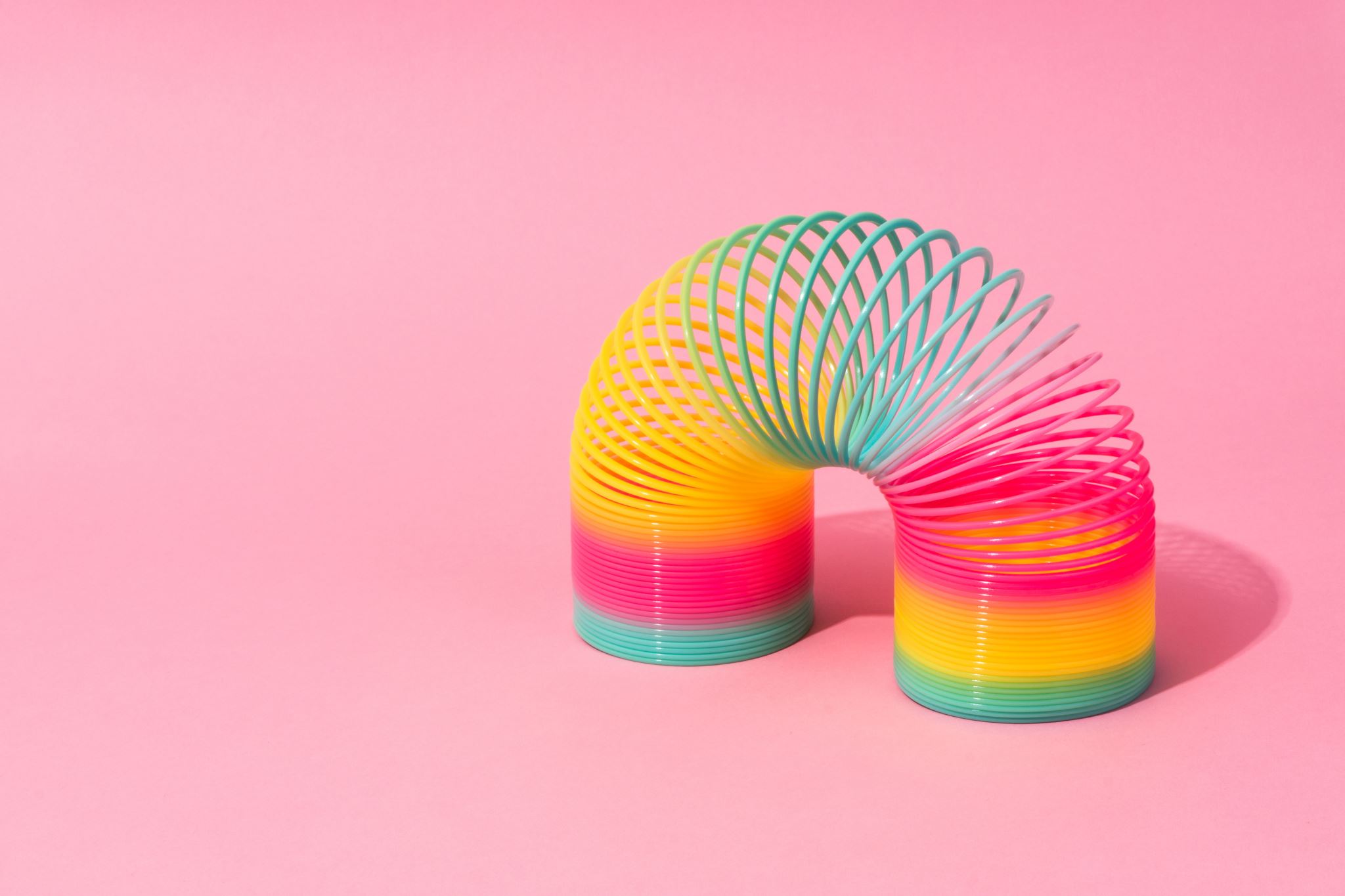 GRAPHIC ORGANISERS
TO IMPROVE WRITING SKILLS
Tell us about yourself...
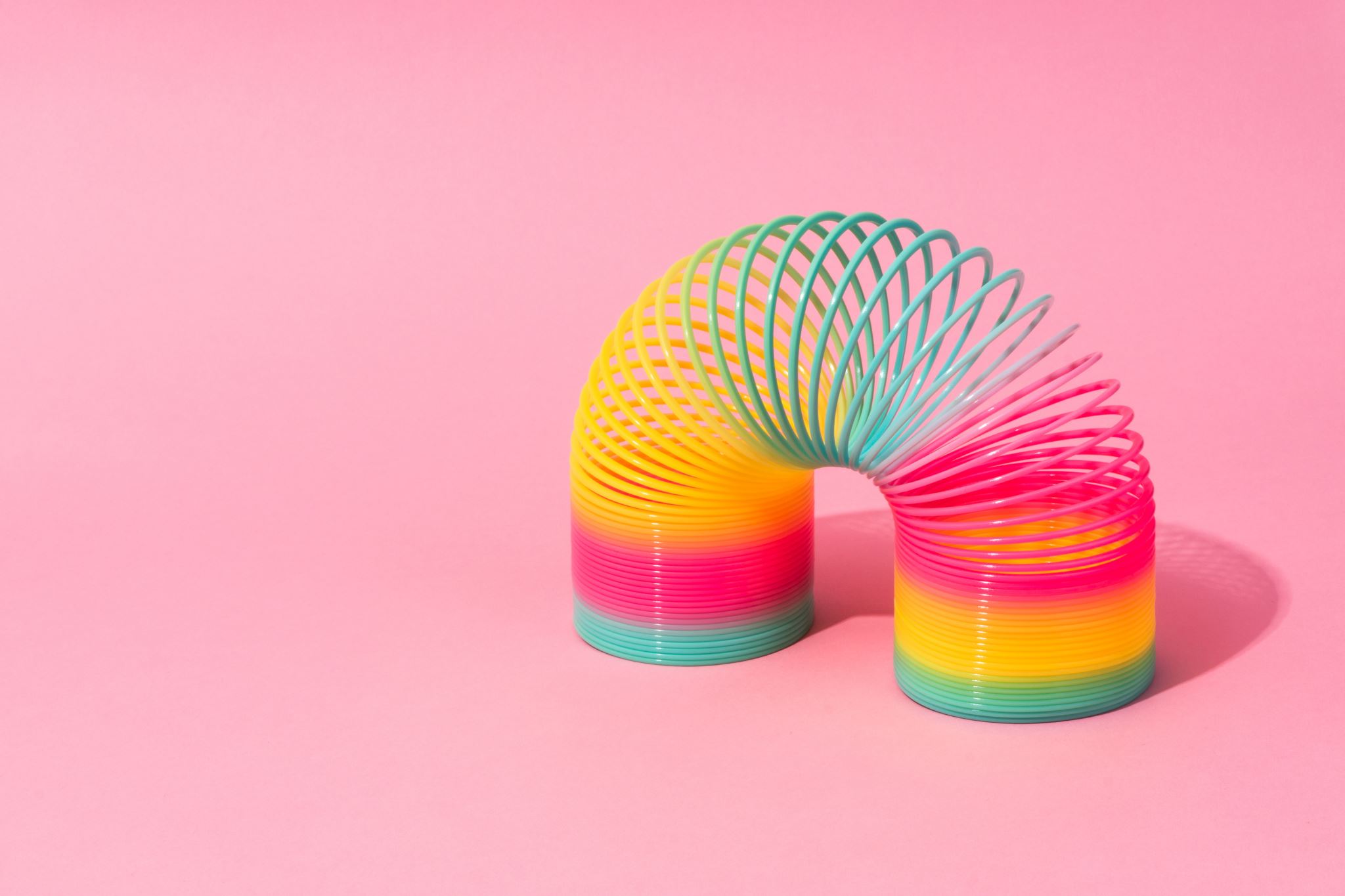 What you teach
If you already use graphic organisers
What you hope to get from today...
Graphic overload!
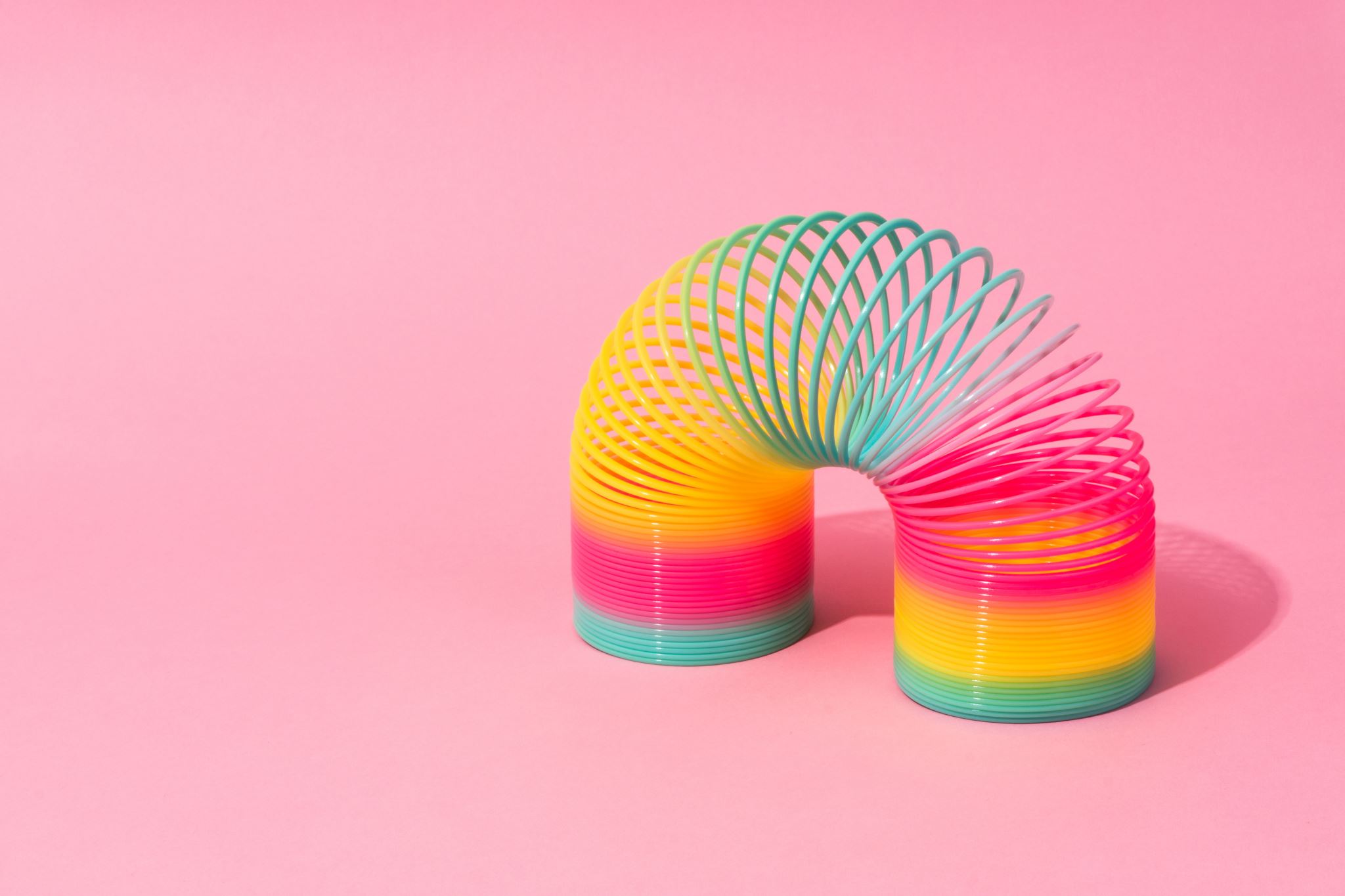 Talk outline
GRAPHIC ORGANISERS​
1. Definition​
2. Book review organisers
     - Flow map ​
3. Brainstorming​
    - Bubble maps​
    - Circle maps​
T maps​
4. Compare & contrast​
    - Venn diagrams​
    - Multi-bubble map​
5. Cause & effect​
6. Others​
    - Tree map​
    - Brace map​
    - Bridge map
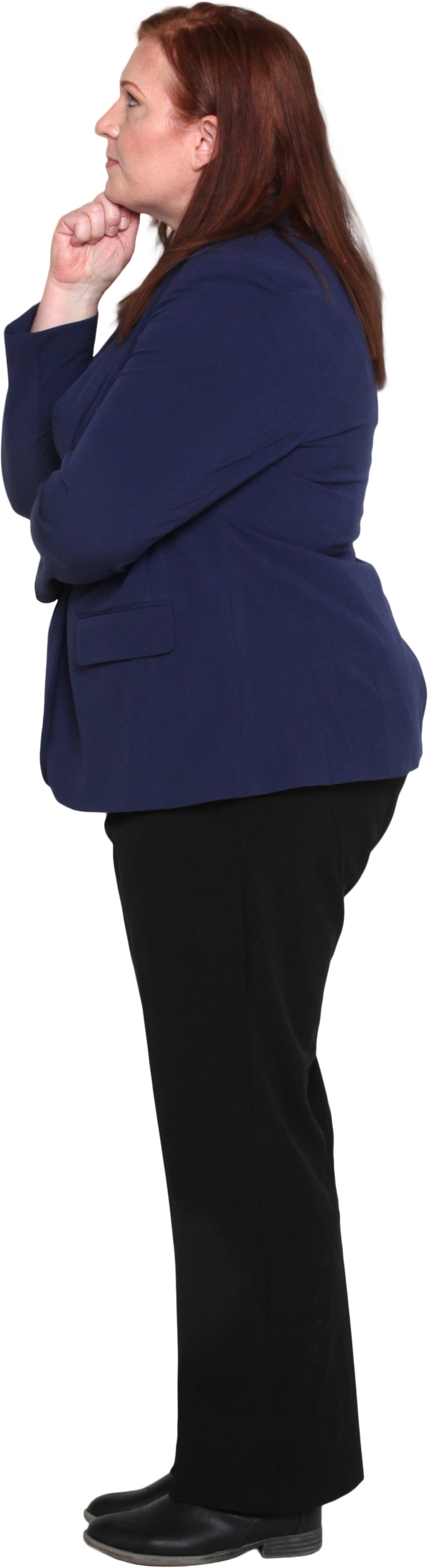 3
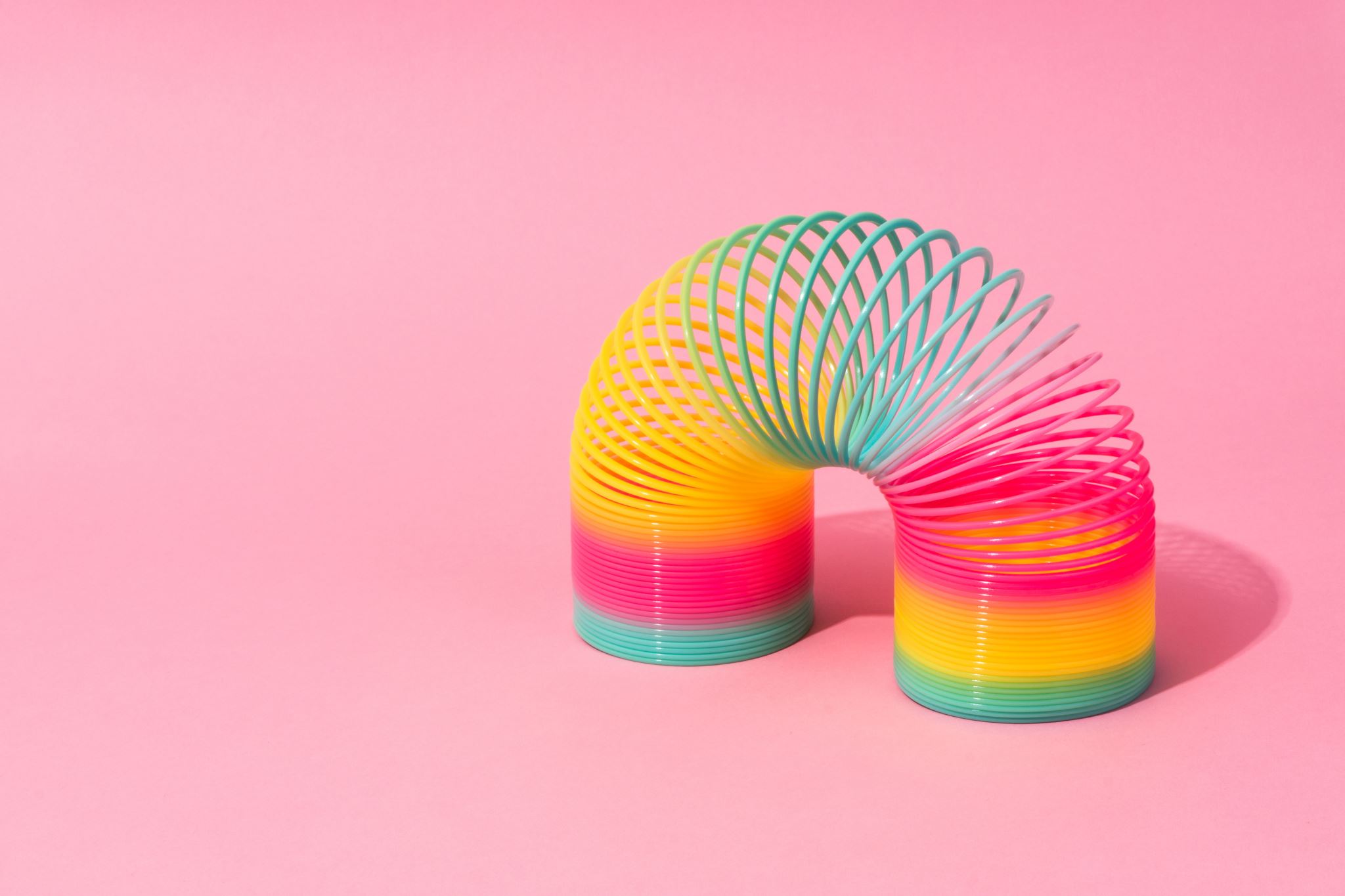 Talk outline
Tree mapTree map
GRAPHIC ORGANISERS
1. Definition
2. Book review organisers
    - Flow map
3. Brainstorming
    - Bubble maps
    - Circle maps
T maps
4. Compare & contrast
    - Venn diagrams
    - Multi-bubble map
5. Cause & effect
6. Others
    - Tree map
    - Brace map
    - Bridge map
Flow map
Brace map
Bubble maps
T maps
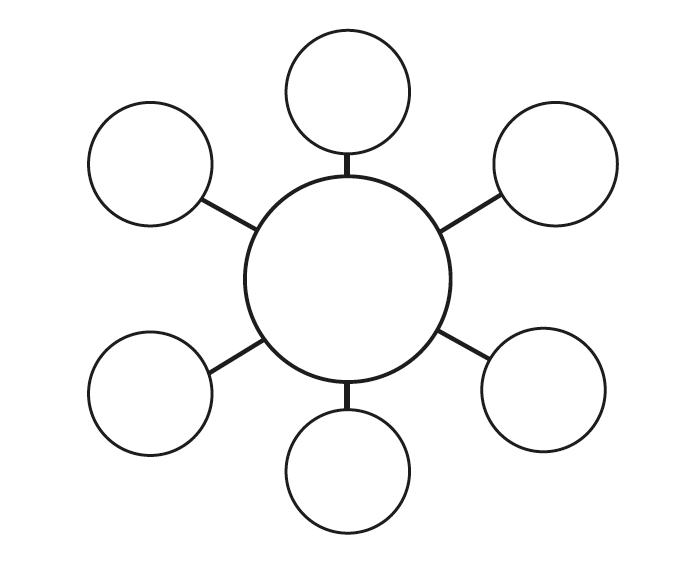 Bridge map
Tree map
Definition
Circle maps
Brainstorming
Others
V
GRAPHIC 
ORGANISERS
Book review
organisers
Compare 
& contrast​
Venn diagrams
Cause 
& effect
Multi-bubble
map
Flow map
4
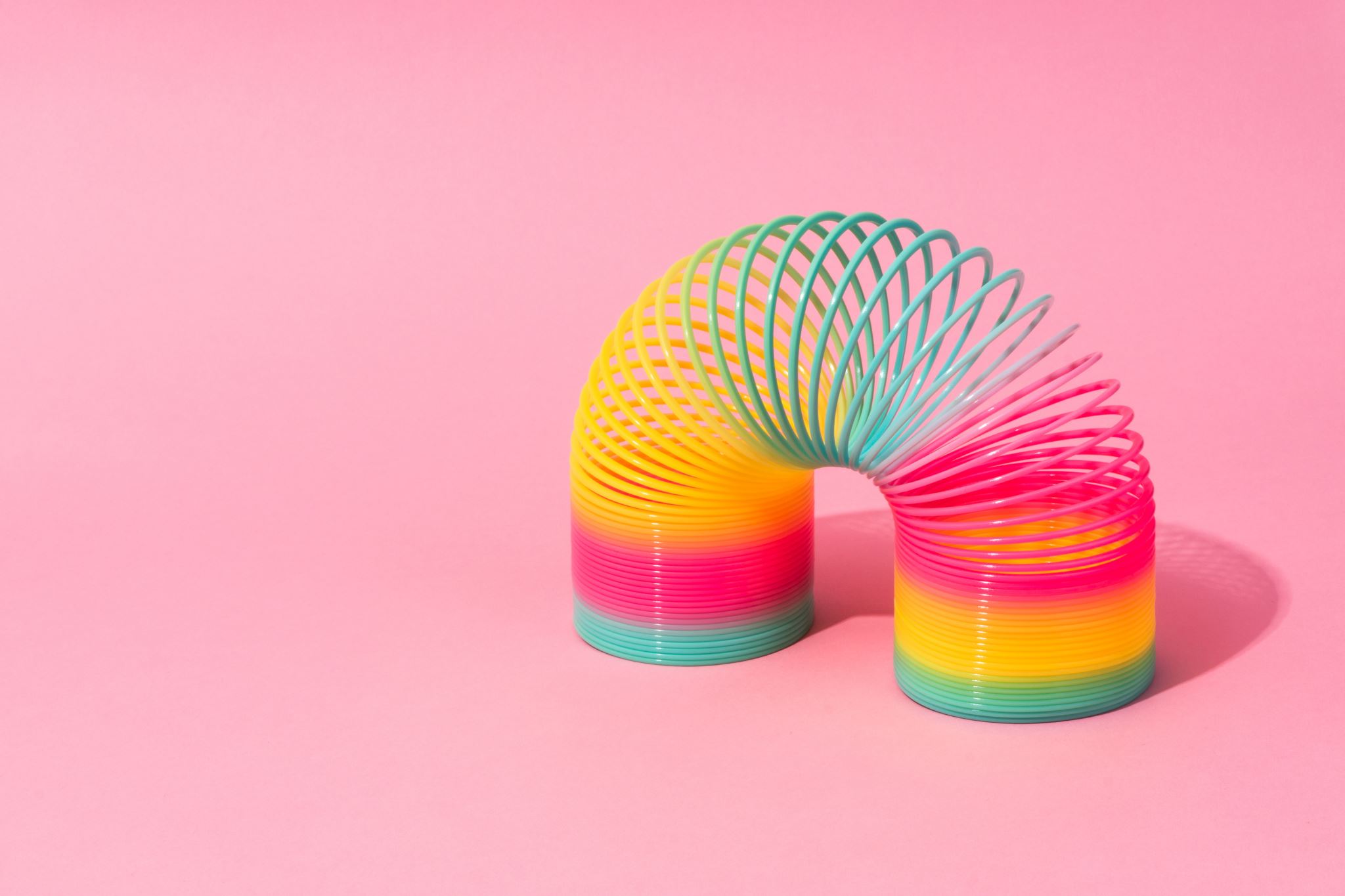 1. Description
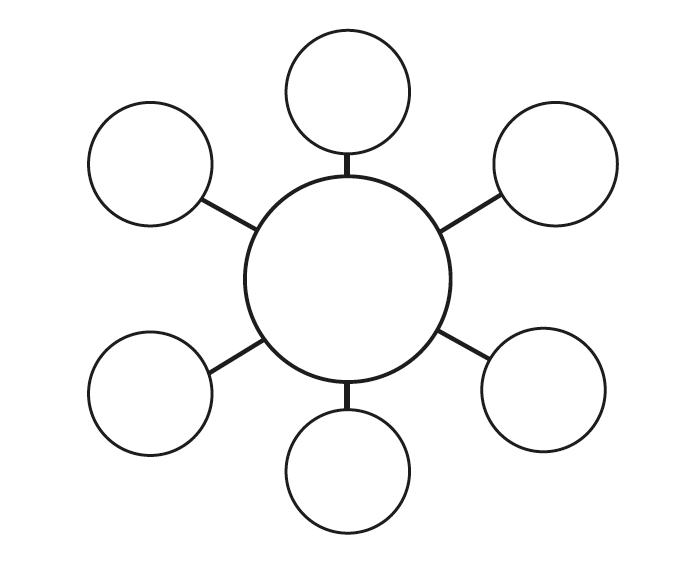 Removing 
Language 
barriers
Showing, not telling
Breaking down
information
ADVANTAGES
Can be an 
end in themselves
Force of dual presentation
Focus on process
5
BLOOM
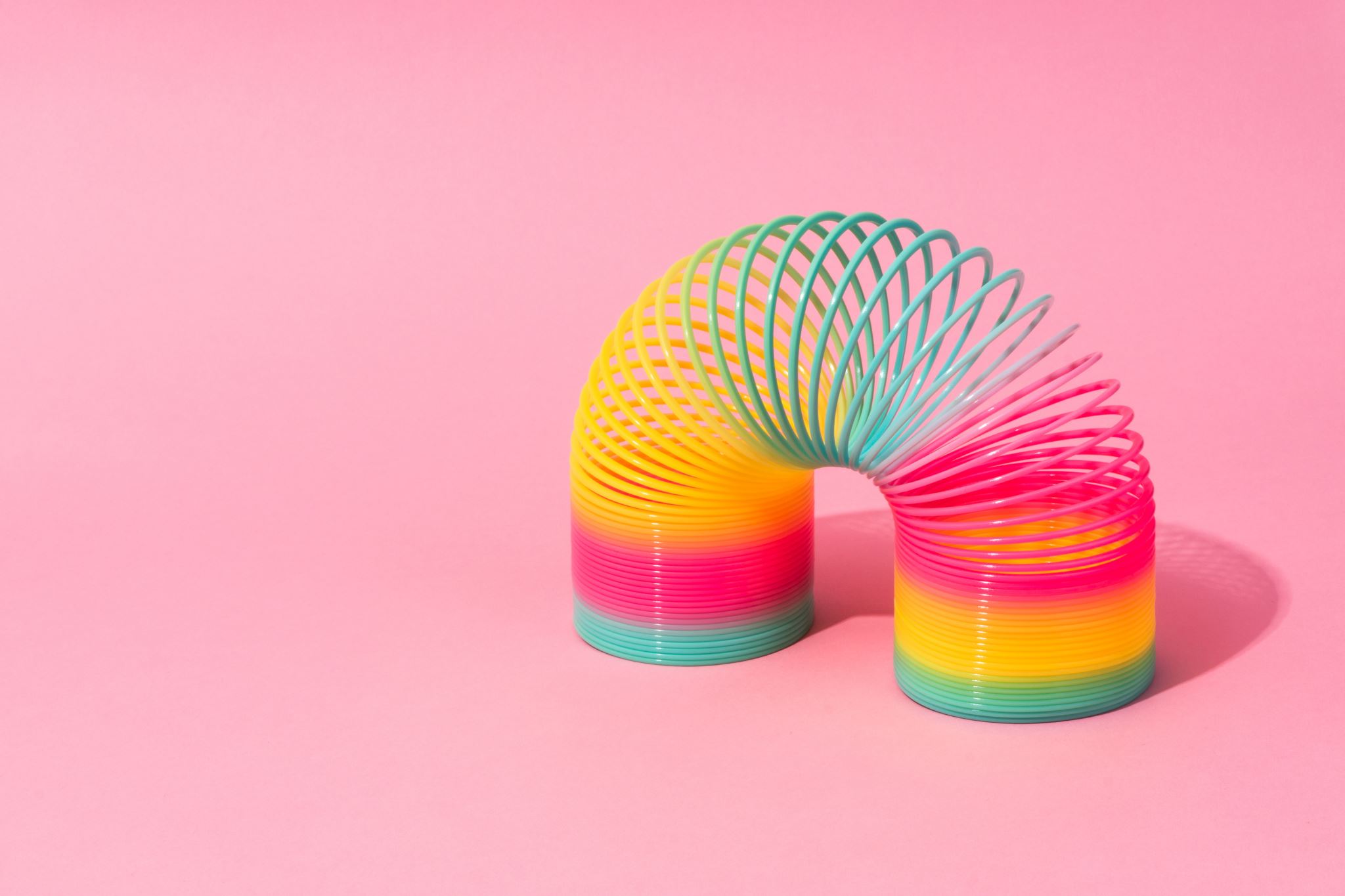 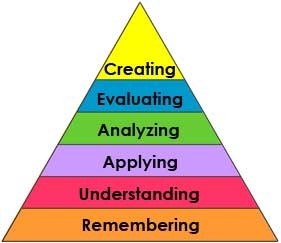 HOTS:              Higher Order Thinking Skills



LOTS:              Lower Order Thinking Skills
Relate, copy, describe, repeat & tell
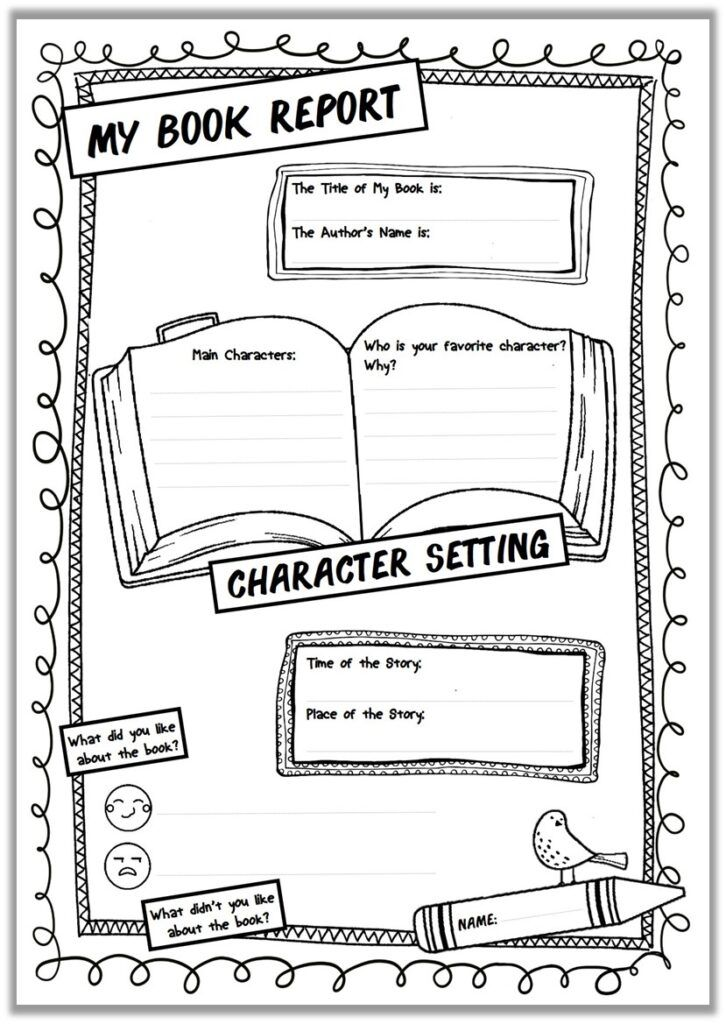 2. book reviews
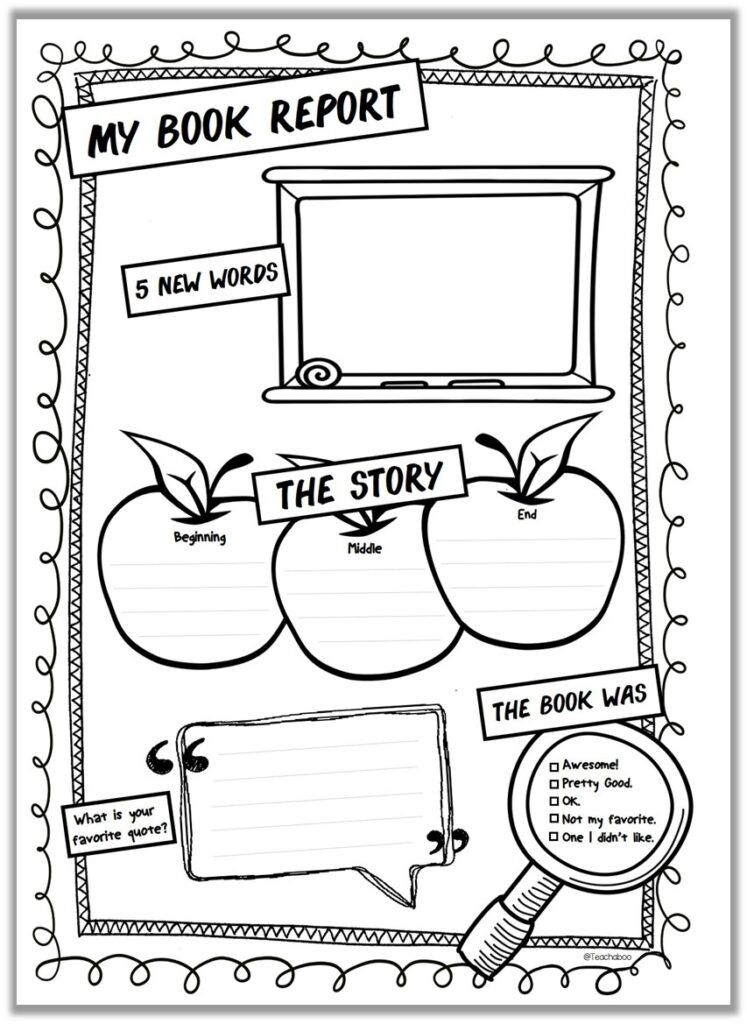 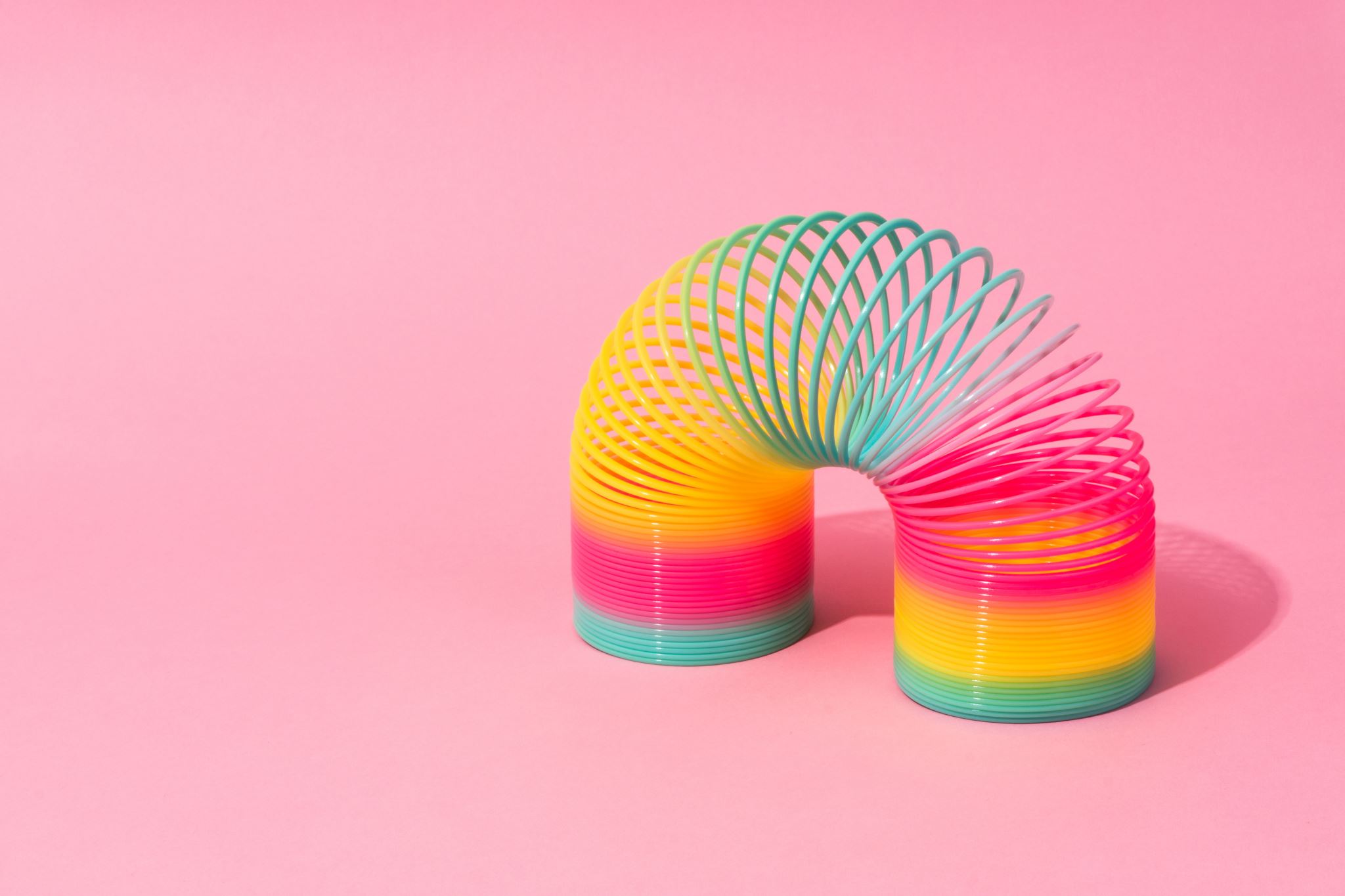 http://www.teachaboo.com/printable-book-report-book-review/
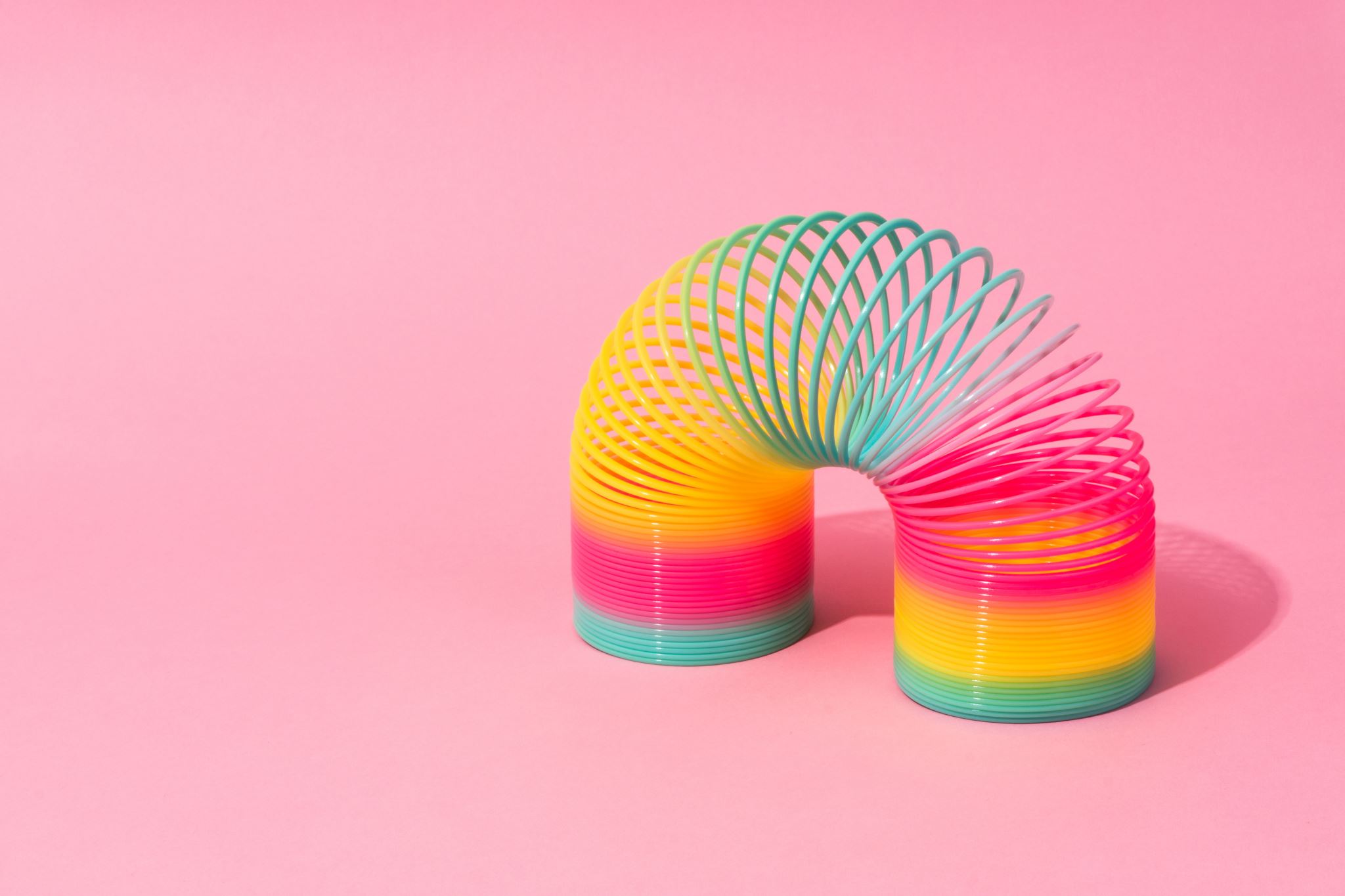 IMPROVING THE BLANK PAGE
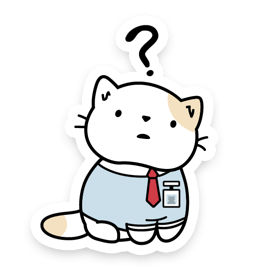 Nothing so facilitates good writing... 
...as actually having something to say. 
                                      T.S. Elliot
8
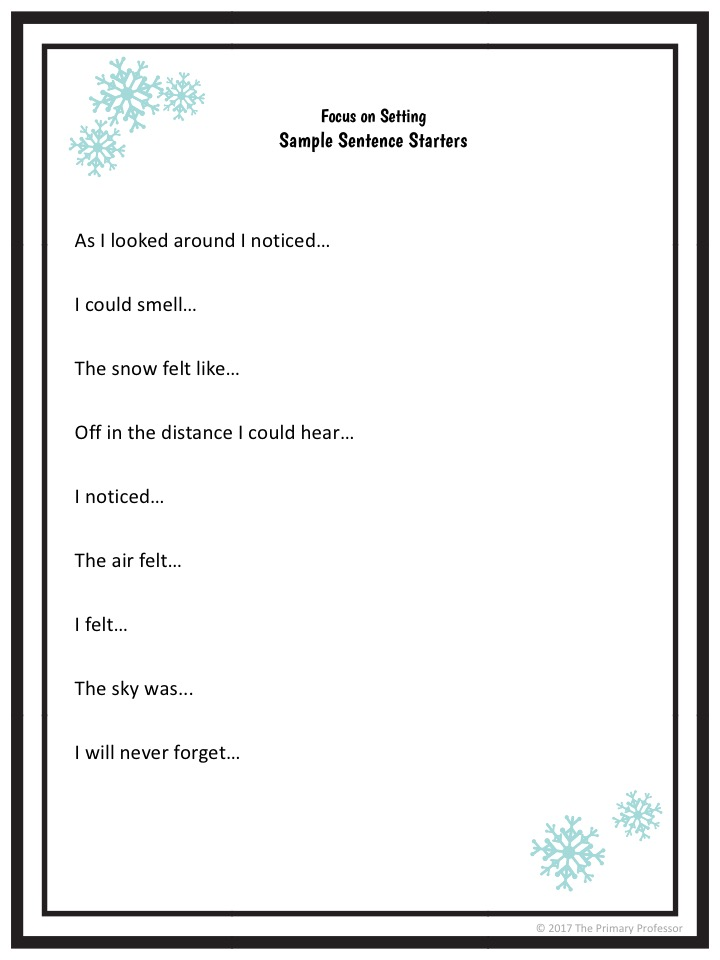 Sentence starters
9
Image from: https://www.teachwriting.org/blog/2017/12/19/descriptive-writing-lesson-a-winter-setting
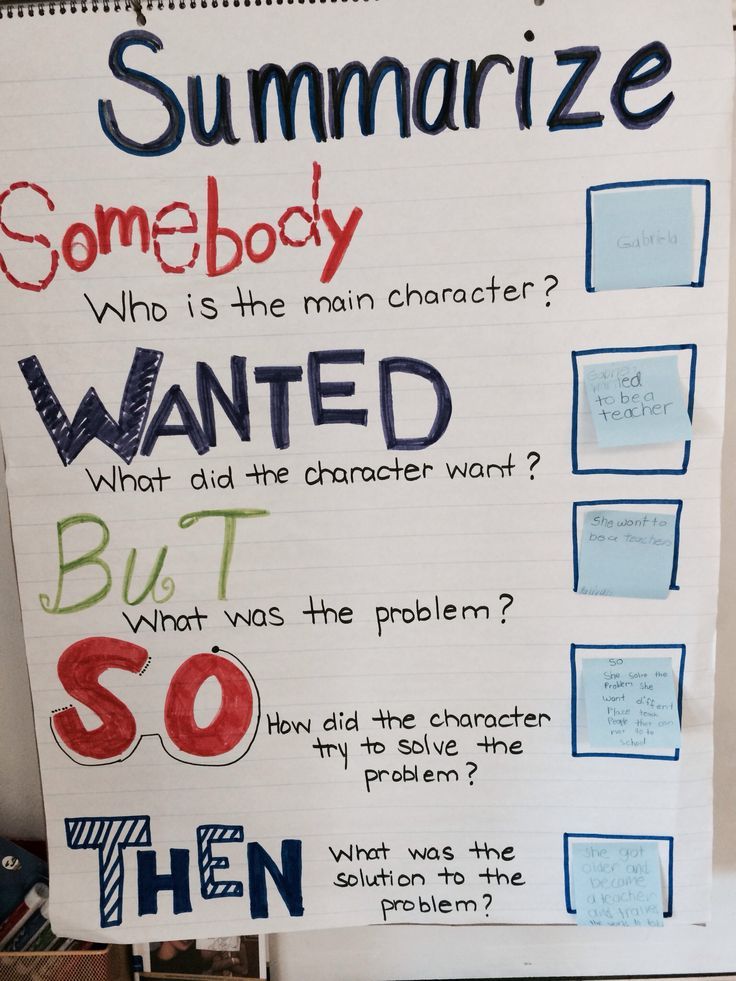 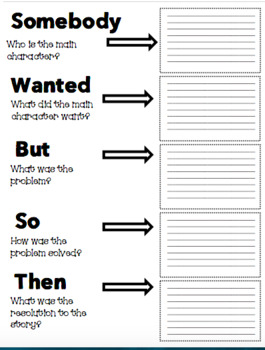 https://www.teacherspayteachers.com/Product/Somebody-Wanted-But-So-Then-Graphic-Organizer-3151583
10
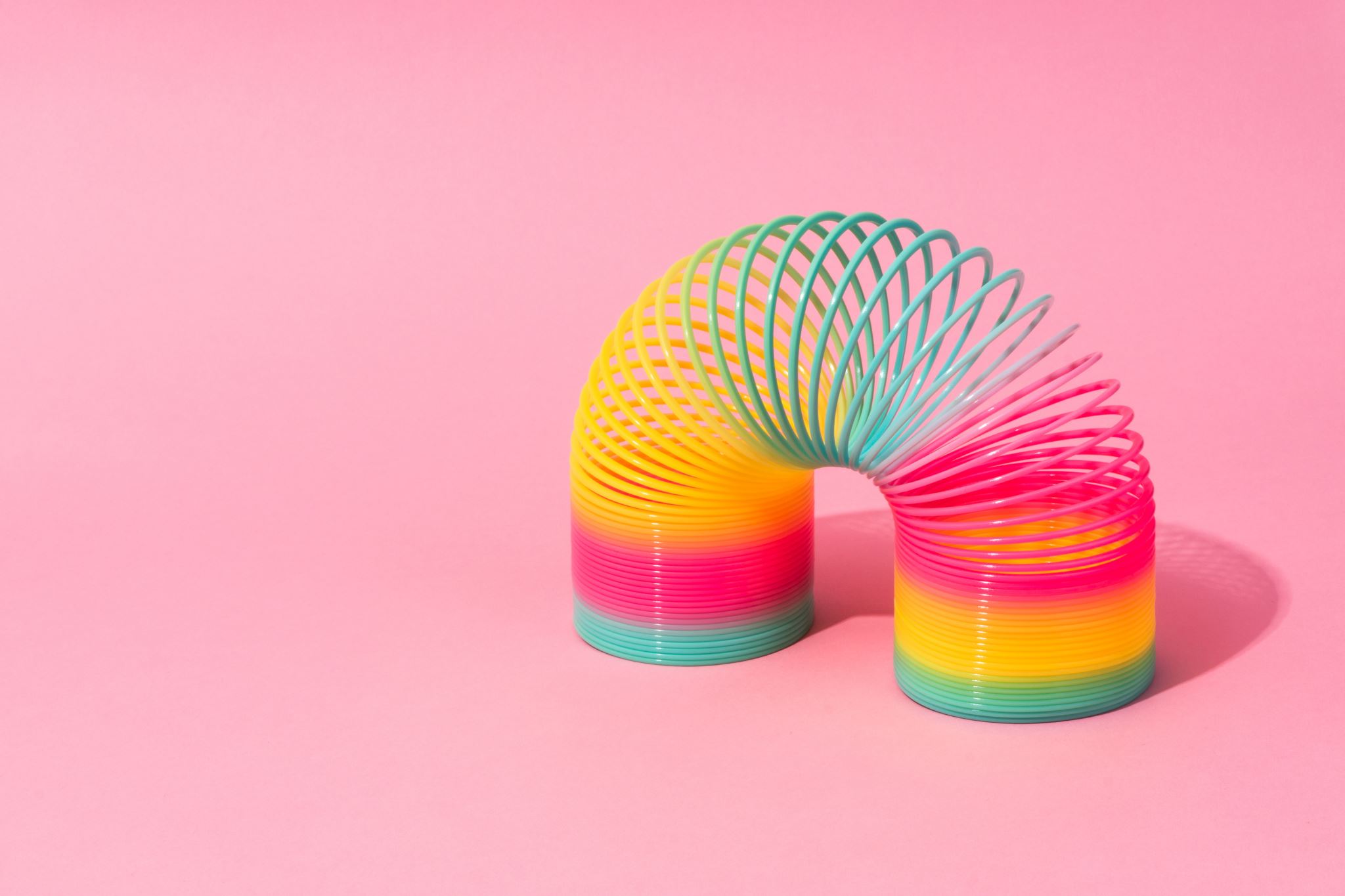 Reflexion...
CHOOSE AN ORGANISER WHICH FITS THE BOOK
What do you want them to think about? 
Visible thinking
Organising for future writing
Characters
Setting
Plot
Beginning
Middle
End
Situation
Problem
Solution
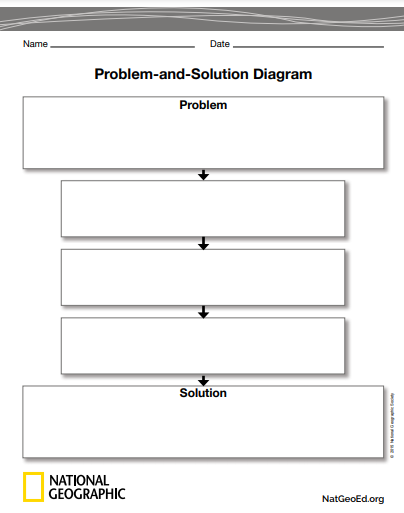 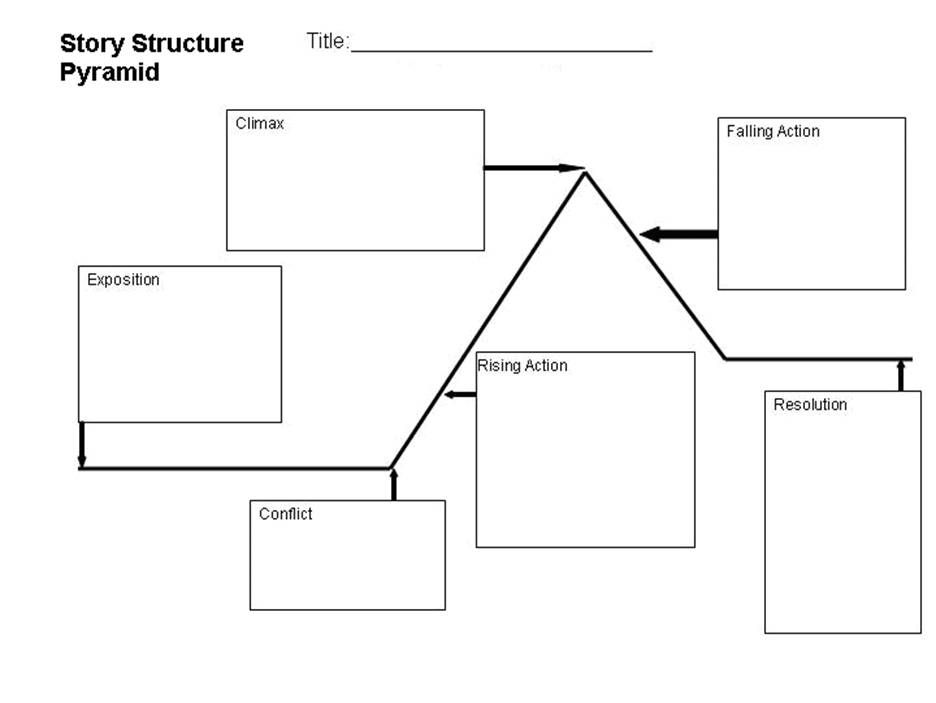 https://www.ereadingworksheets.com/worksheets/reading/story-structure/story-structure-graphic-organizer-01/
https://awritingvice.wordpress.com/2016/03/13/writing-plot-worksheets/
12
2a. FLOW MAP
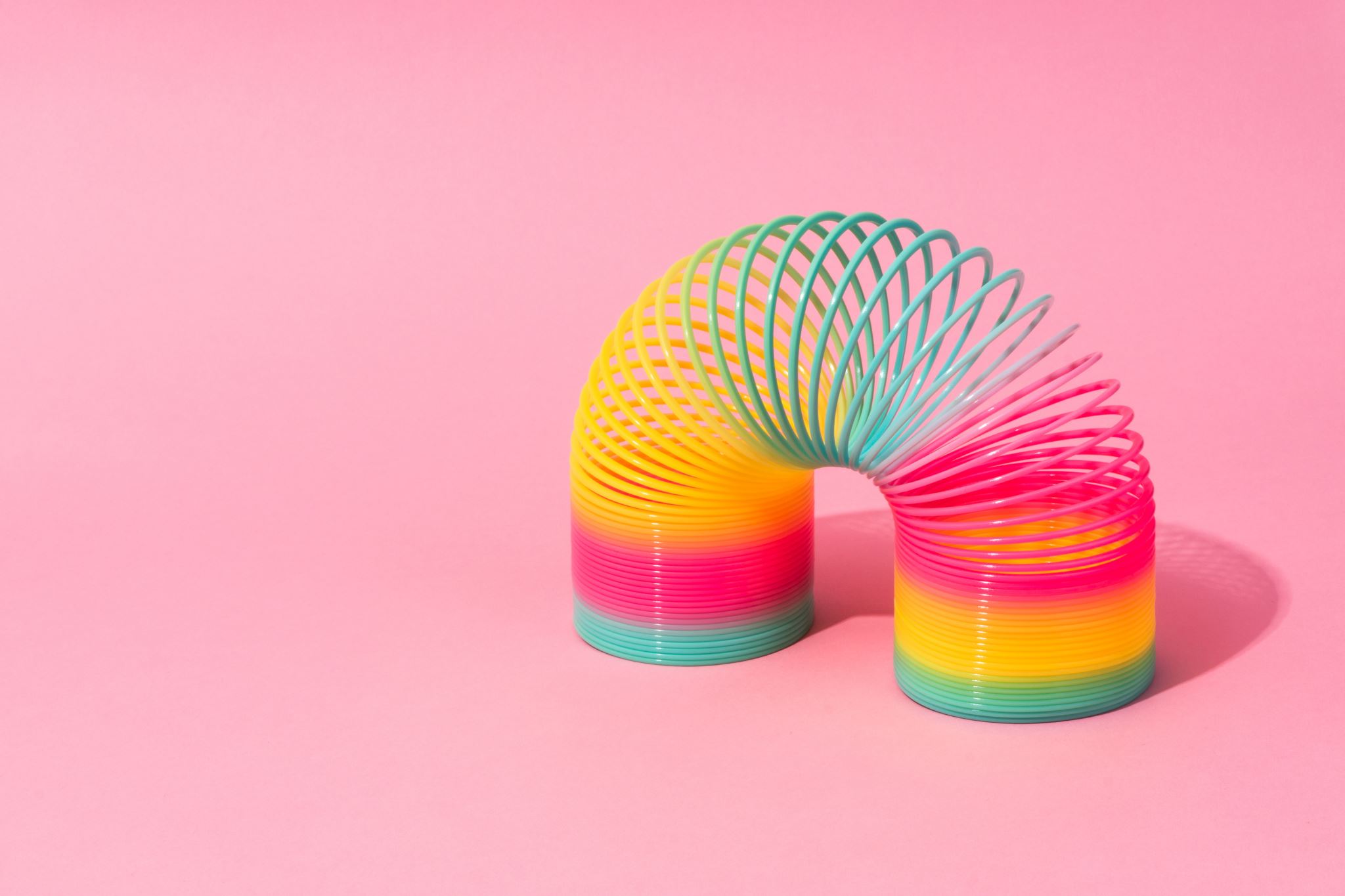 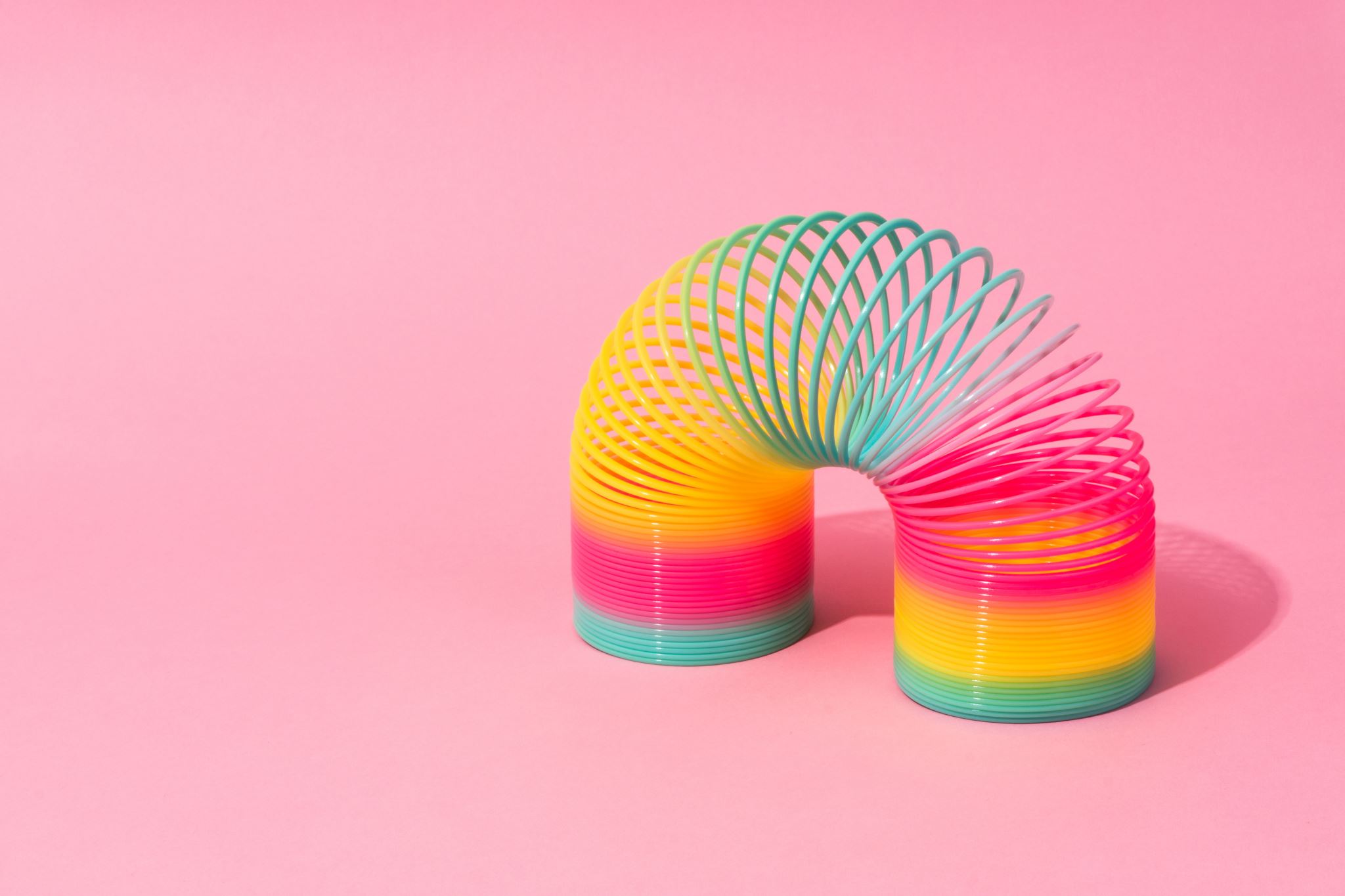 Graphic story organiser: sequence
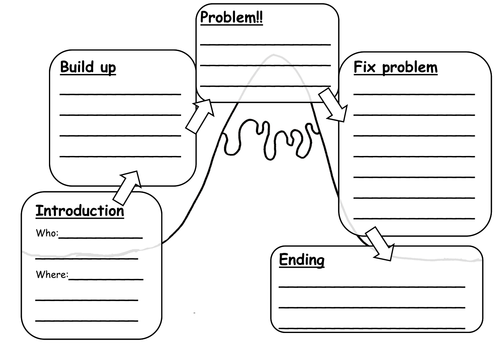 https://www.tes.com/teaching-resource/story-mountain-6335177
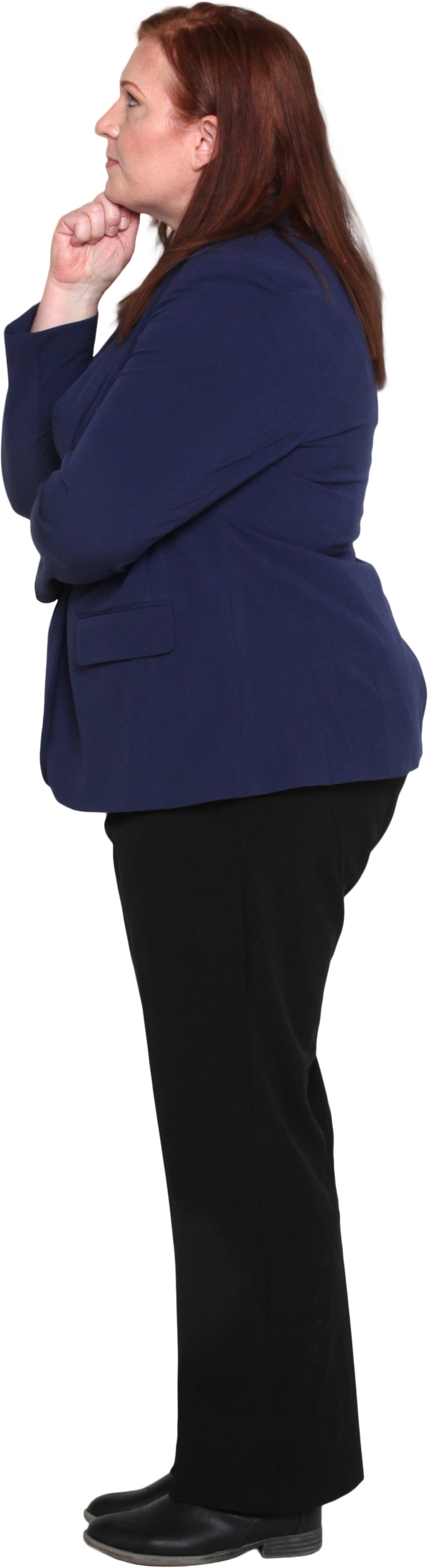 The more you think about something,
The more connections you make,
The better your learning
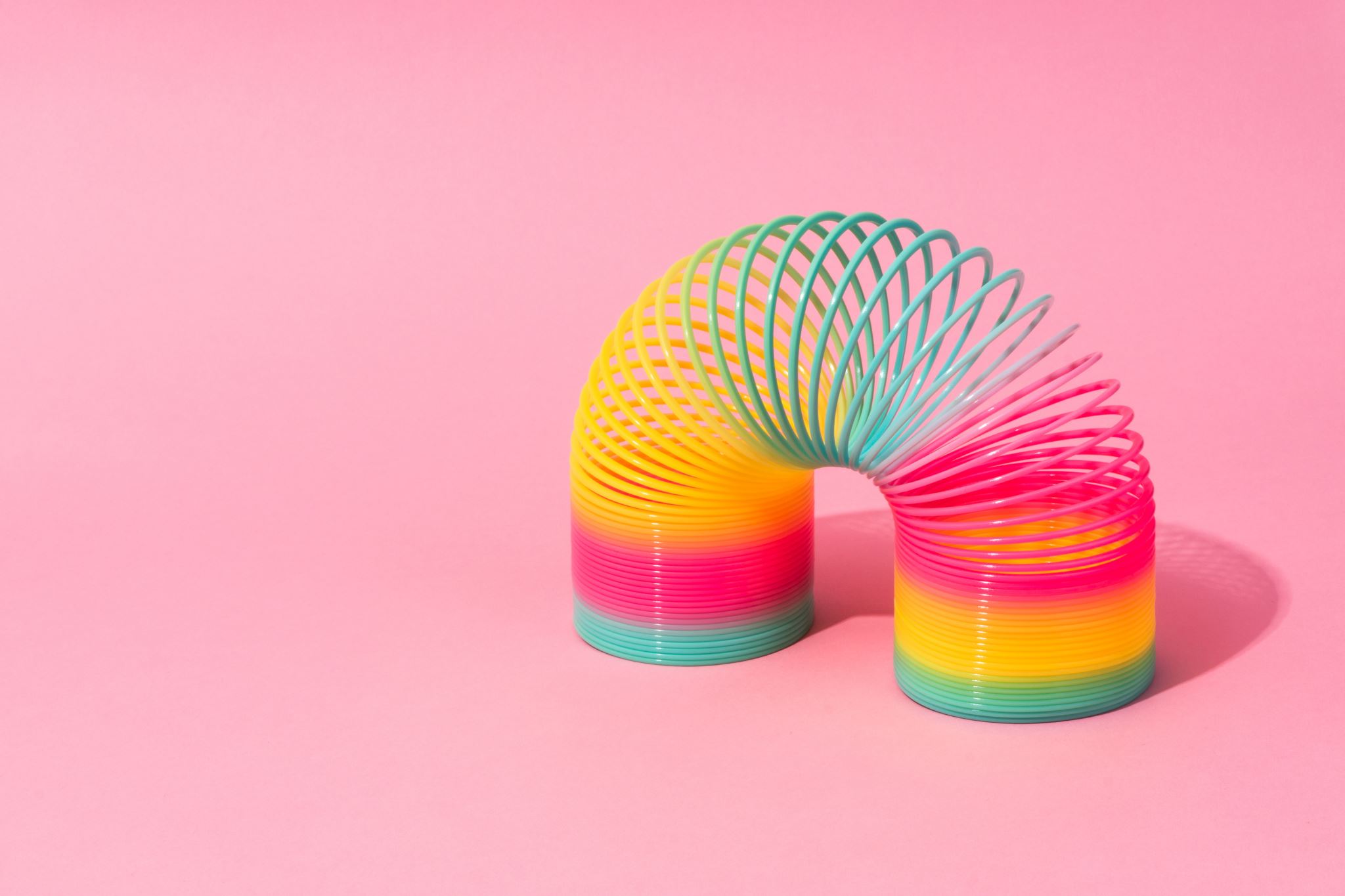 15
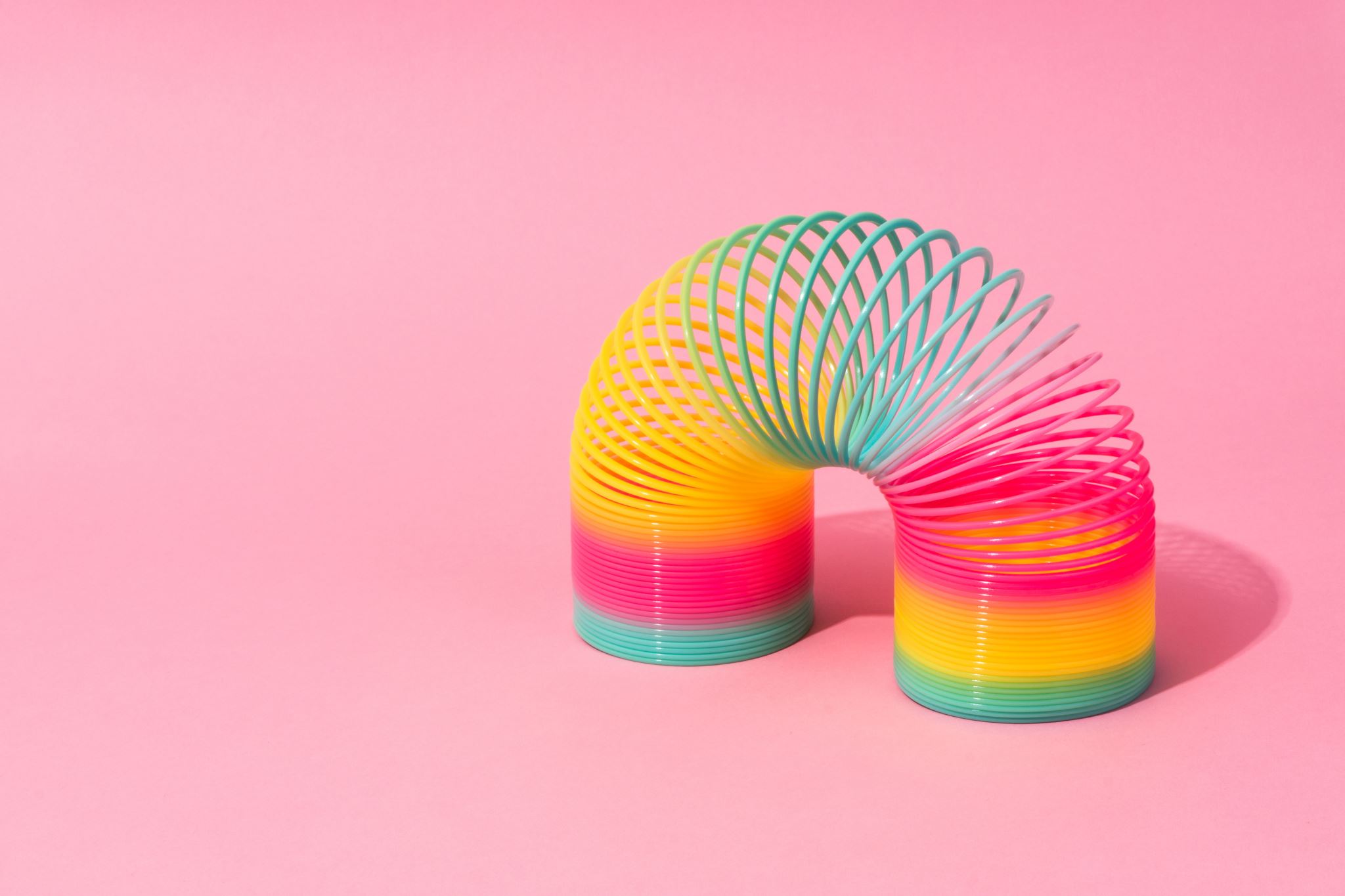 Graphic story organiser: make links
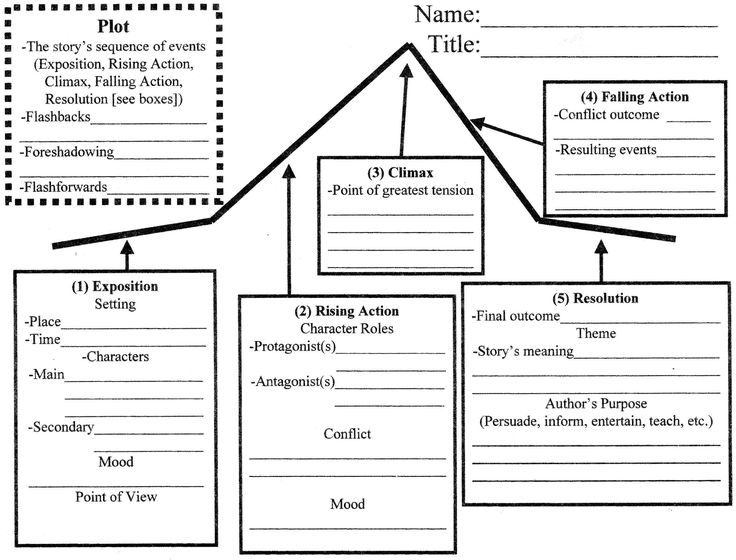 https://ferisgraphics.blogspot.com/2018/04/daedalus-and-icarus-graphic-organizer.html
BLOOM
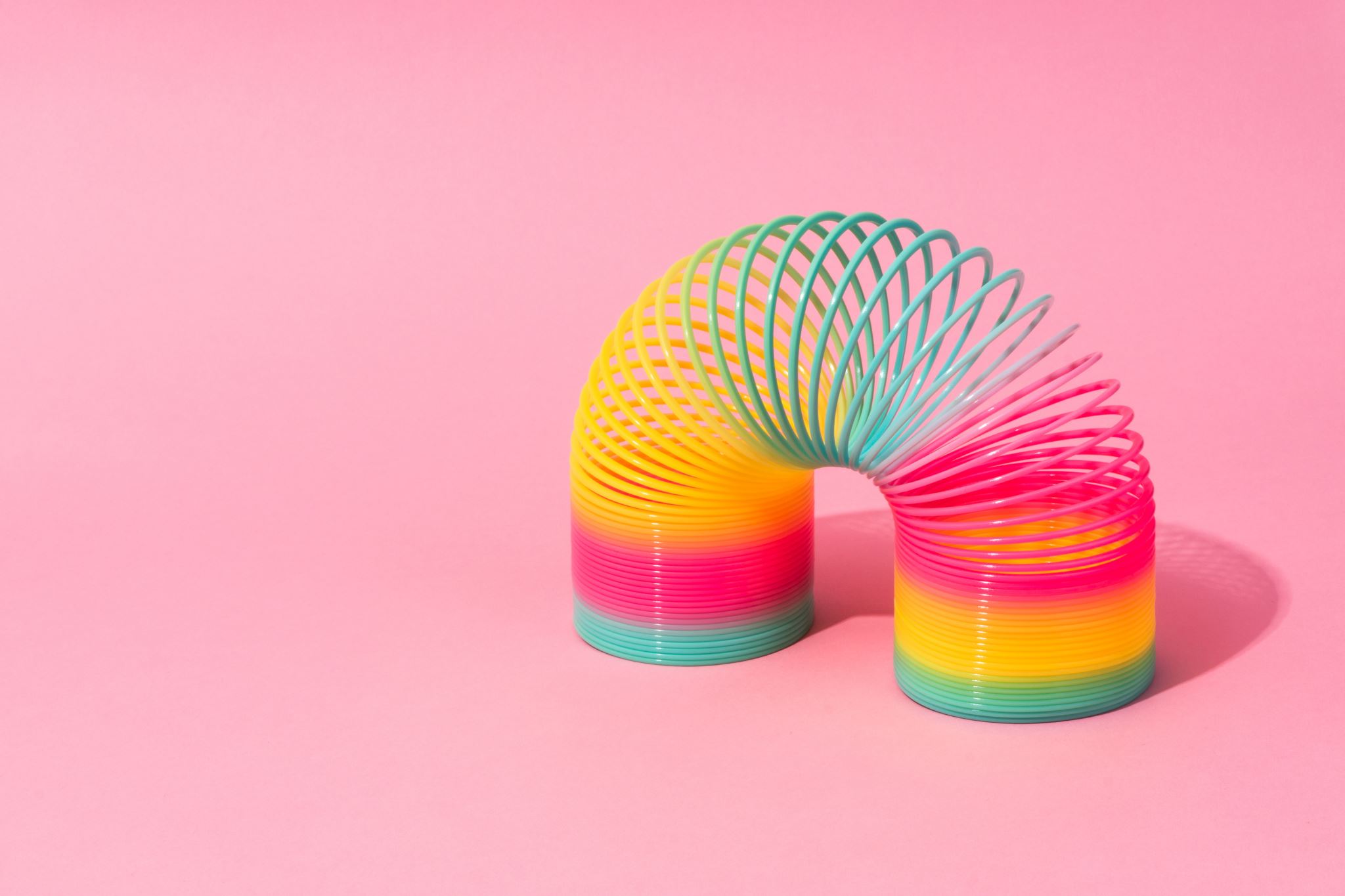 Identifying a problem and the solution...
At what level are the students
engaged?
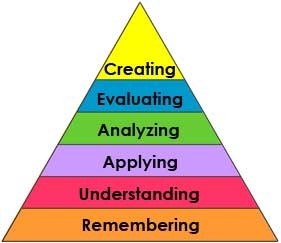 Choose, identify, solve...
Compare, explain, interpret
Relate, copy, describe, repeat & tell
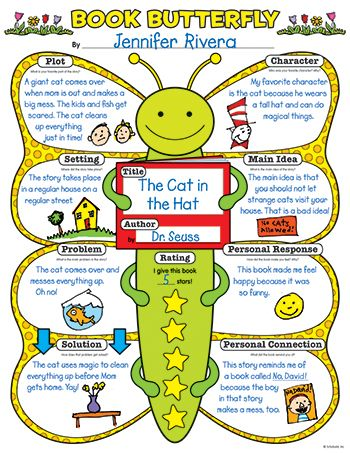 Story organisers
Don't loose sight of your real aim
Is the story map an end in itself?
Do you want them to write the summary? Linking words
Do you want them to write a parallel story?
Try to get your students thinking
Make personal connections
brainstorming
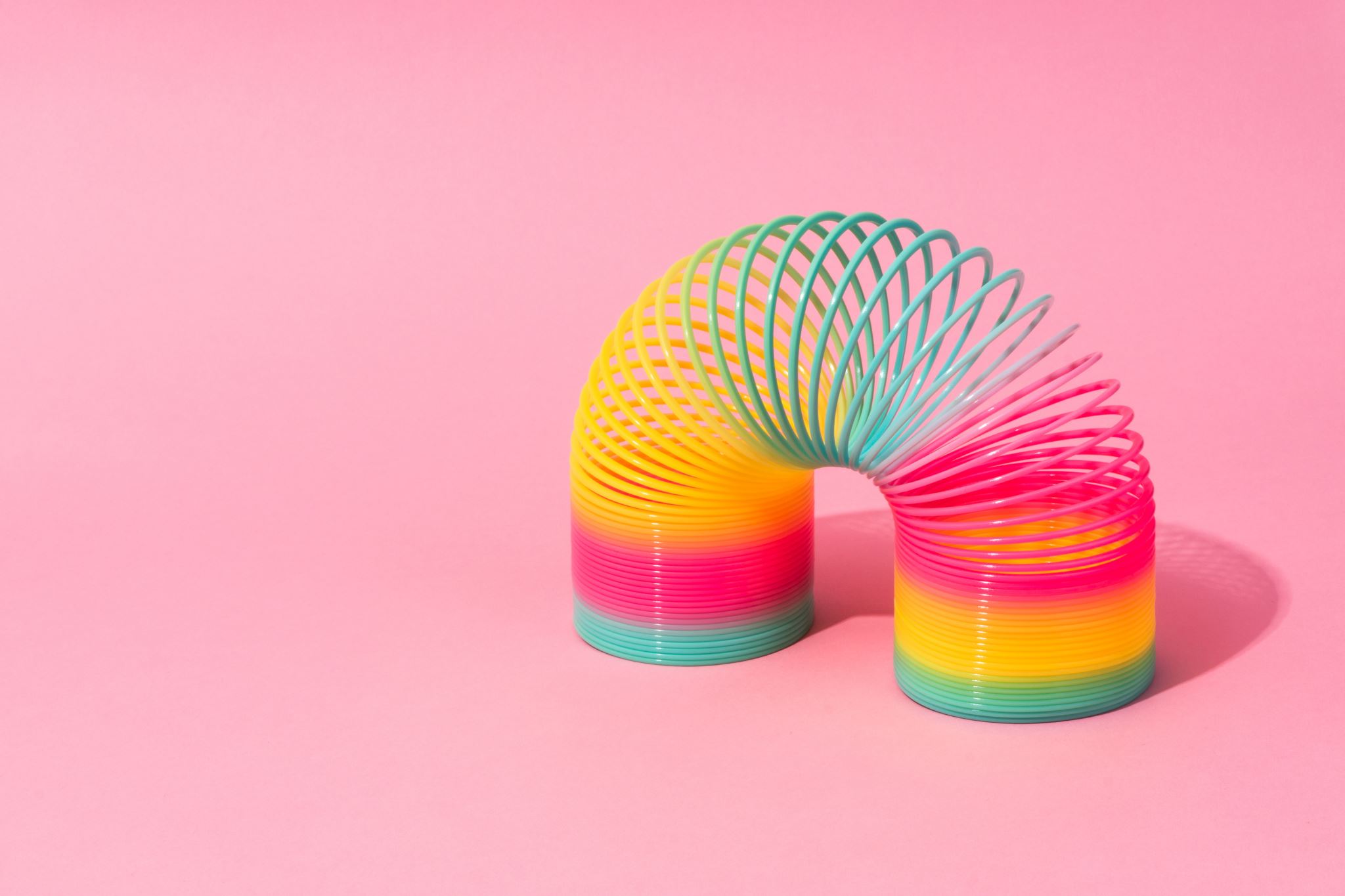 Obtaining and organising ideas
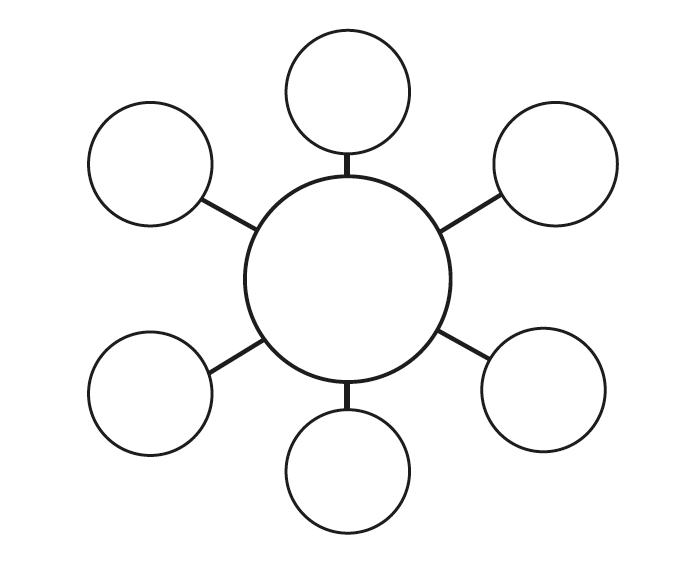 3a. BUBBLE MAP
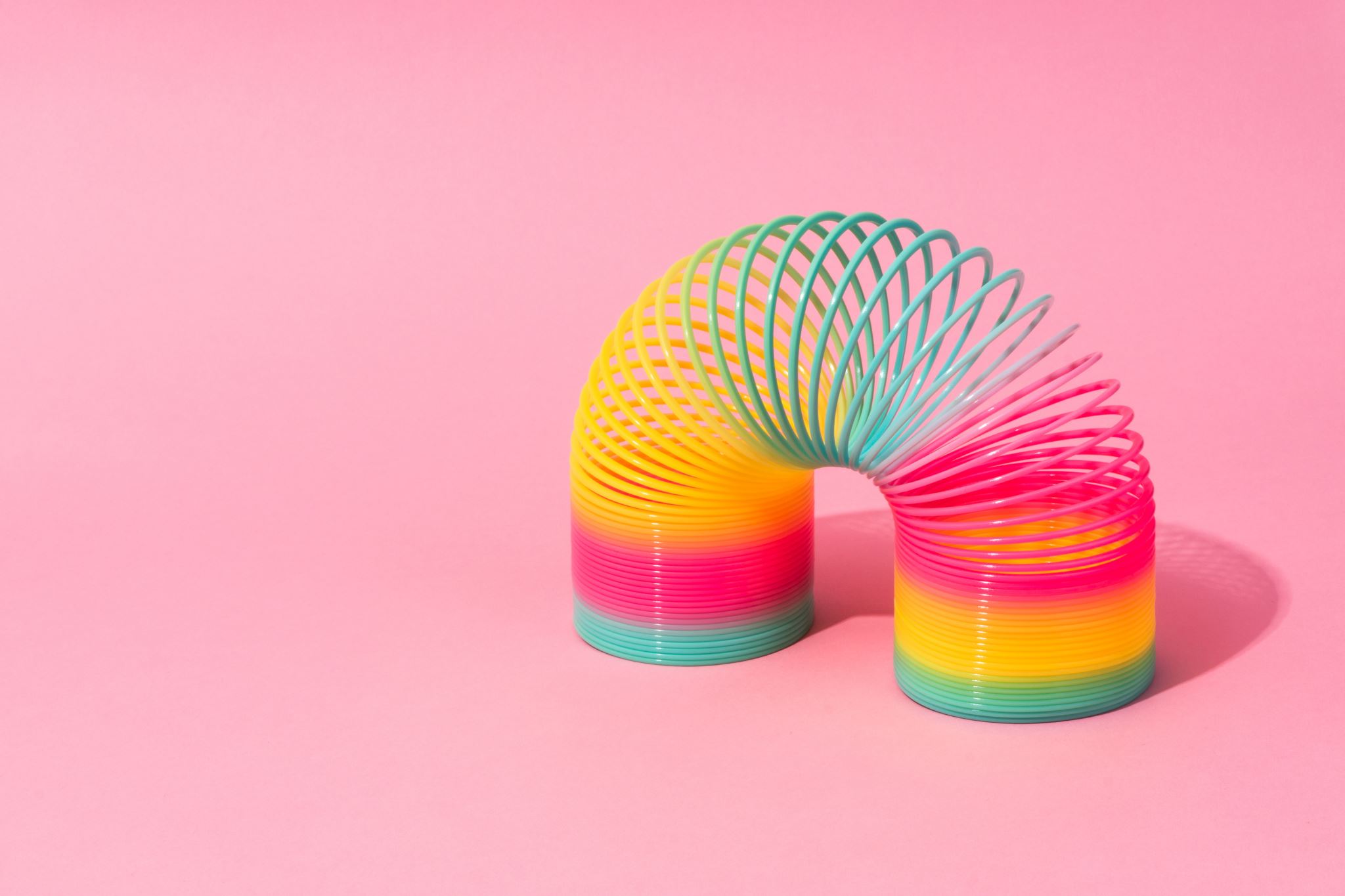 .
Description and T chart
Well-dressed
slim
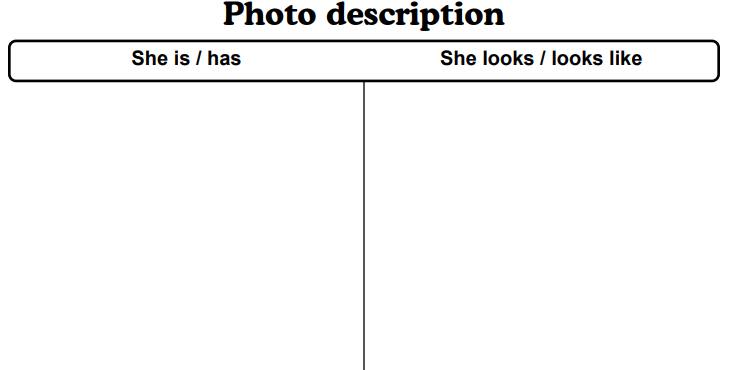 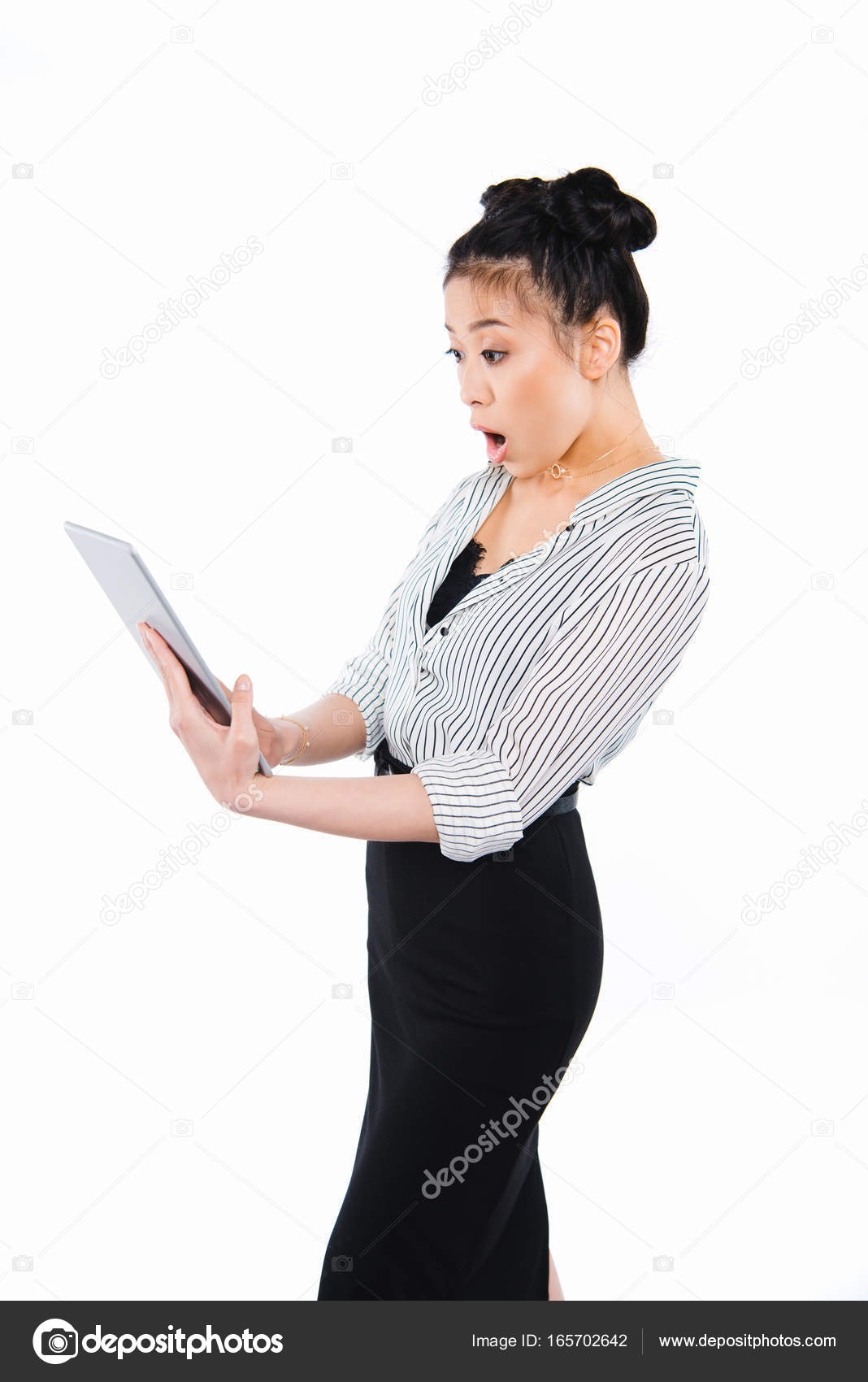 … surprised
… slim

… well-dressed
… Chinese ??

… a secretary?
Chinese
surprised
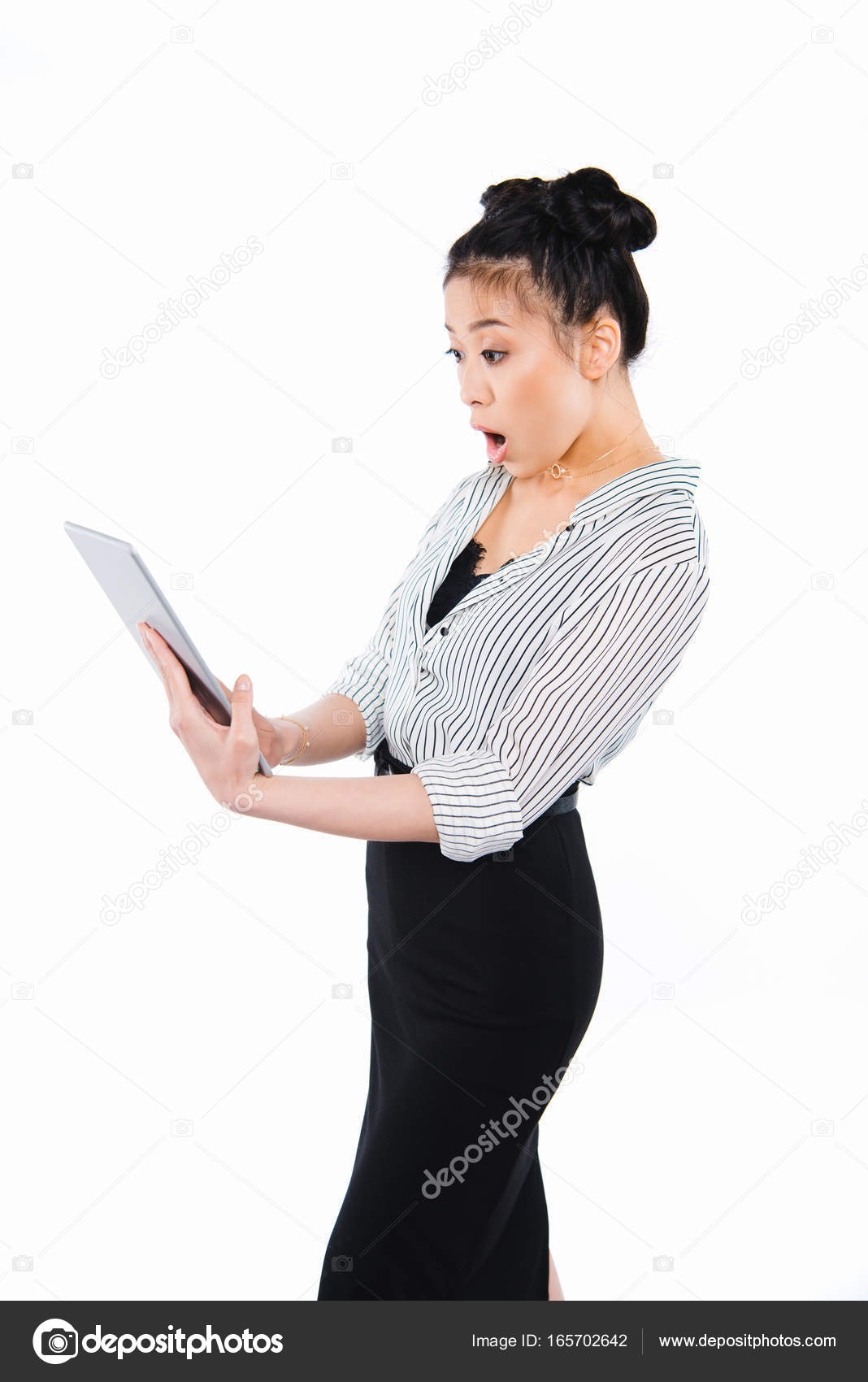 secretary
21
.
Description and T chart
well-dressed
slim
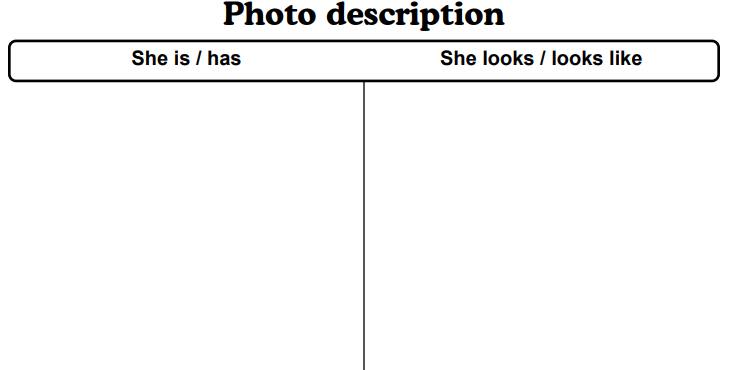 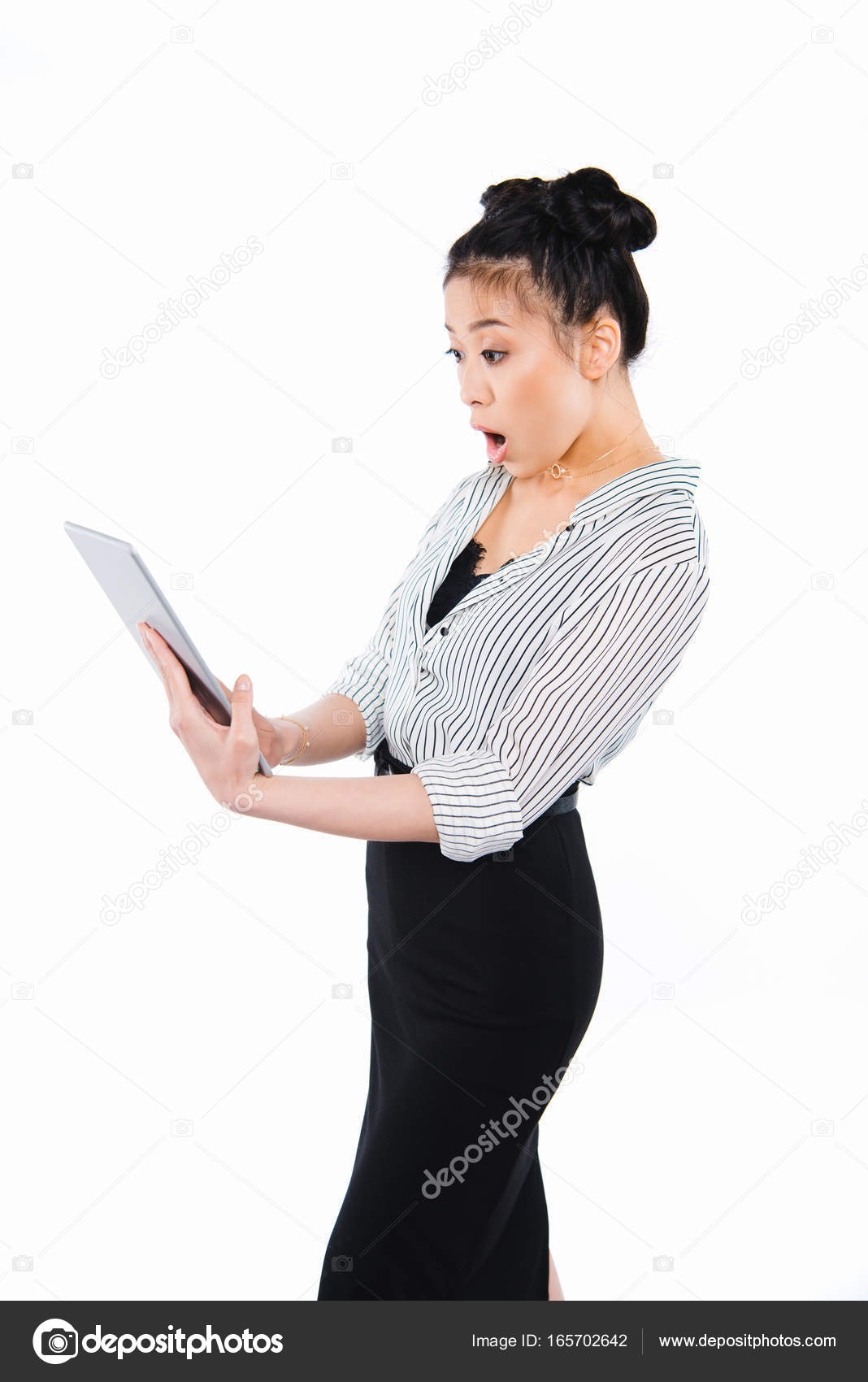 … surprised

… Chinese

… a secretary (or an executive?)
… slim

… well-dressed
… of Asian origin

… a tablet
Chinese
surprised
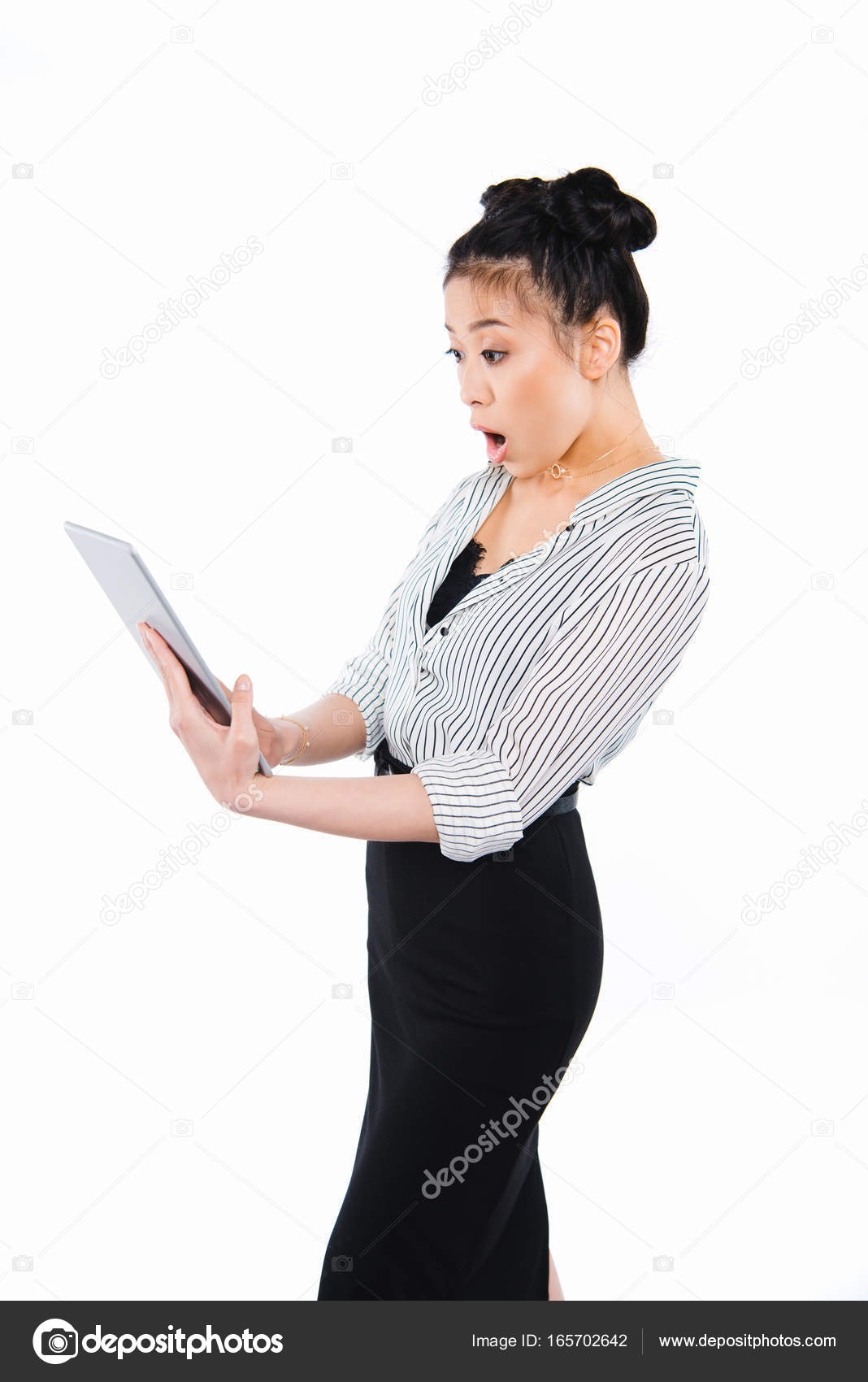 secretary
22
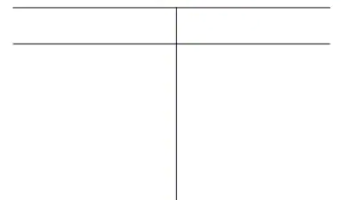 3b. "T" CHART
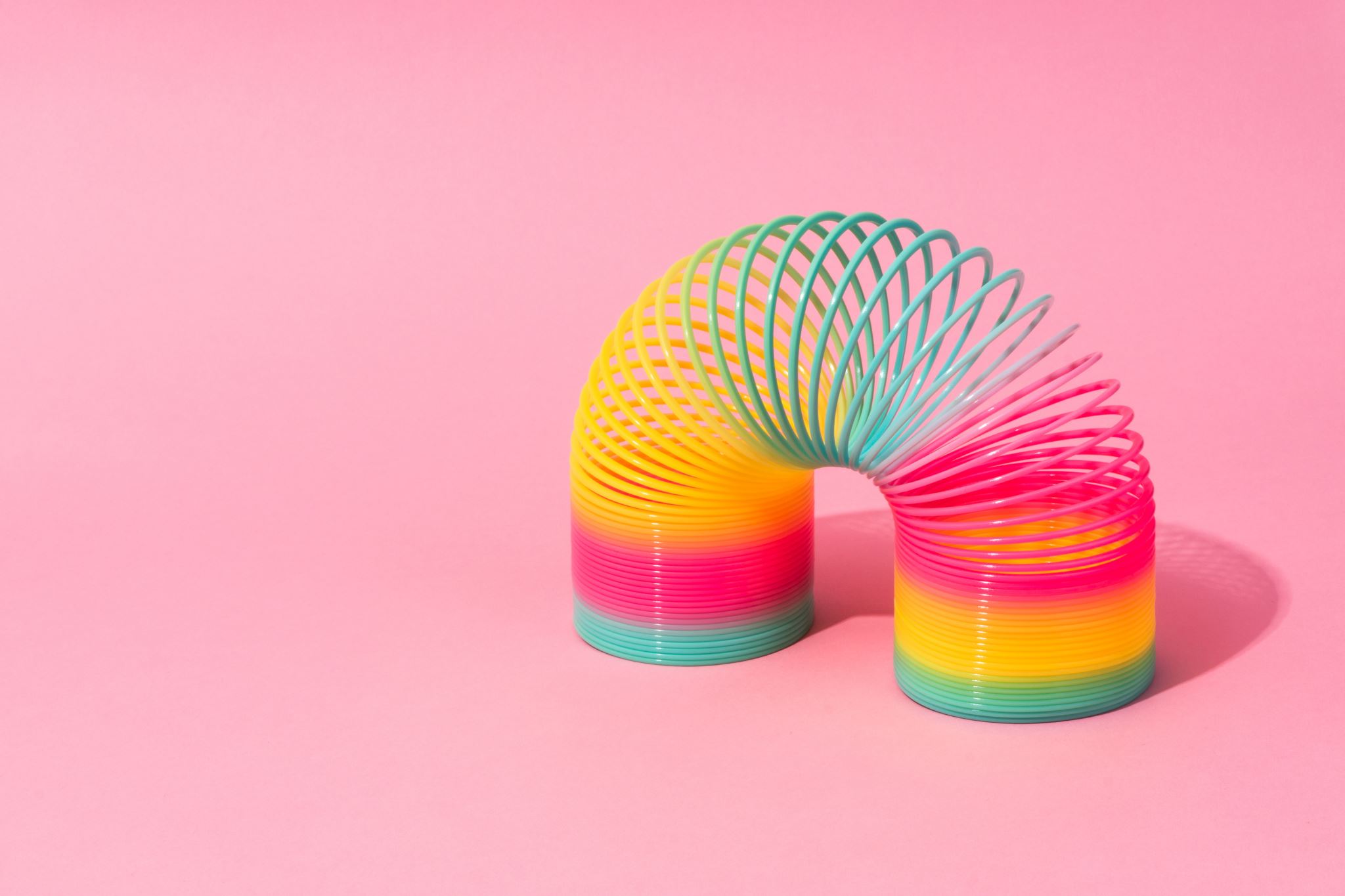 horrible
8 legs 8 legs
.
Spider map and T chart
horrible
8 legs
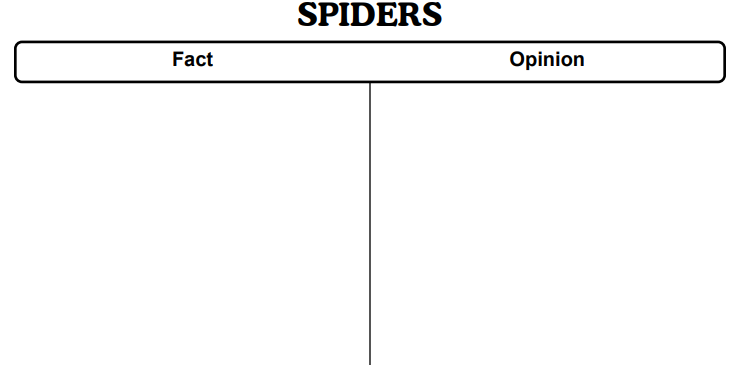 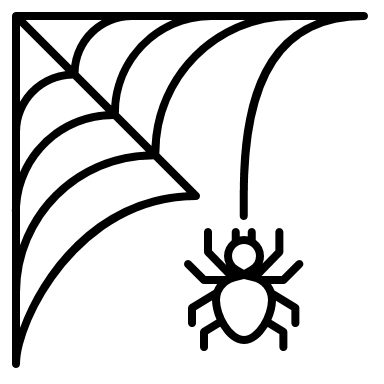 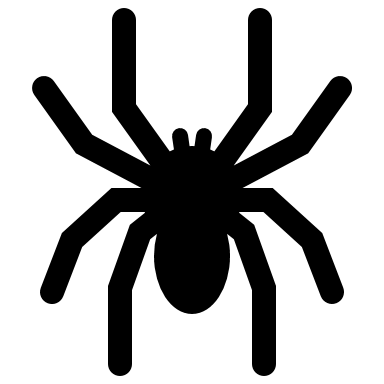 ... 8 legs                       … horrible

… arachnids                 … ugly

… webs
webs
arachnids
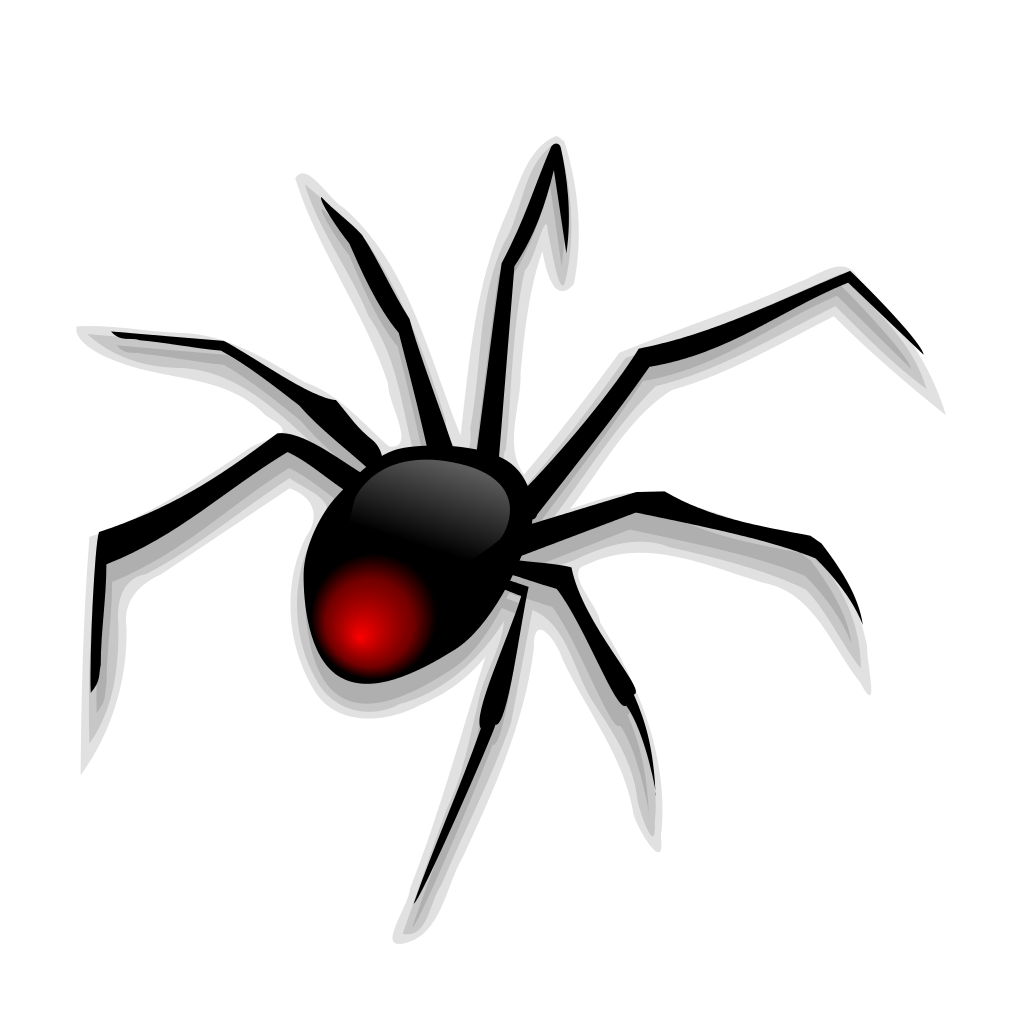 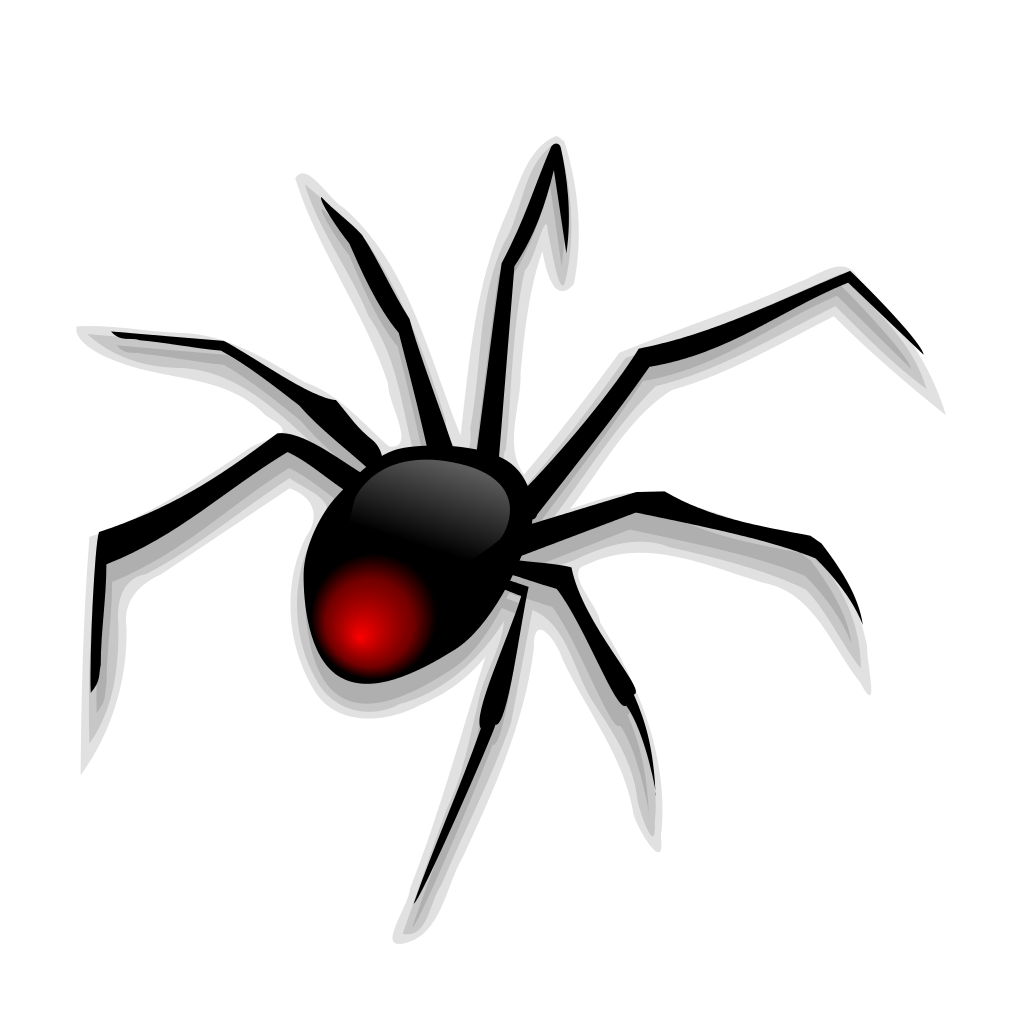 ugly
24
horrible
8 legs 8 legs
Spider map and T chart
horrible
8 legs
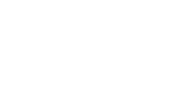 has
is
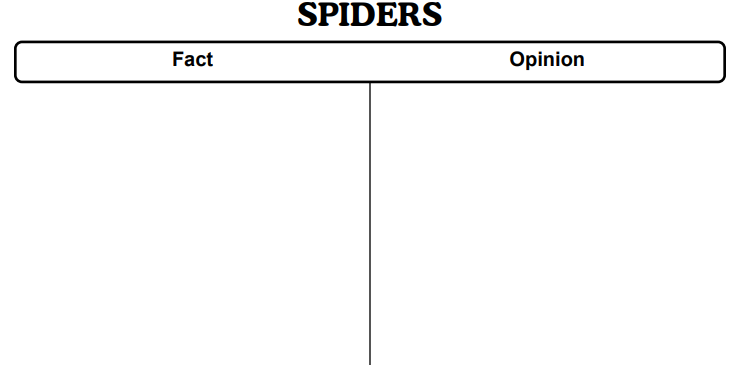 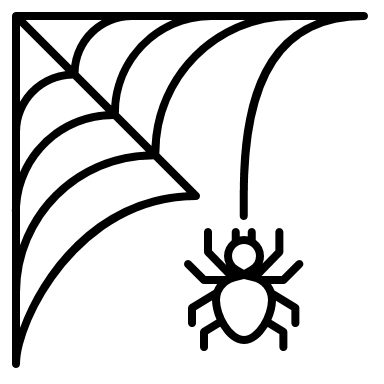 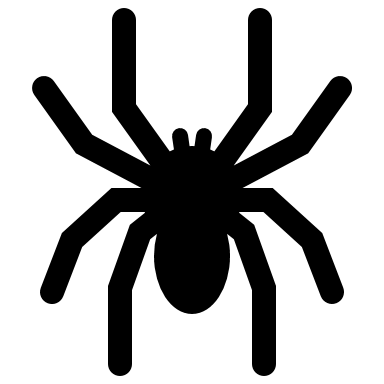 ... 8 legs                       … horrible

… arachnids                 … ugly

… webs
spins
is
is
webs
arachnids
ugly
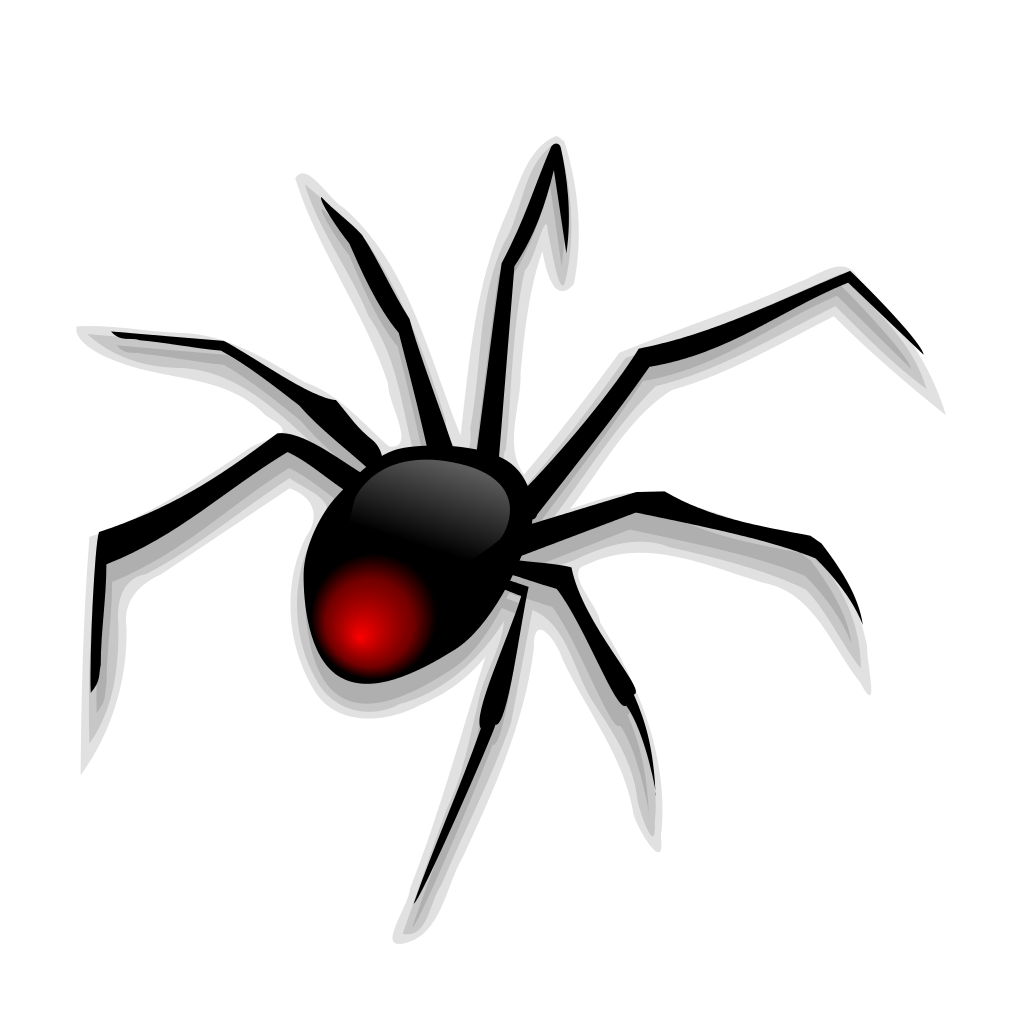 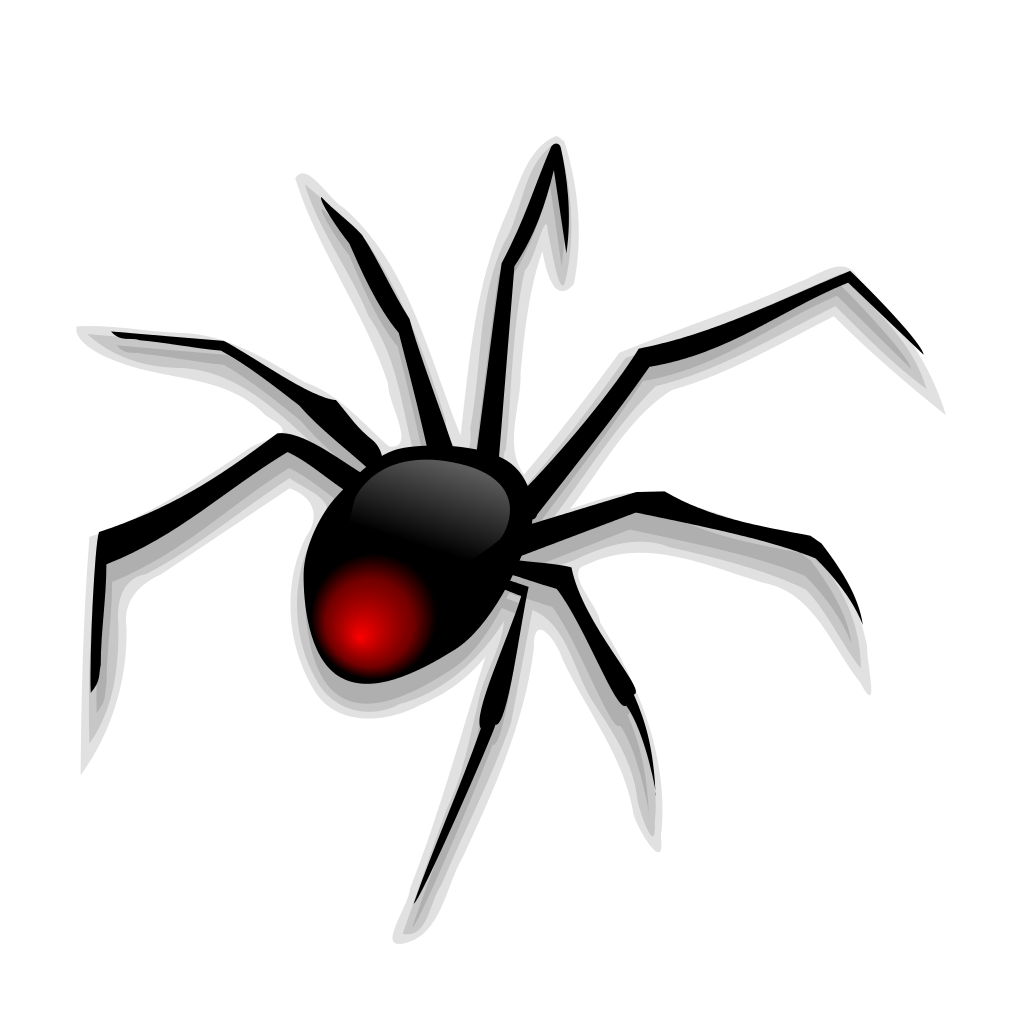 25
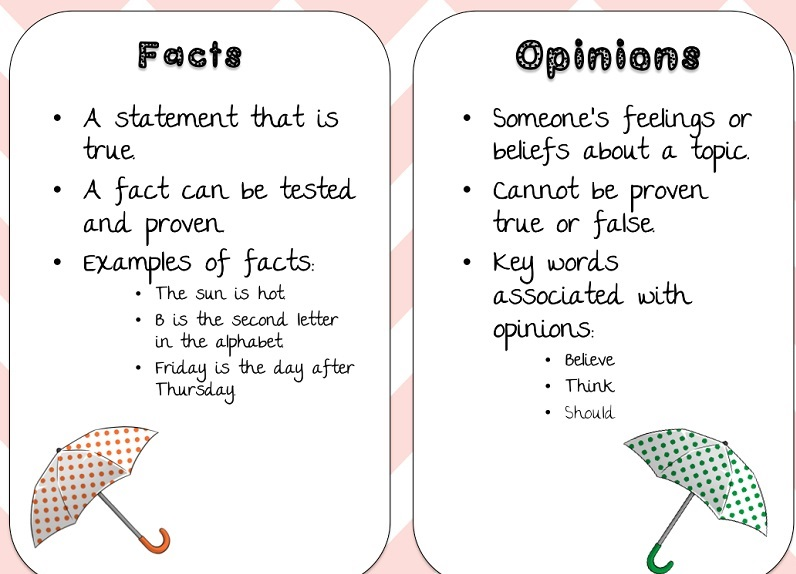 https://www.edrawmax.com/t-chart/
26
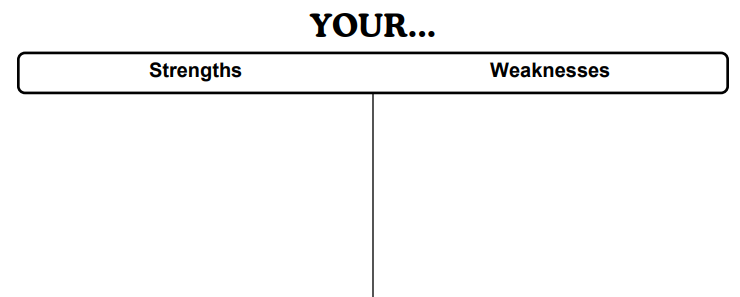 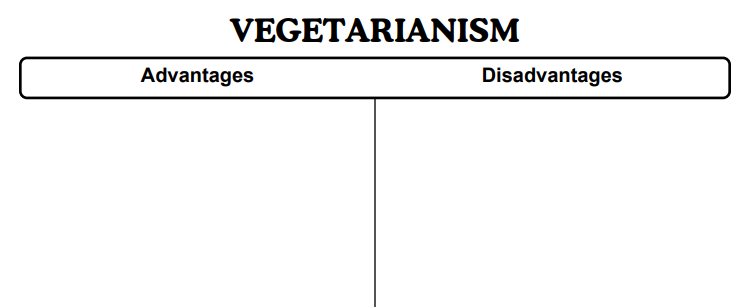 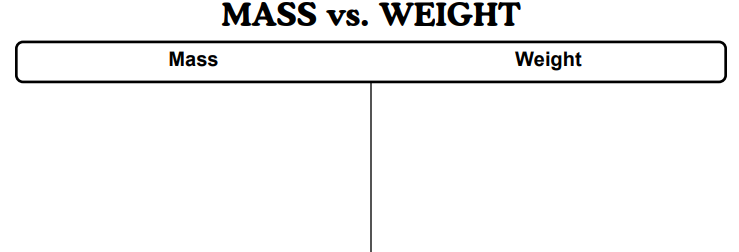 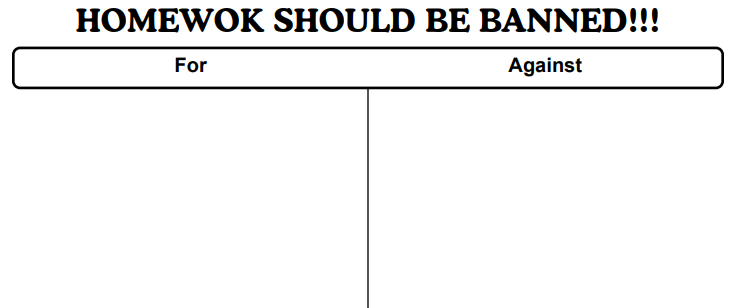 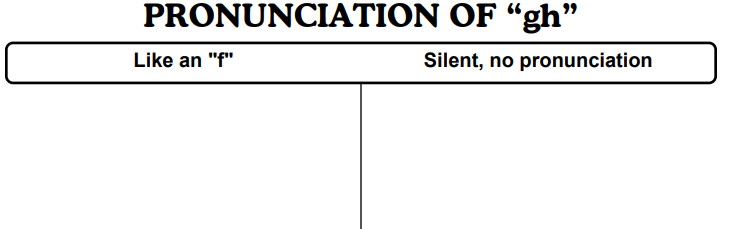 Make your own conclusion!
True & false
Then & now
Before & after...
27
Templates generated by: https://www.worksheetworks.com/miscellanea/graphic-organizers/tchart.html
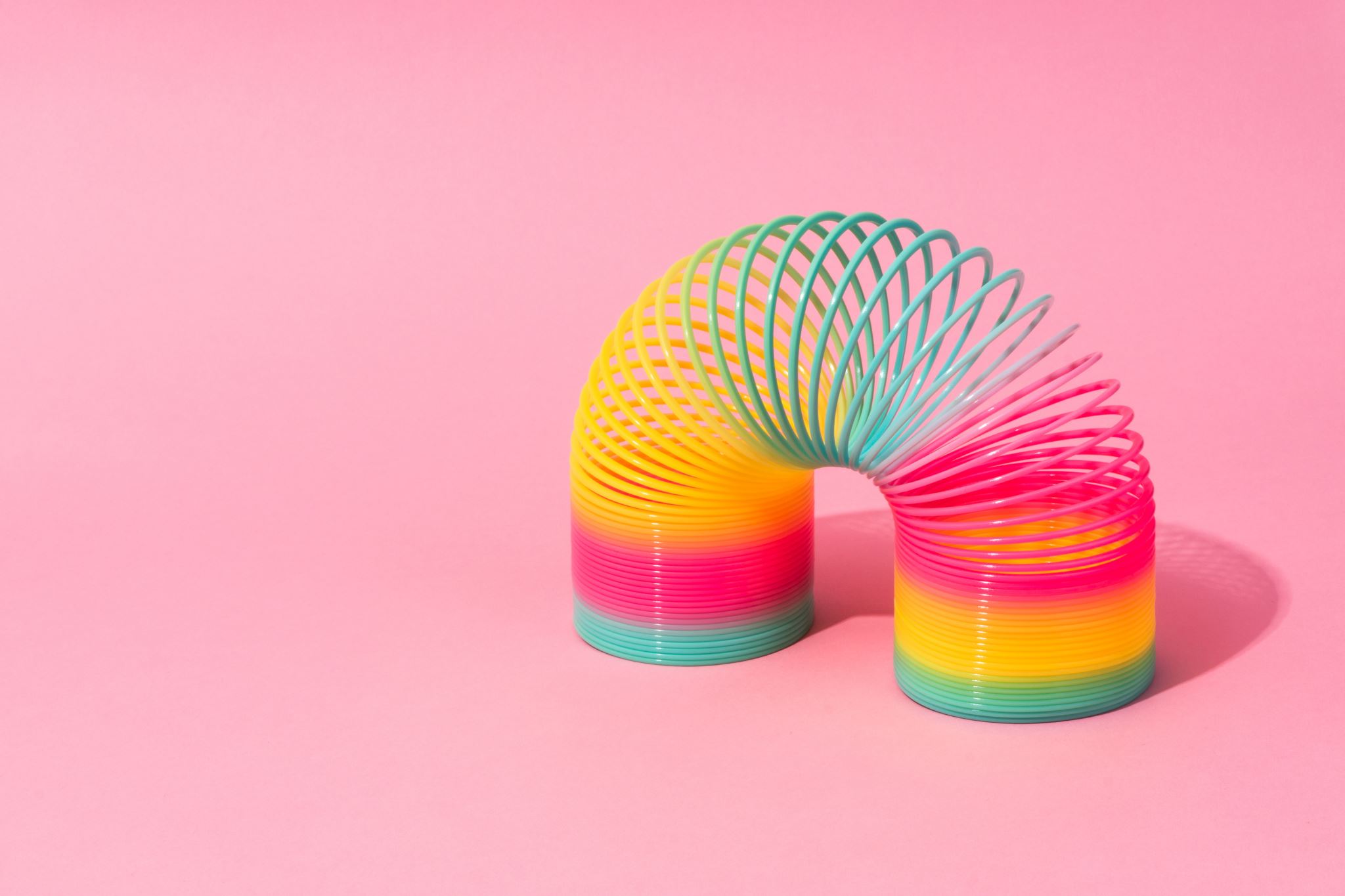 BUBBLE PROBLEMS
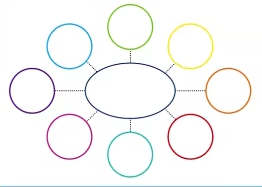 ENERGY
Tex.o
28
Image from: Twinkl
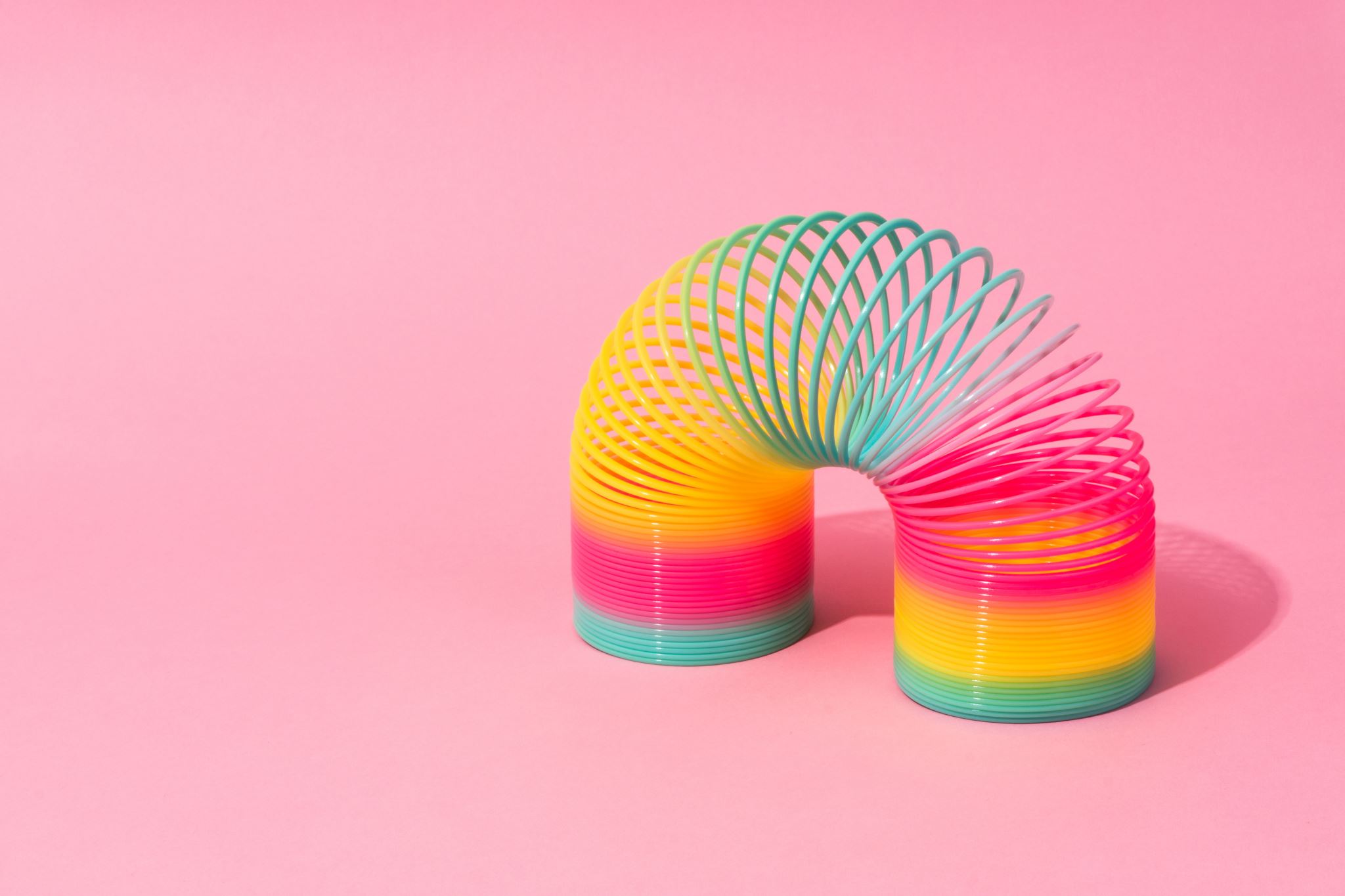 BUBBLE PROBLEMS:
Success
Or
Failure?
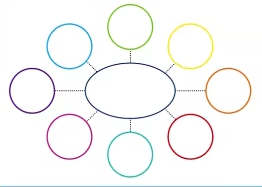 SOLAR
NUCLEAR
ENERGY
FOSSIL
Preestablished nº of bubbles

Random use of colours
WIND
Tex.o
29
Image from: Twinkl
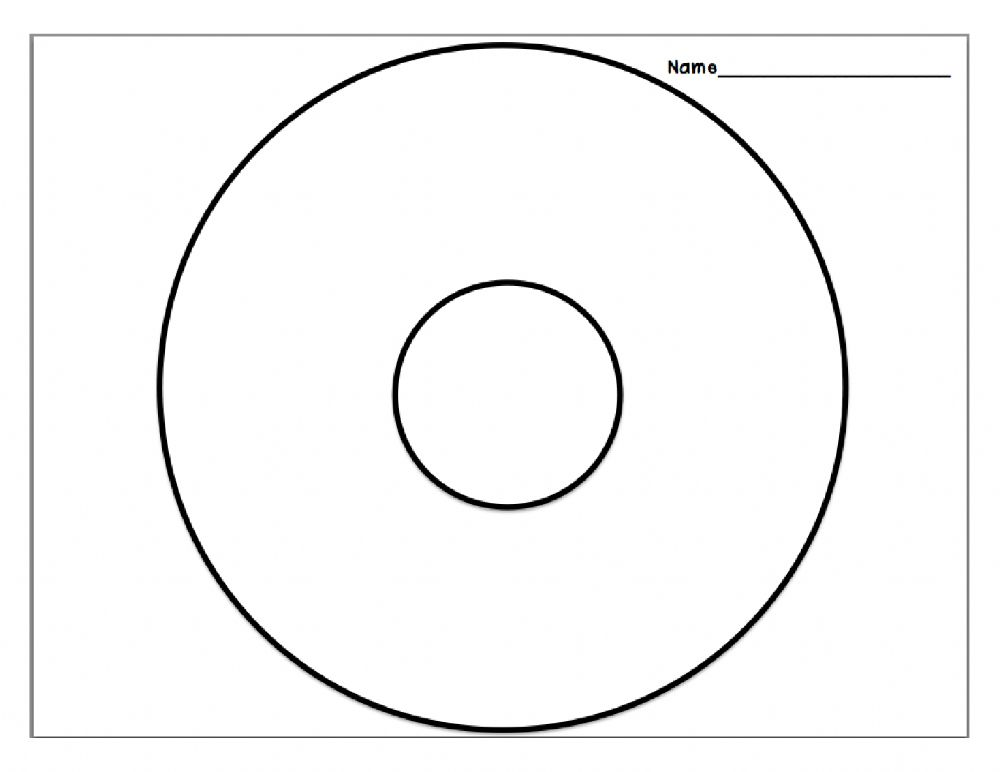 Brainstorming
3c. CIRCLE MAP
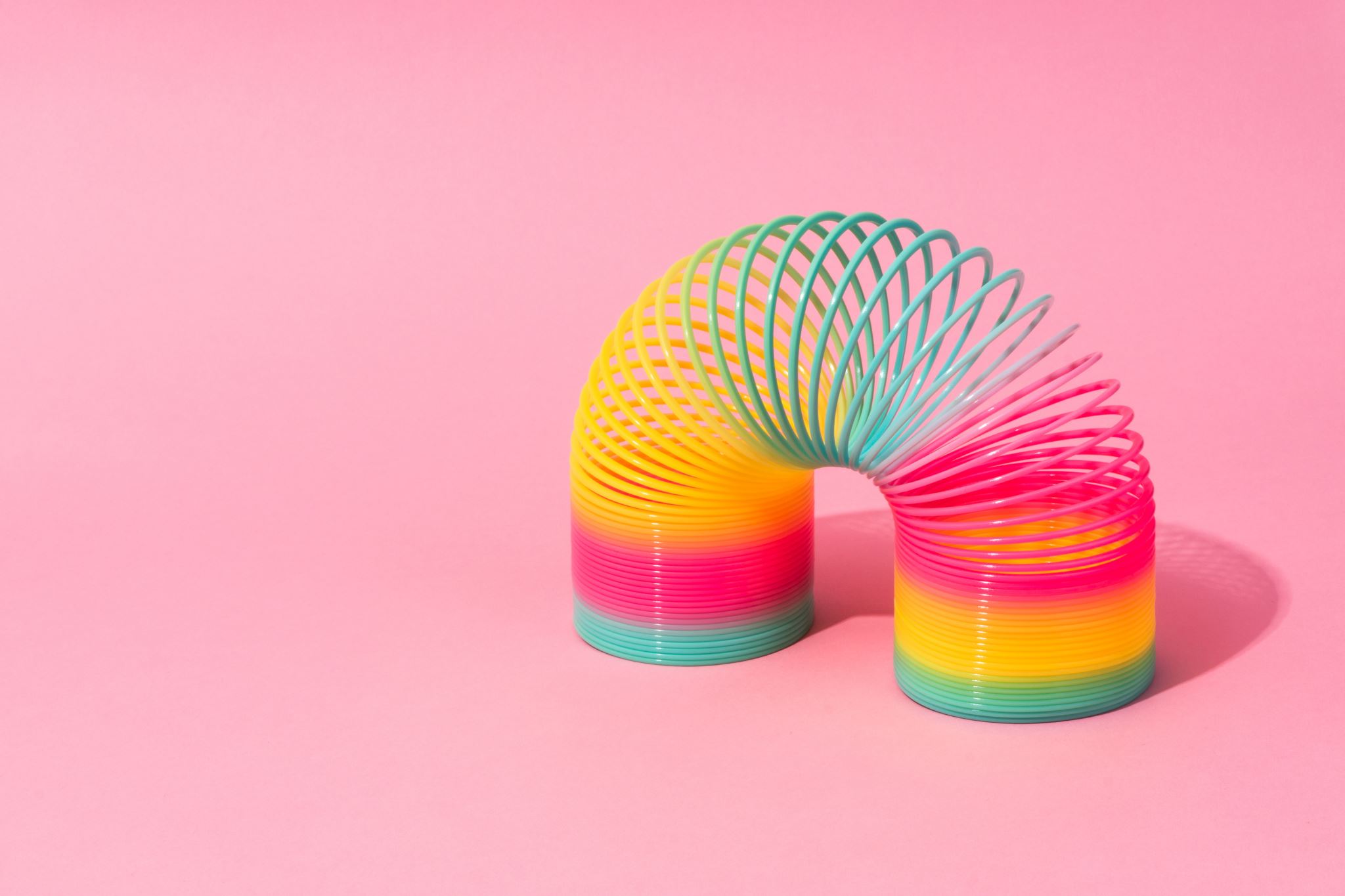 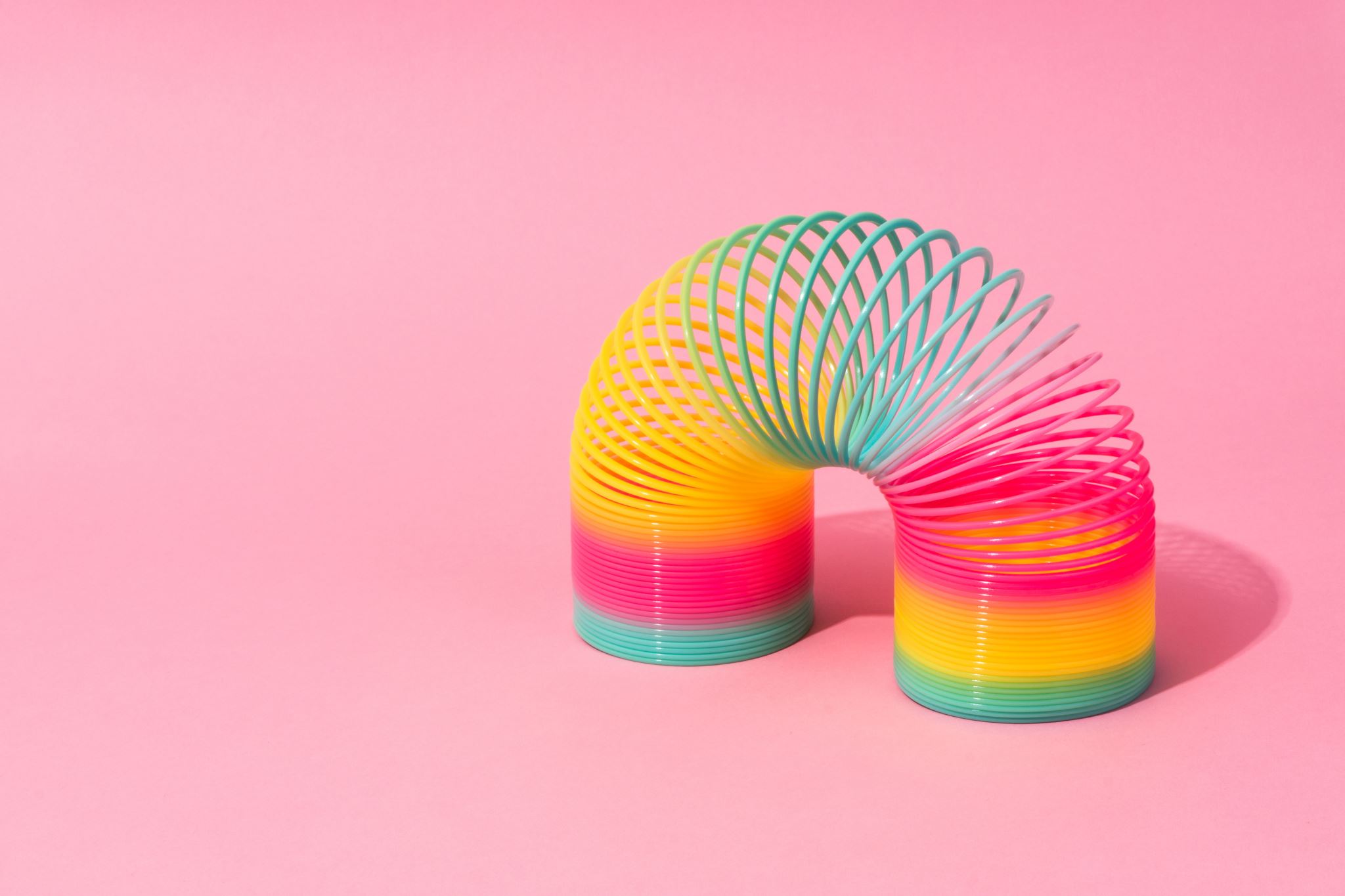 COMPARE & COMMENT
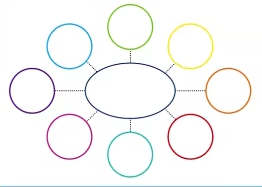 SOLAR
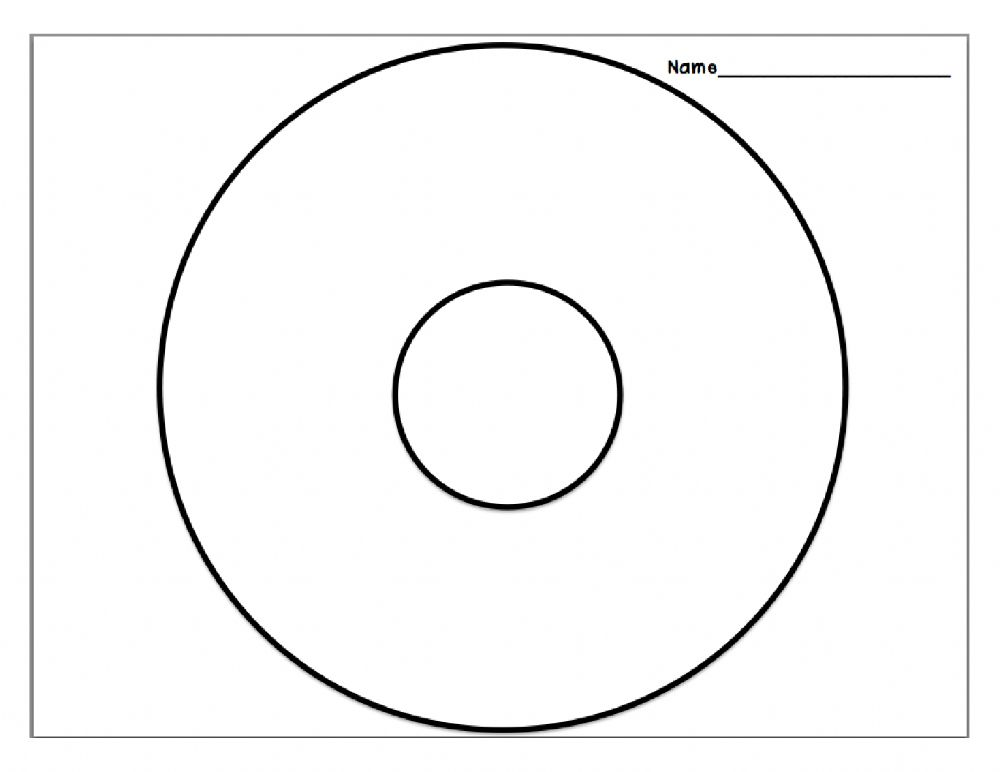 NUCLEAR
FOSSIL
SOLAR
ENERGY
FOSSIL
WIND
ENERGY
WIND
NUCLEAR
Tex.o
Image from: Twinkl
31
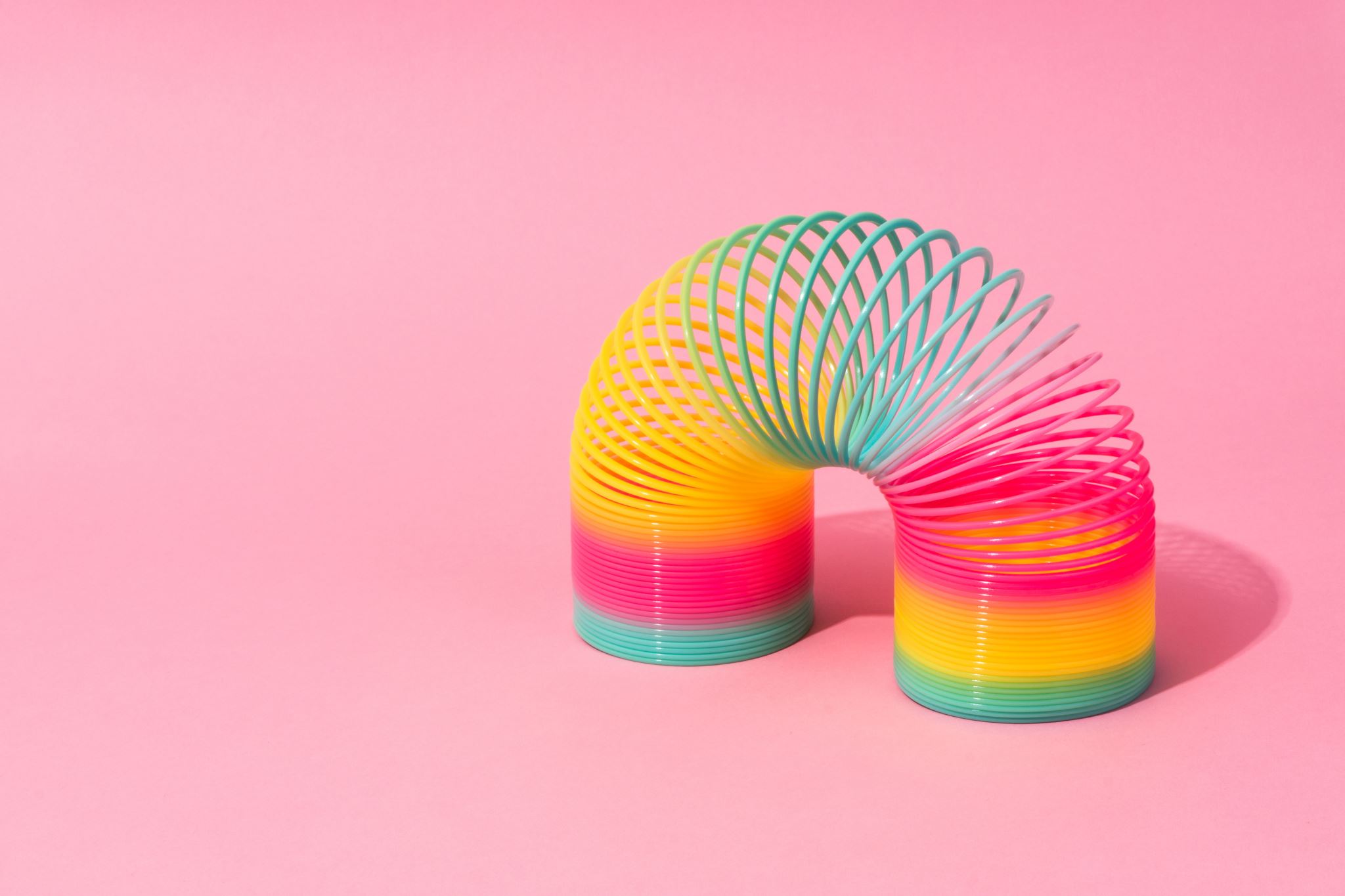 Preparing a 4 paragraph essay
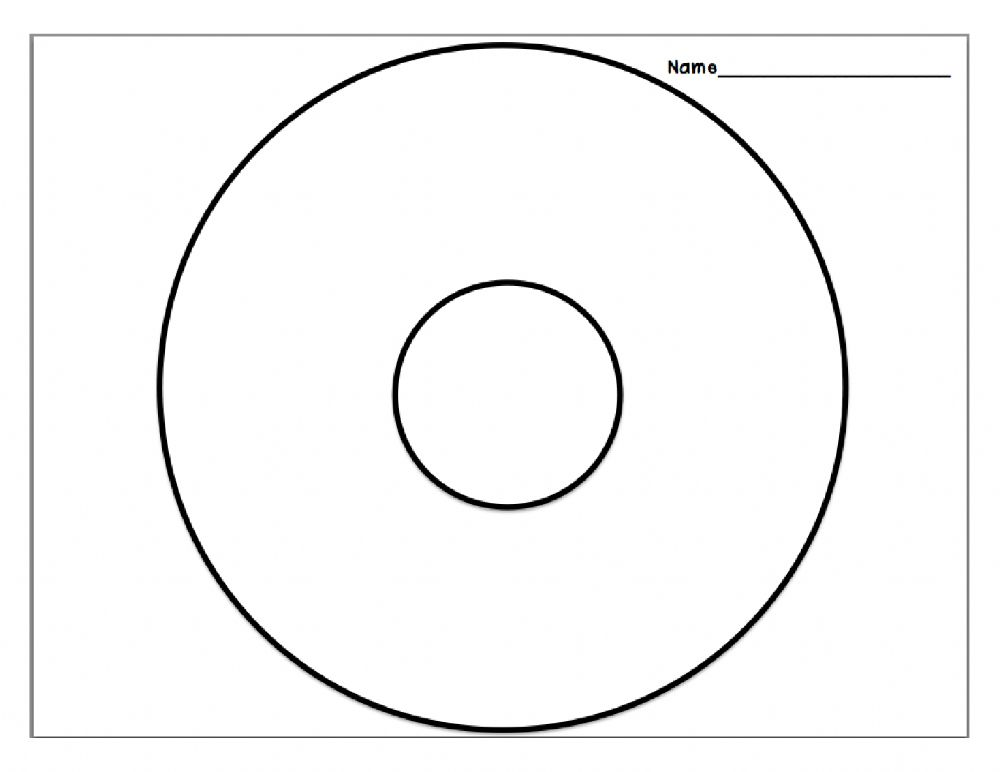 FOSSIL
Gas
SOLAR
WIND
ENERGY
Biomass
NUCLEAR
Hydroelectric
Use a different colour for each level.
Each level is a paragraph. 
The first level is the introduction. Thesis sentence!
The 2nd line gives the key sentences to the next 2 paragraphs
The 3rd line is the body of each paragraph
Concusion (Repeat the beginning, NO new information)
32
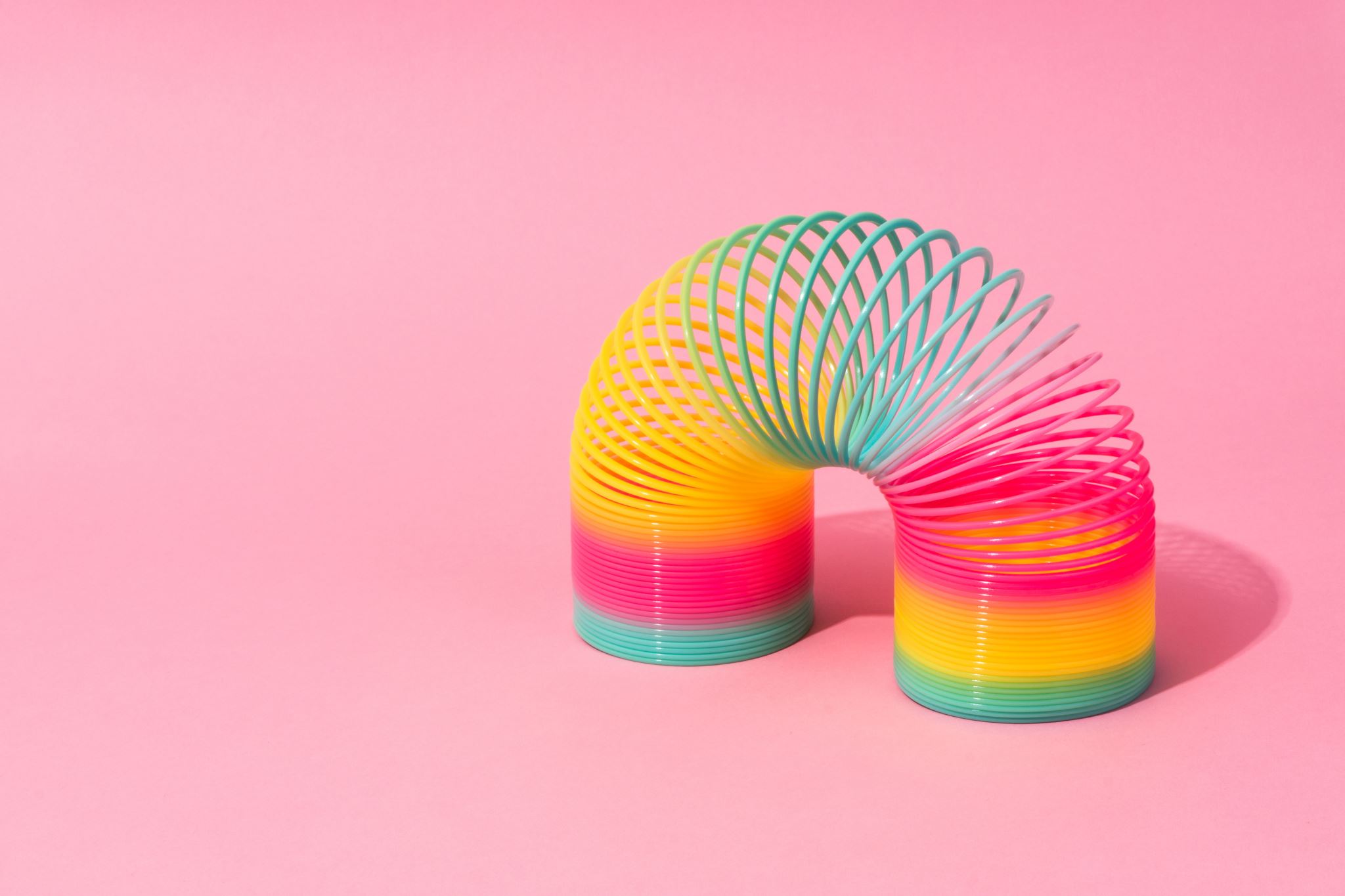 Thesis statement
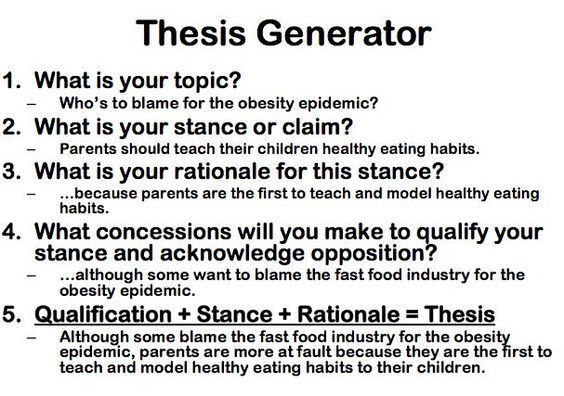 Each level is a paragraph. 
The first level is the introduction. Thesis sentence!
The 2nd line gives the key sentences to the next 2 paragraphs
The 3rd line is the body of each paragraph
Concusion (Repeat the beginning, NO new information)
33
BRAINSTORMINGorganisers: reflexions
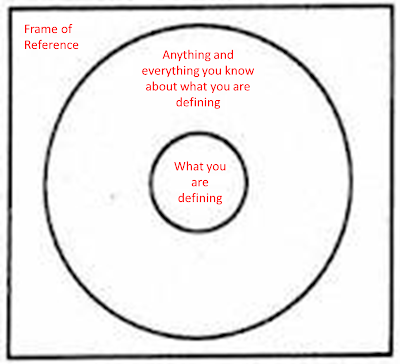 Use a circle map to collect info
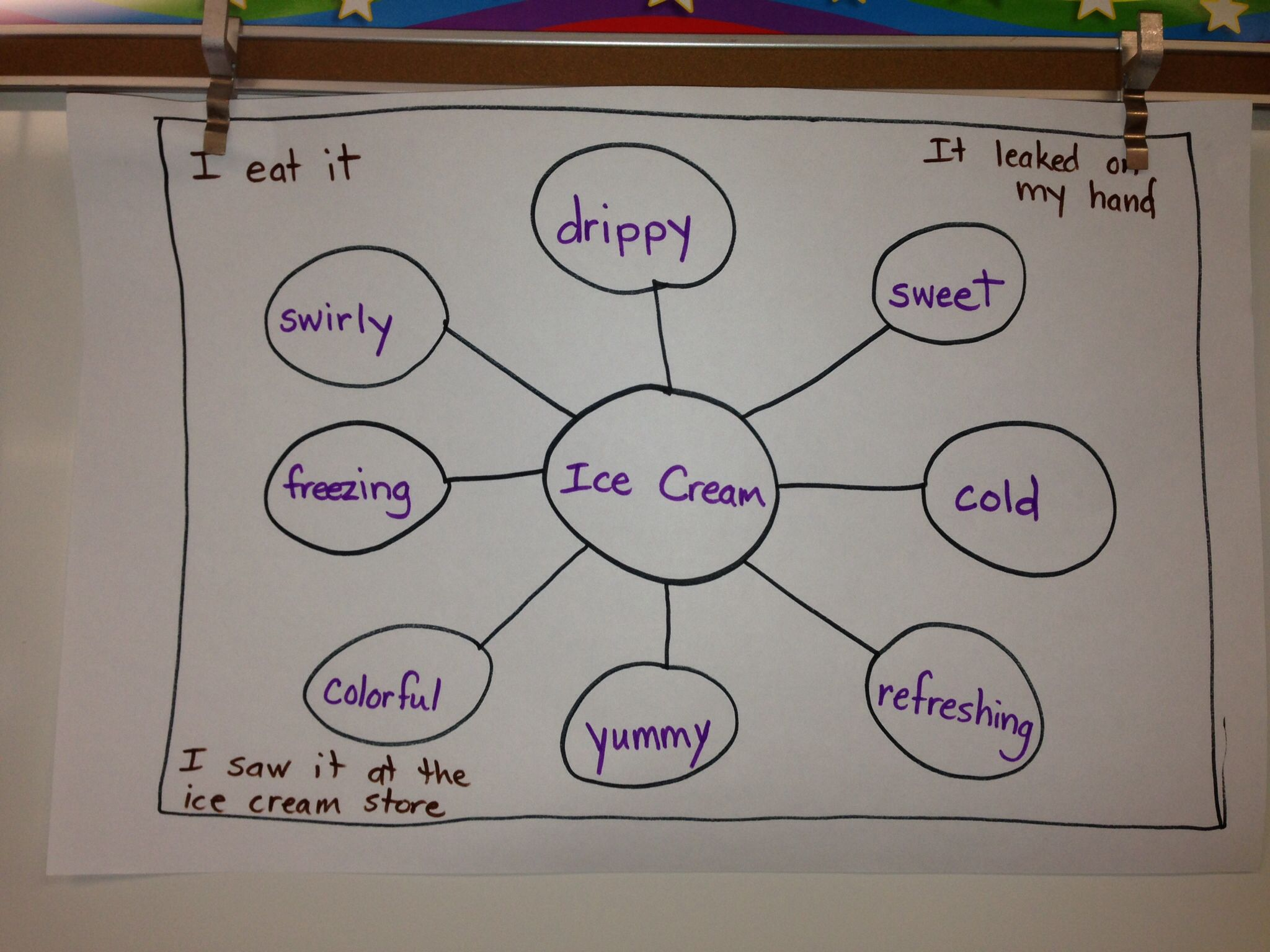 Let them draw only the bubbles they need
How are you going to use the info?
Do you need to reorganise it? Colours!! T charts.
Language needs: T chart. 
Spend time on the thesis sentence
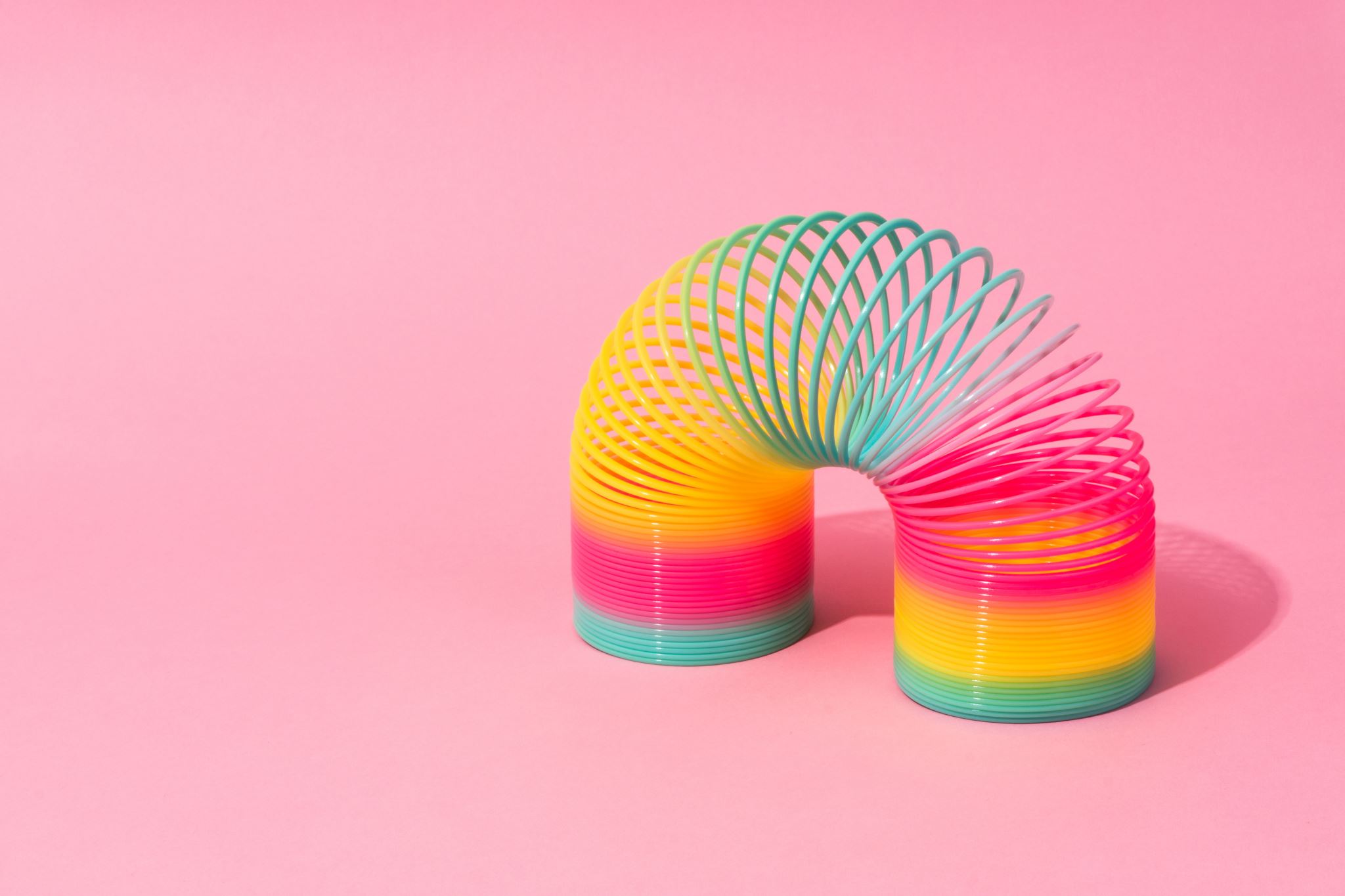 Bubble map writing activity
A poem
WINTER is...
...PRESENTS 
...DARK
...COLD 
...SNOW 
...HOT WINE 
...FATHER CHRISTMAS 

More detail for each idea: where, when, who with...
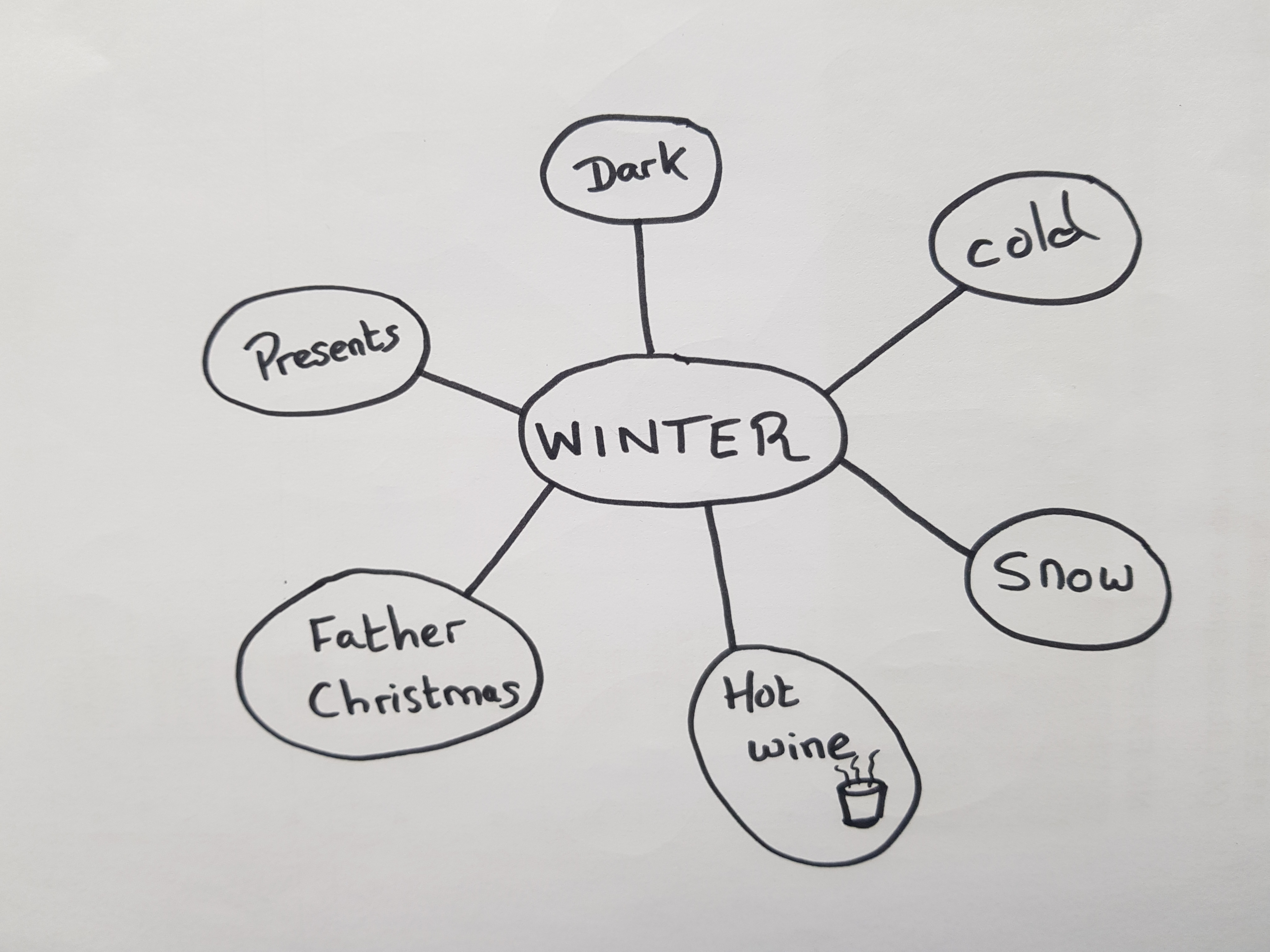 36
WINTER is...
Winter is... 
Winter is...
Winter is...
Winter is...
Winter is...
Winter is...
SNOW in the air
COLD in my fingers
HOT WINE in my hands
DARK in the streets
FATHER CHRISTMAS in the sky
PRESENTS under the tree
WINTER!​
By Noelle
37
compare & contrast
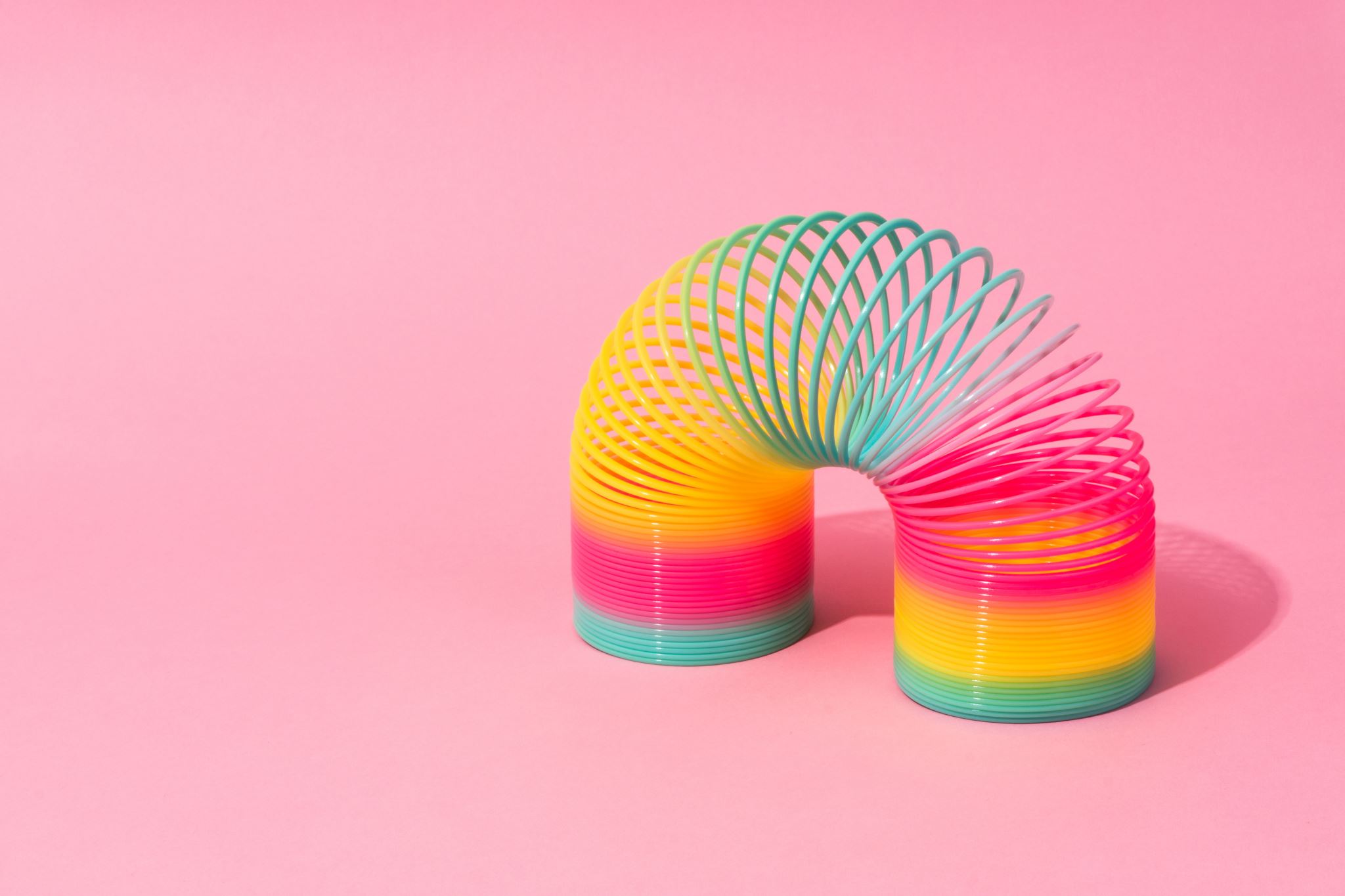 Organising  and comparing ideas
BLOOM
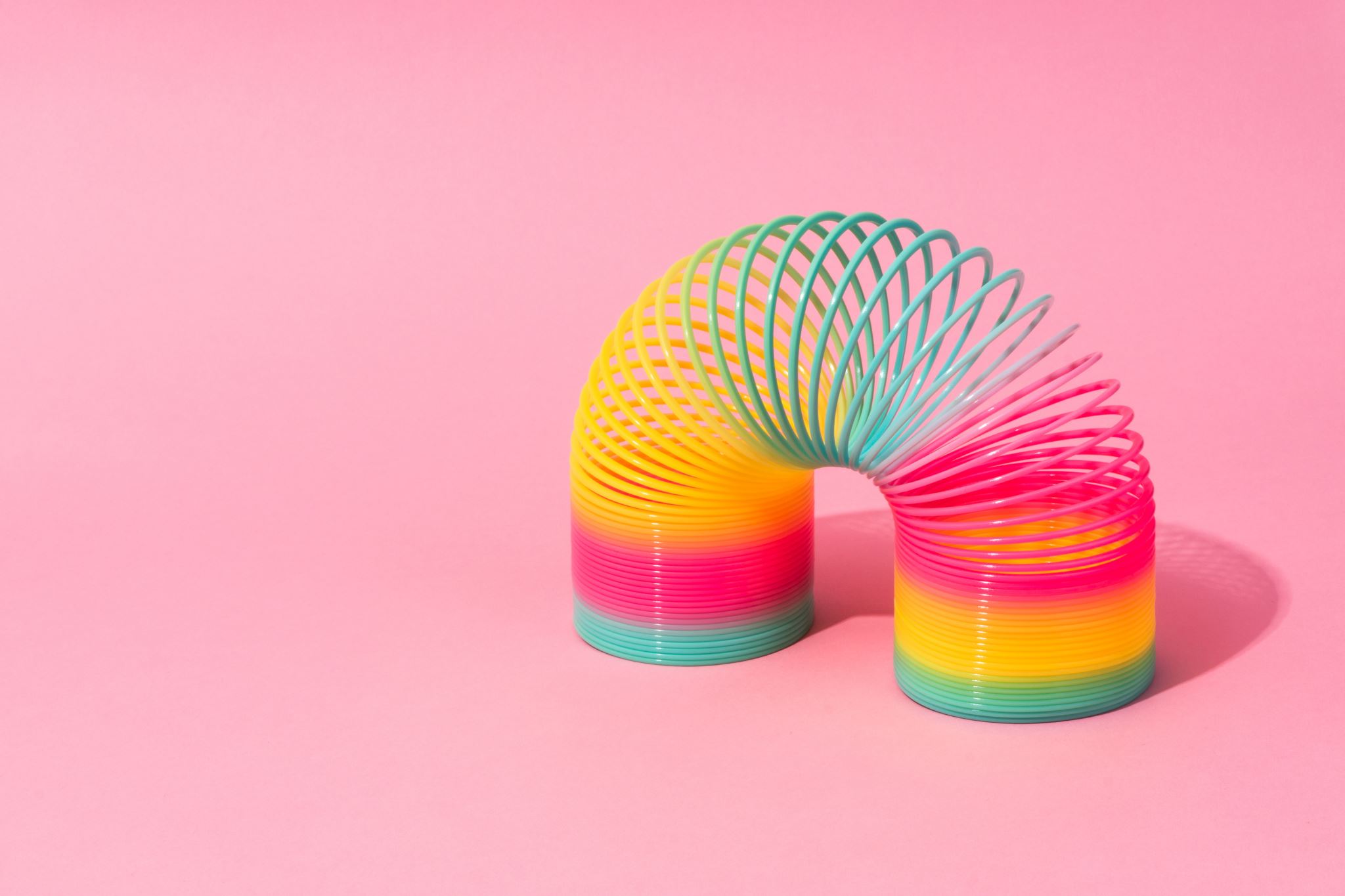 HOTS: Higher Order
Thinking Skills
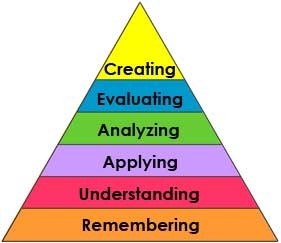 Differenciate, link, attribute, question, structure, deduce, compare, contrast...
Choose, identify, solve...
Compare, explain, interpret
Relate, copy, describe, repeat & tell
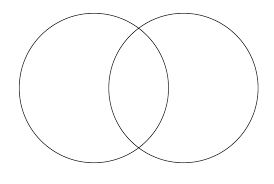 4a. VENN DIAGRAMS
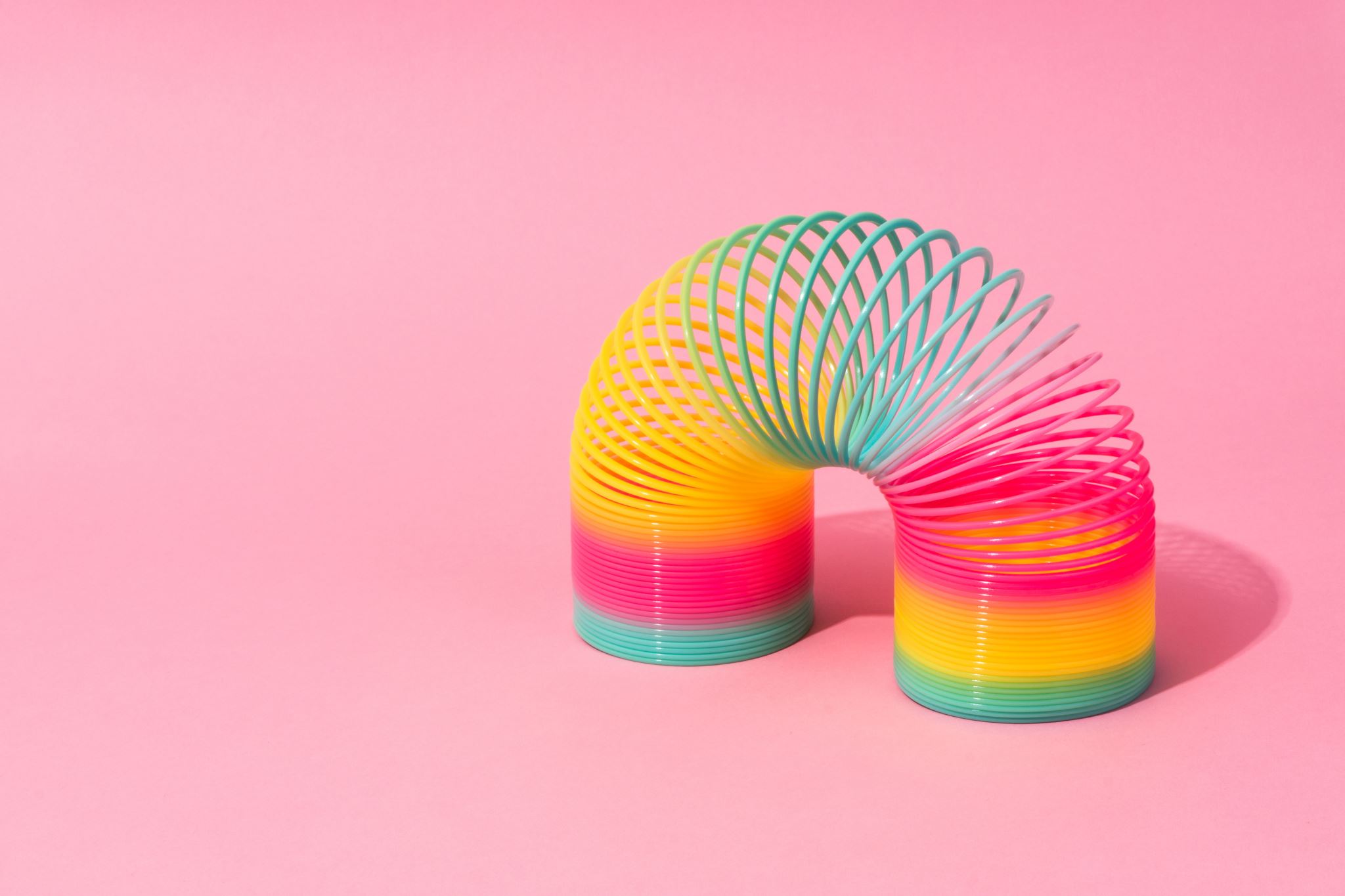 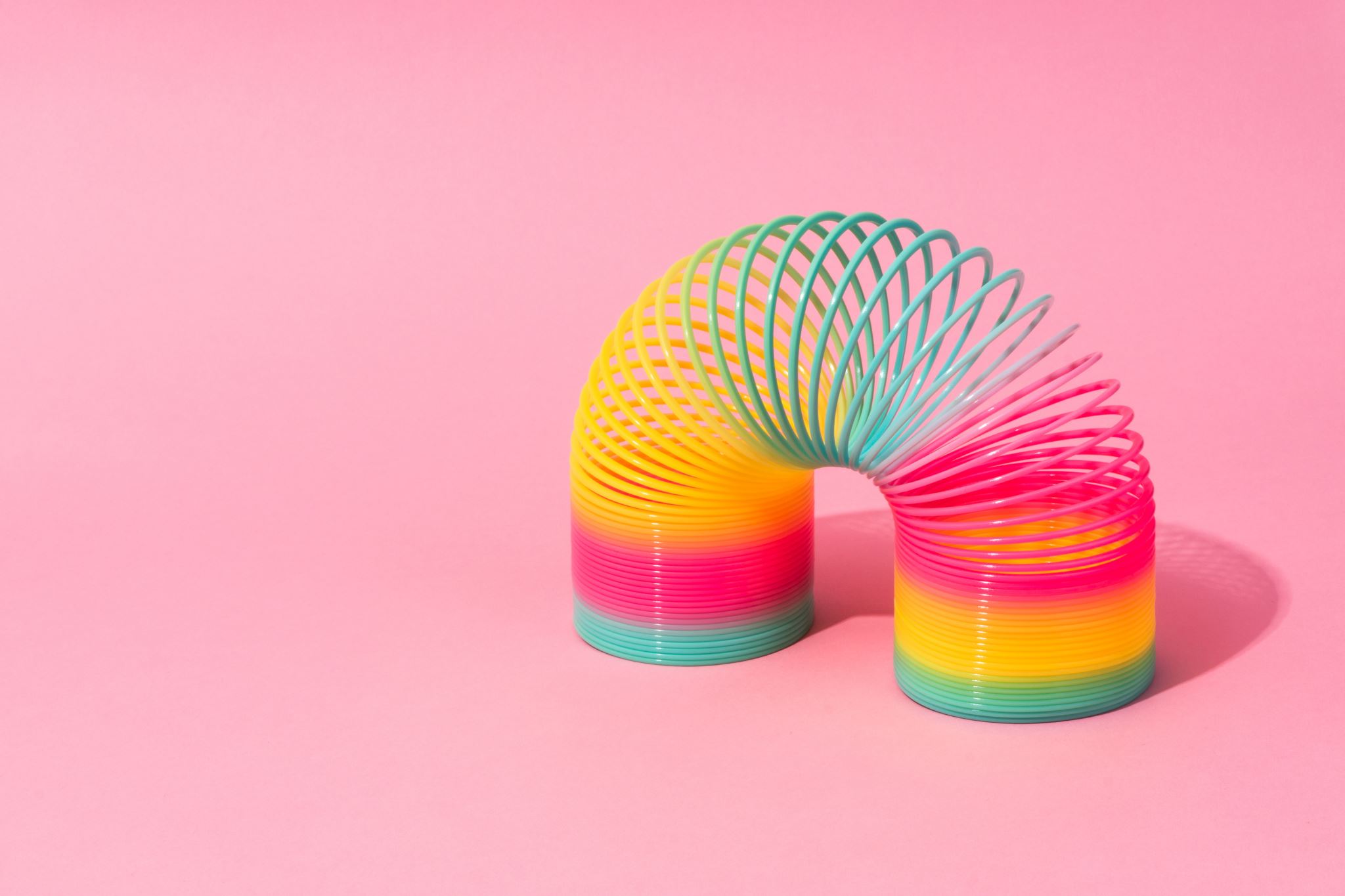 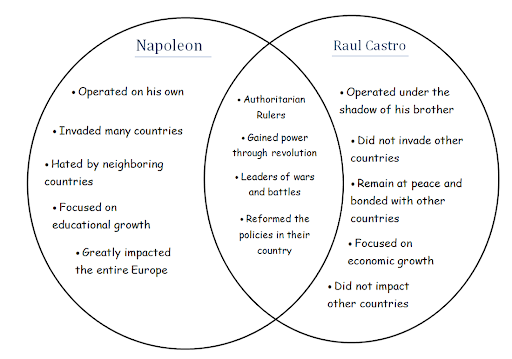 Venn diagrams
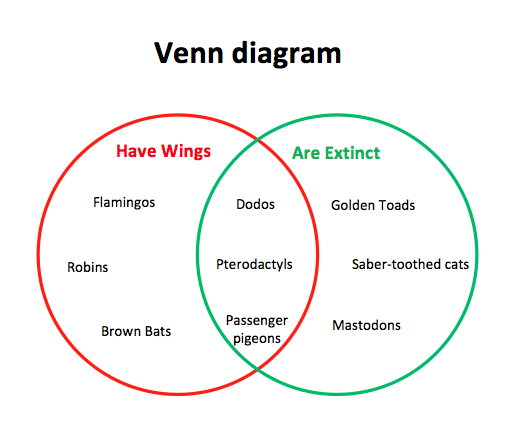 Images from: https://www.mywordtemplates.org/diagram/template1501.html
https://www.google.com/url?sa=i&url=http%3A%2F%2Fgorppoll.weebly.com%2Fvenn-diagram-napoleoncastro.html&psig=AOvVaw2JlsqXhgs0-qy0ZCh-wFD1&ust=1620287557593000&source=images&cd=vfe&ved=0CAIQjRxqFwoTCMi-qNSHsvACFQAAAAAdAAAAABAE
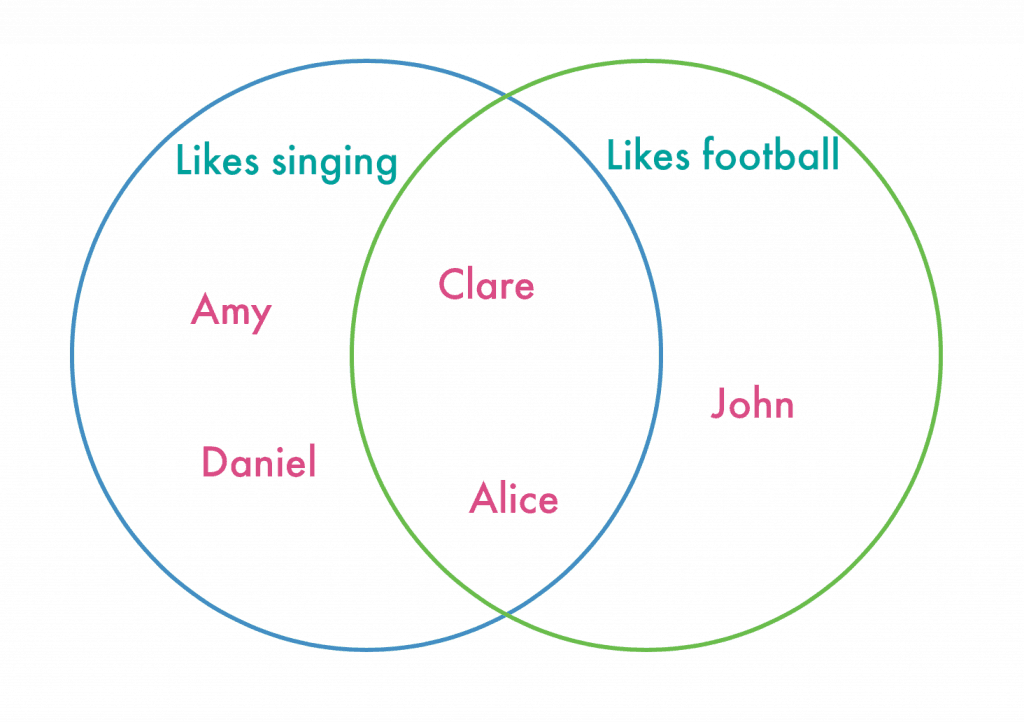 Pepe
Venn diagram:Survey
Language:
Two of us like...
Only one of us likes...
Two of us like both... and ...
https%3A%2F%2Fnurturestore.co.uk%2Feasy-venn-diagram-lesson-with-printable&psig=AOvVaw37mE8tTl9ajCIYYoiqrCbQ&ust=1619436275357000&source=images&cd=vfe&ved=0CAIQjRxqFwoTCMir67GkmfACFQAAAAAdAAAAABAP://www.mywordtemplates.org/diagram/template1501.html
Pepe likes NEITHER …  NOR...
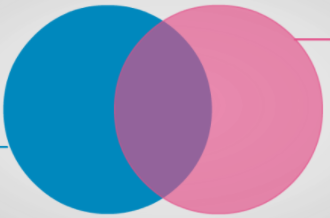 Venn diagram:hiStory
Language: IN THE PAST v NOW (Also good for T chart)
Contrast past and present ...ate v eat
… lived v live
Image created with: https://creately.com/blog/examples/venn-diagram-templates-examples/#blankVenn
https%3A%2F%2Fnurturestore.co.uk%2Feasy-venn-diagram-lesson-with-printable&psig=AOvVaw37mE8tTl9ajCIYYoiqrCbQ&ust=1619436275357000&source=images&cd=vfe&ved=0CAIQjRxqFwoTCMir67GkmfACFQAAAAAdAAAAABAP://www.mywordtemplates.org/diagram/template1501.html
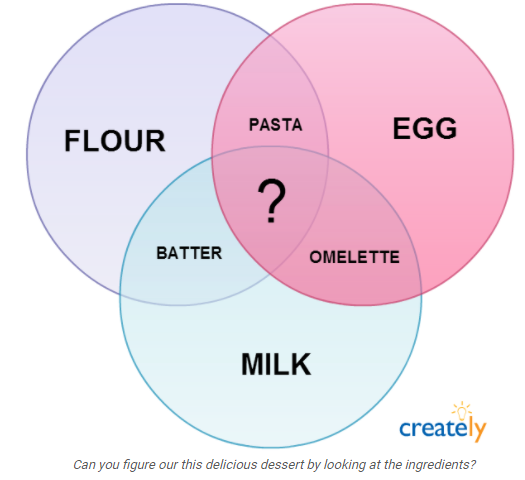 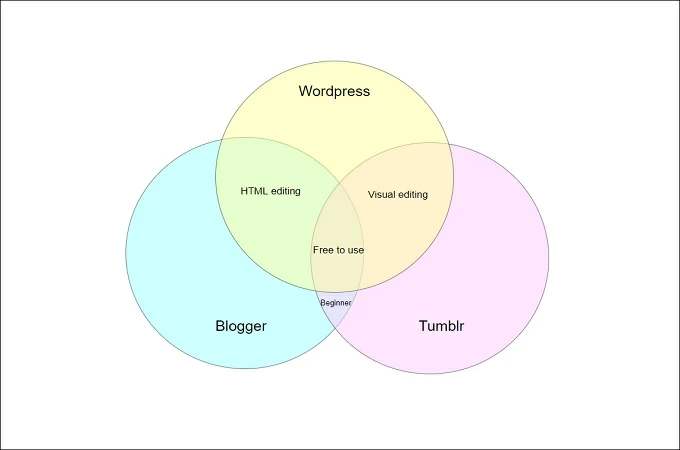 And even...
Making a riddle!!
Passive voice:
Flour and eggs are used to...
Flour and milk can be used to...
https://https://gitmind.com/venn-diagram-template.html.com/venn-diagram-template.html
https://https://gitmind.com/venn-diagram-template.html.com/venn-diagram-template.html​
https://creately.com/blog/diagrams/creative-venn-diagrams/
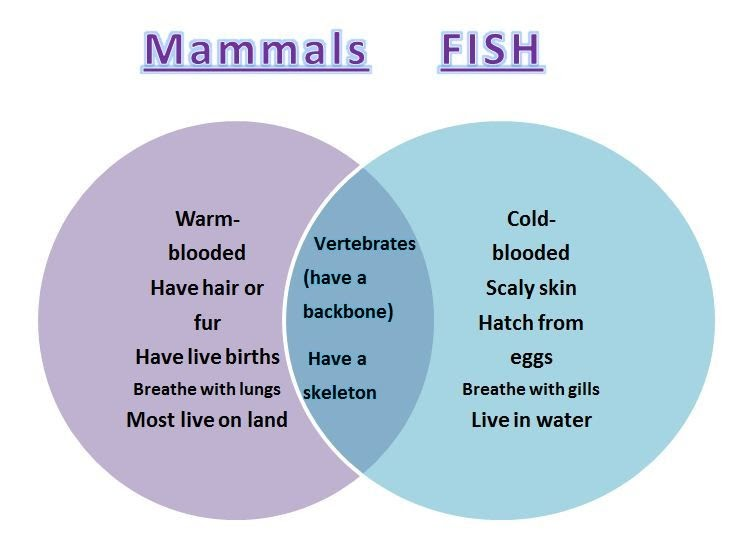 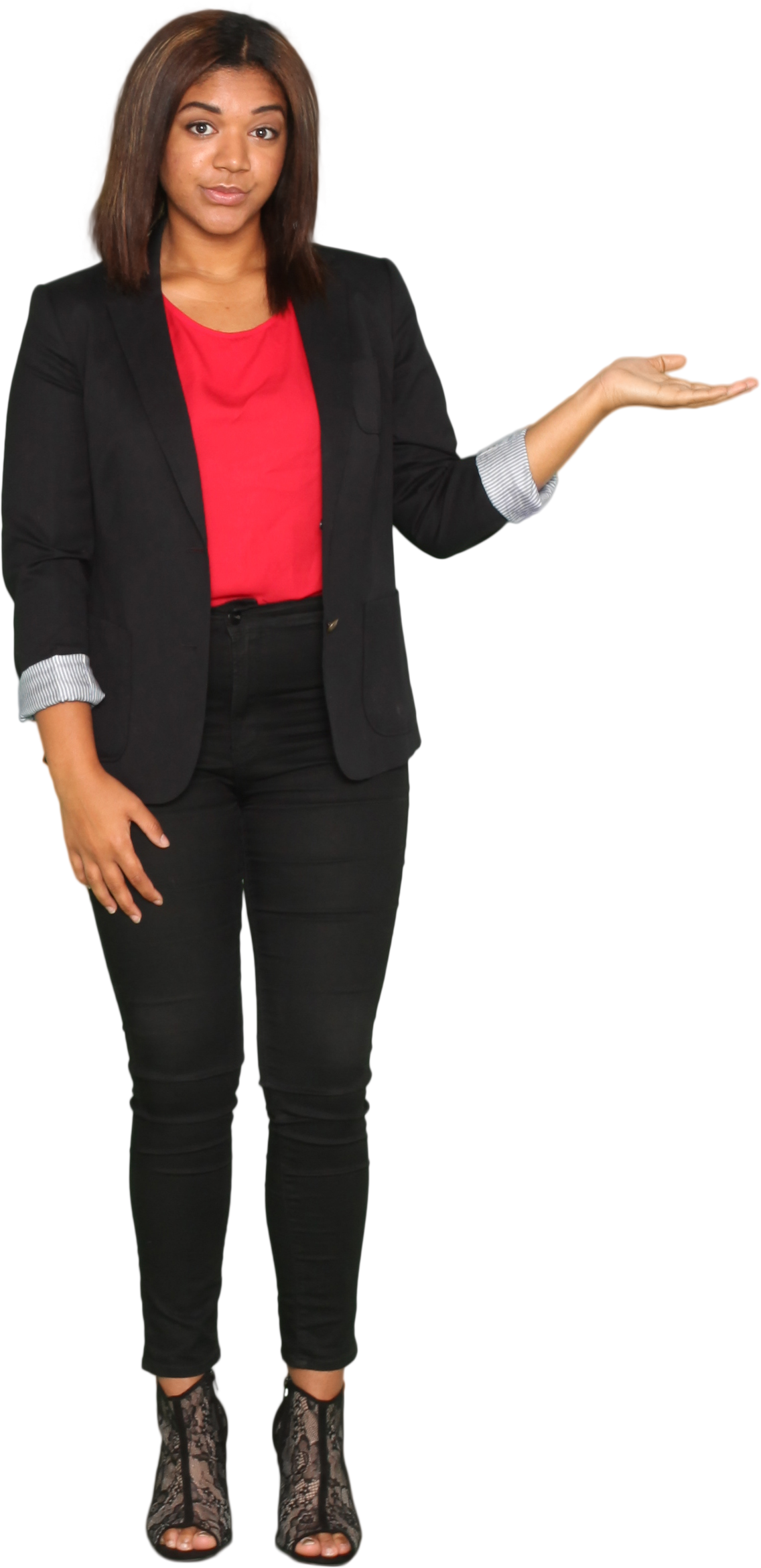 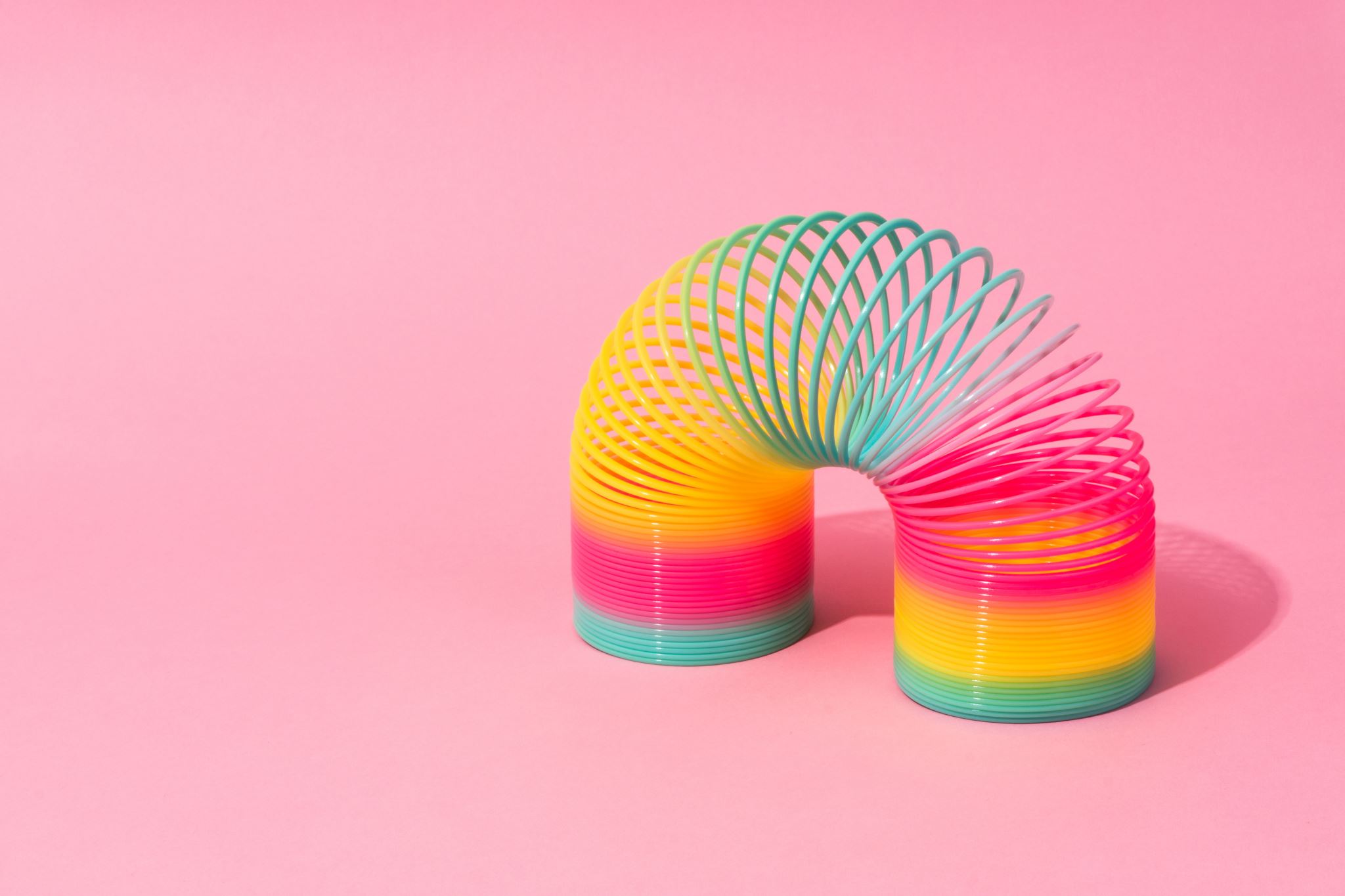 Science: compare animals
https://www.jockington.com/2020/10/mammals-vs-birds-venn-diagram.html
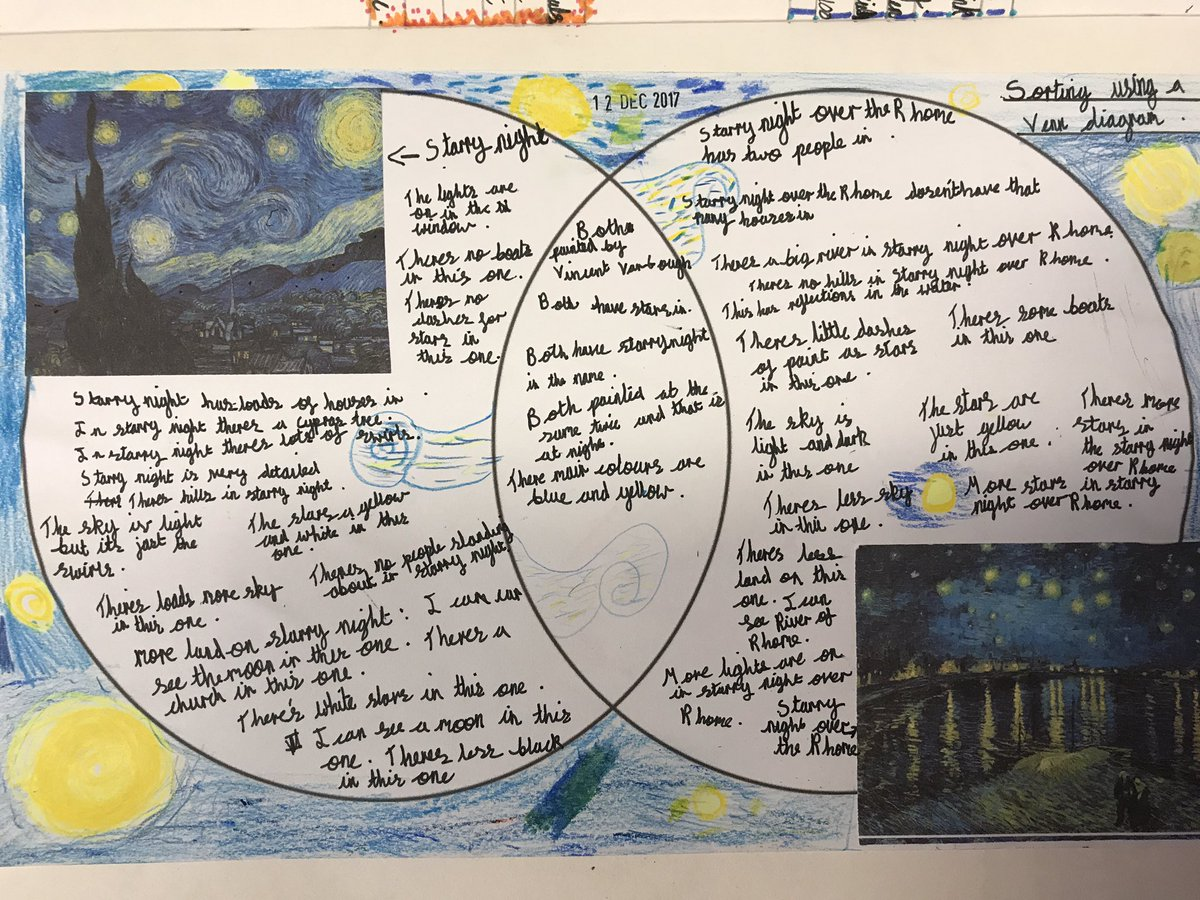 be creative!
https://twitter.com/gomersalart/status/940605802573893632
46
Really         creative!
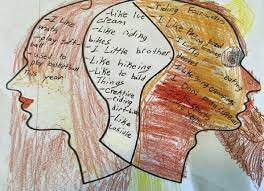 When Venn Diagrams Intersect Art and Math
Sarah B. Bush, Karen S. Karp, Tova Lentz and Jennifer Nadler
Available at: https://www.jstor.org/stable/10.5951/teacchilmath.23.7.0414?seq=1
47
Using post-its
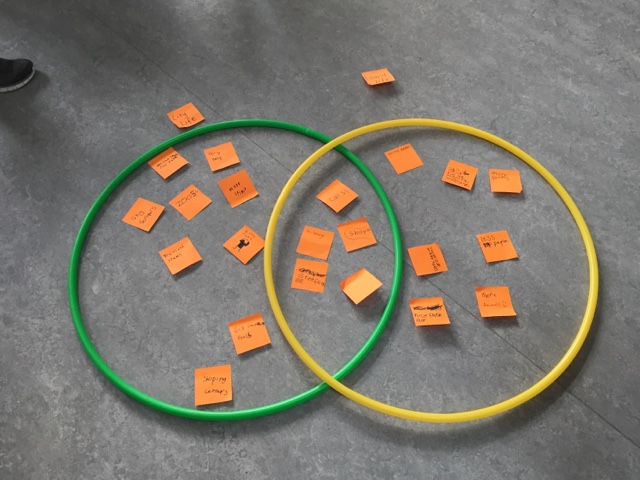 http://p2sps2014.blogspot.com/2015/09/topic-venn-diagram.html
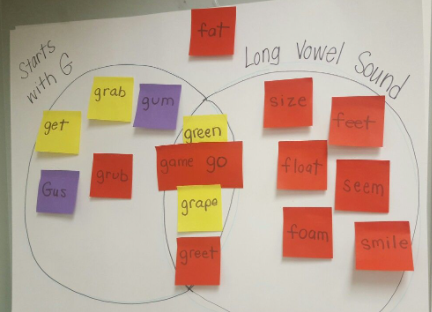 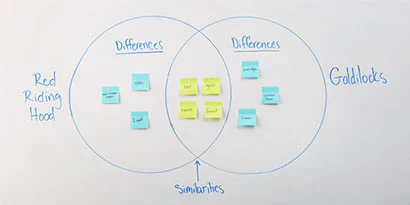 https://www.post-it.co.in/3M/en_IN/post-it-in/ideas/articles/venn-diagram/
48
https://www.pinterest.es/pin/123215739786708964/
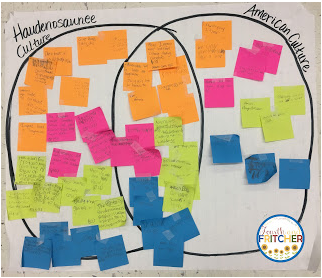 Preparing to write...
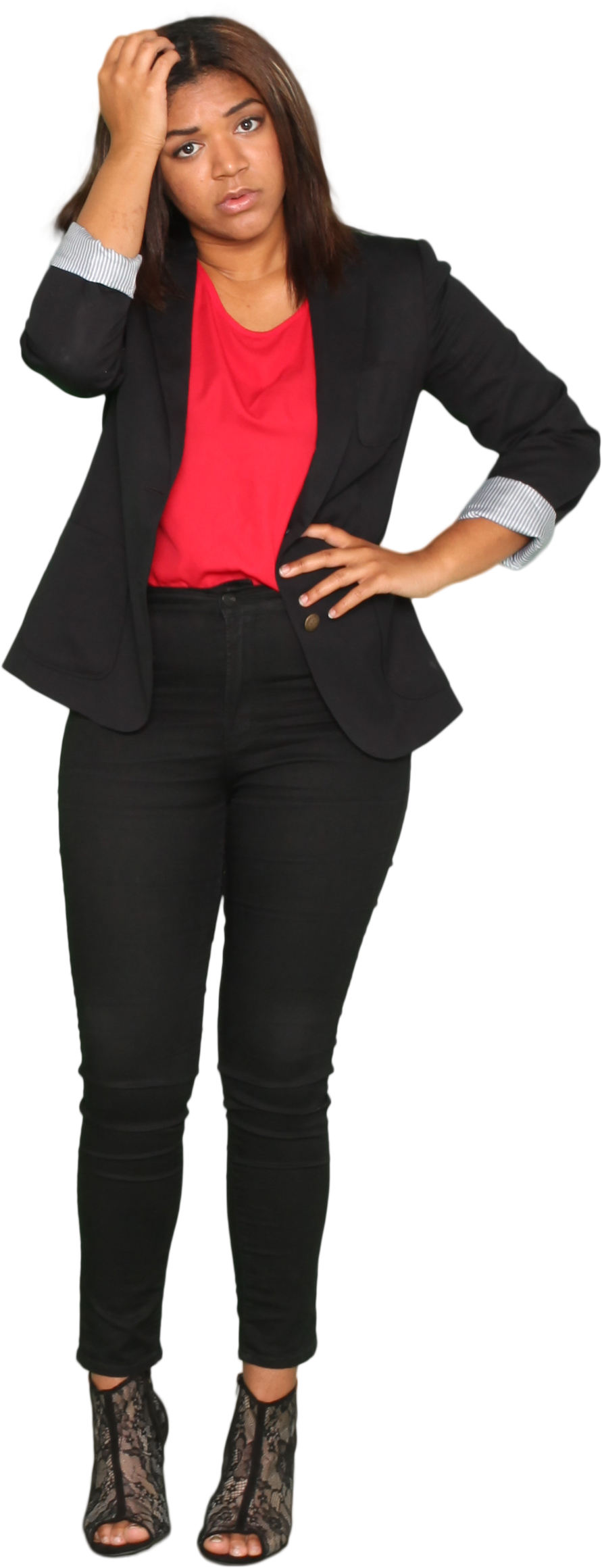 https://fourthandfritcher.blogspot.com/2017/01/sticky-note-shenanigans-to-increase.html
49
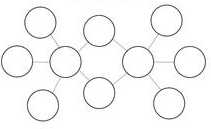 4b. DOUBLE 
BUBBLE MAP
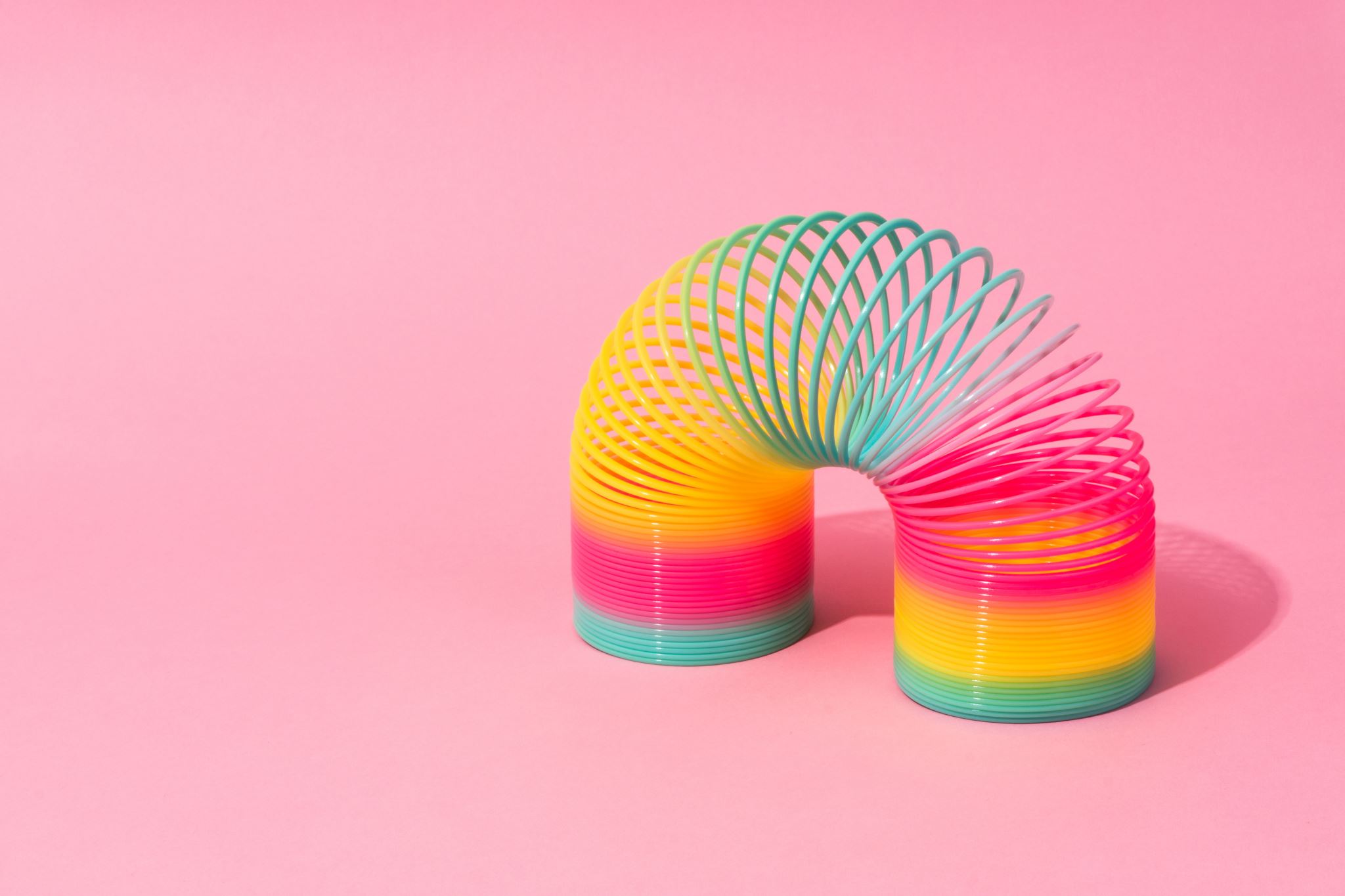 https://youtu.be/snq_NlYkBMk
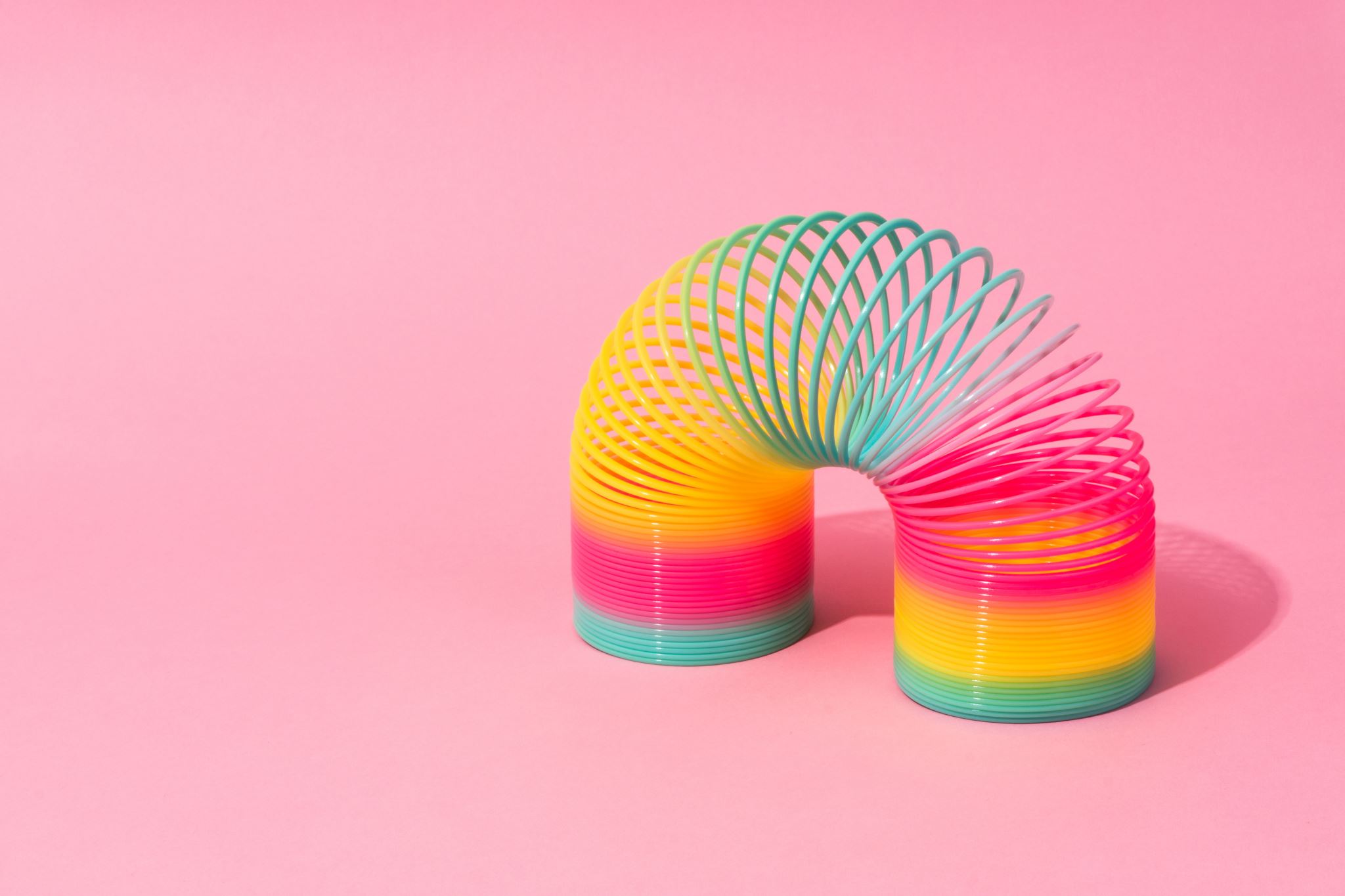 DOUBLE BUBBLE MAP Writing practice
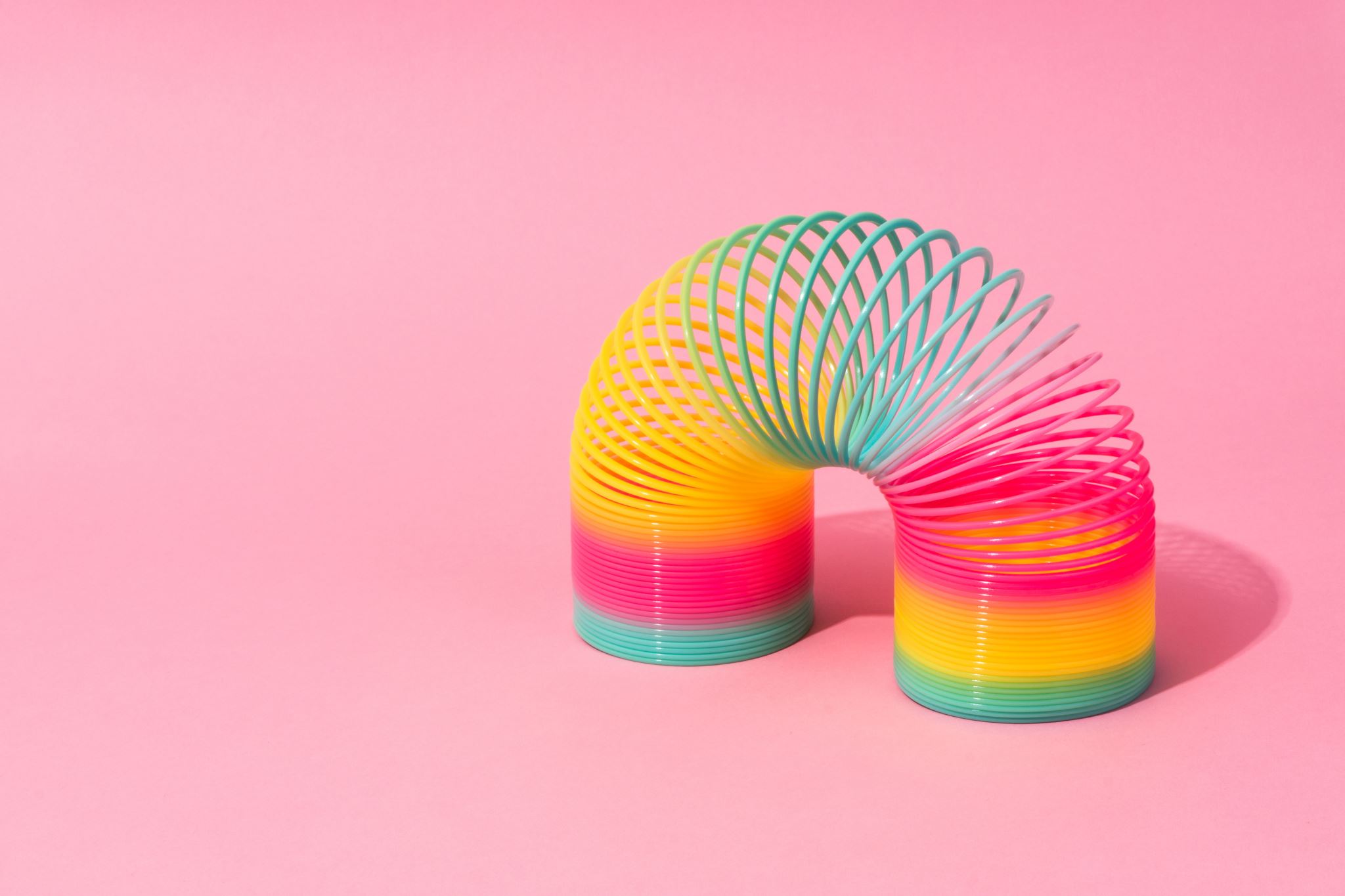 NATURAL SCIENCE: Planets, living things, ecosystems...
SOCIAL SCIENCE:  Egyptians v Romans, Then & now, continents,...
LITERACY: characters in a book, characters from different books,  character & me,…
MUSIC: different composers, instruments...
SPORT: football v basketball...
TUTORIAL: ...
5. cause and effect
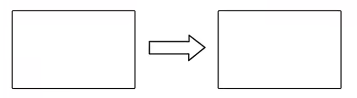 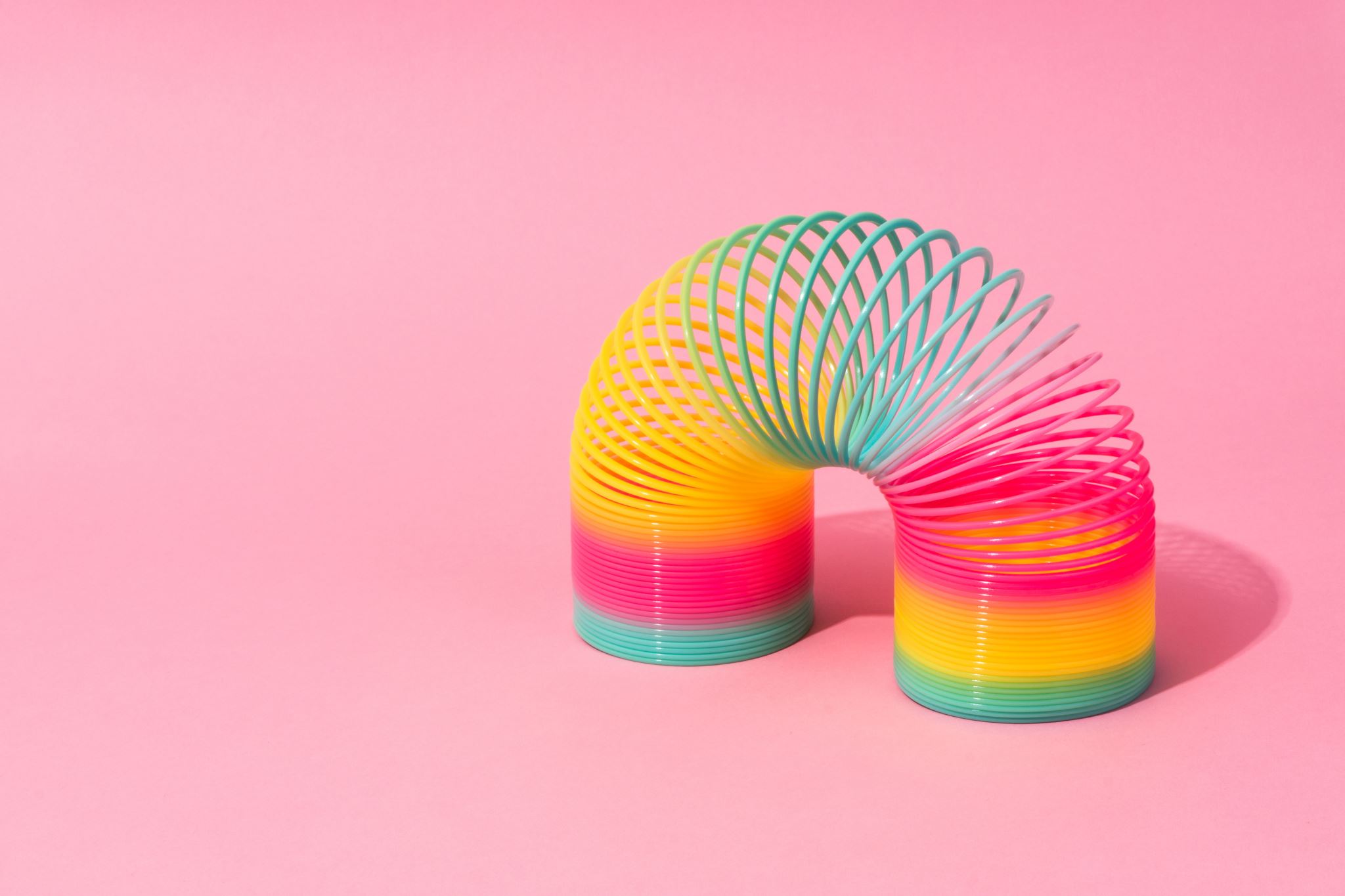 CAUSE
effect
the result of something
what happened
The next event in the story (or experiment or historical event)
The driving force of the text
The reason why things happen
The thing that makes other things happen
Remember, the cause happens first
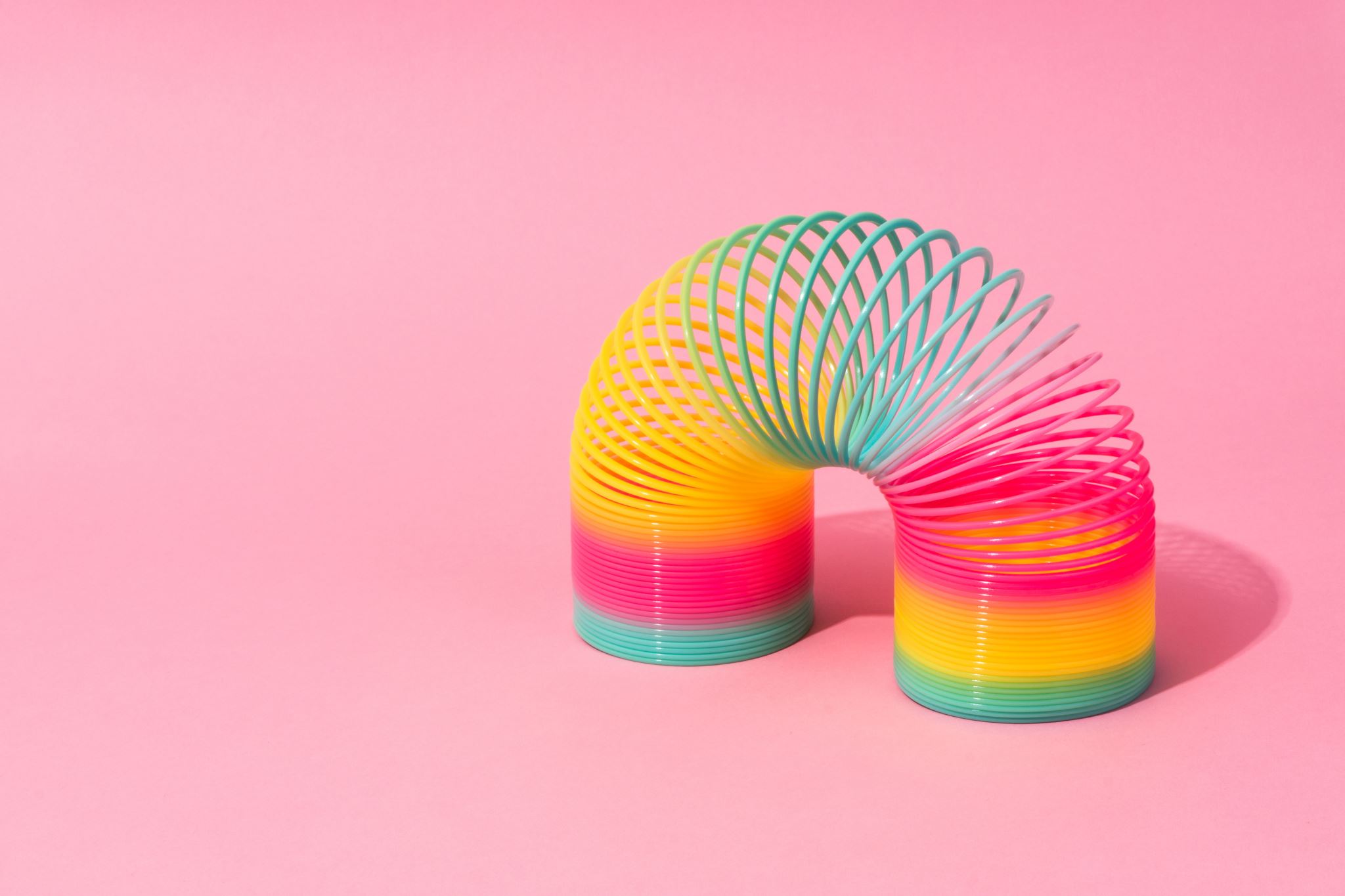 https://youtu.be/RQxwkGQurIY?t=211
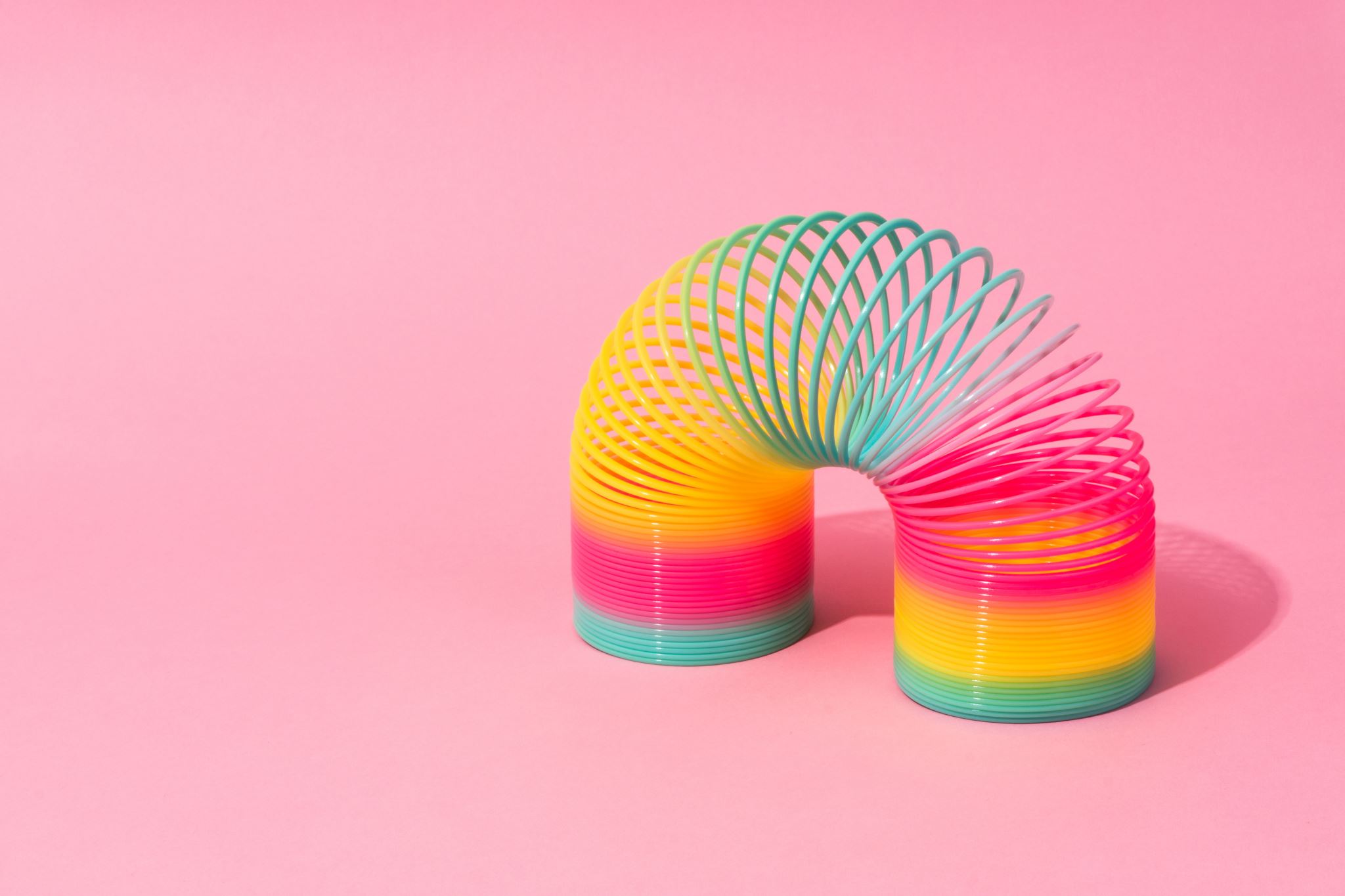 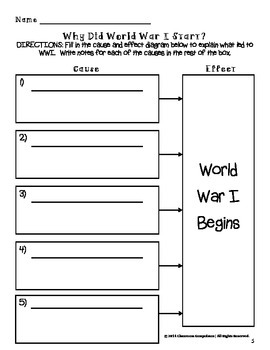 Various causes 
One effects         ​
https://www.teacherspayteachers.com/Product/Causes-Effects-of-World-War-I-Sorting-Activity-Bonus-Graphic-Organizers-1230551
56
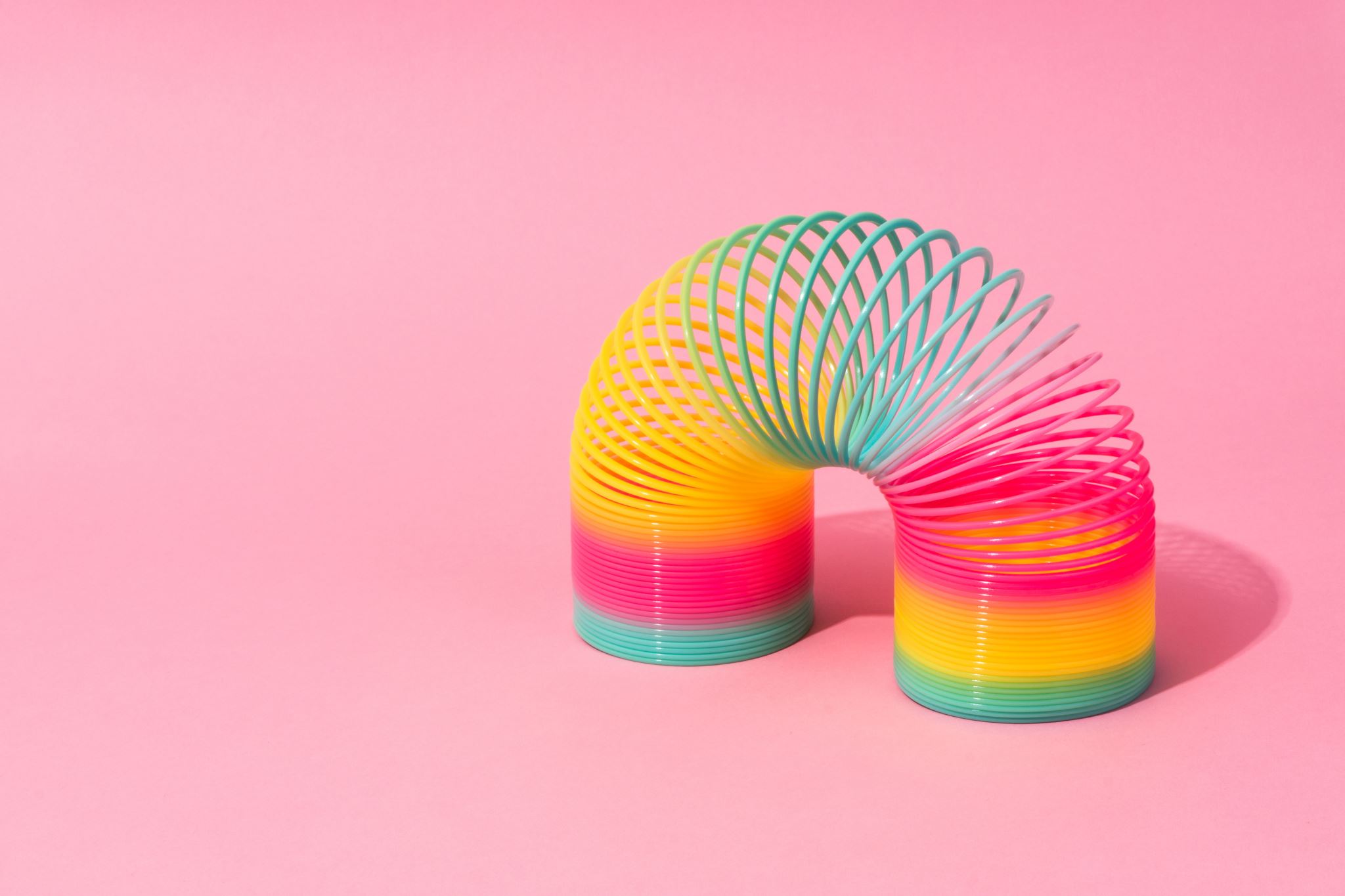 One cause, 
Various effects         ​
70,000 killed immediately
HIROSHIMA
US lost moral standing
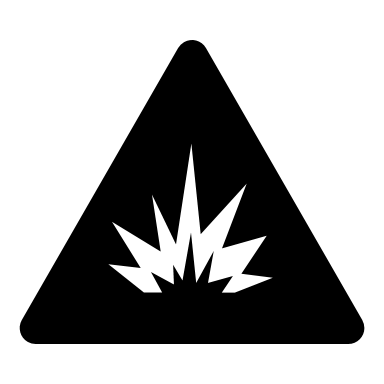 End of WWII
Beginning of nuclear arms race
57
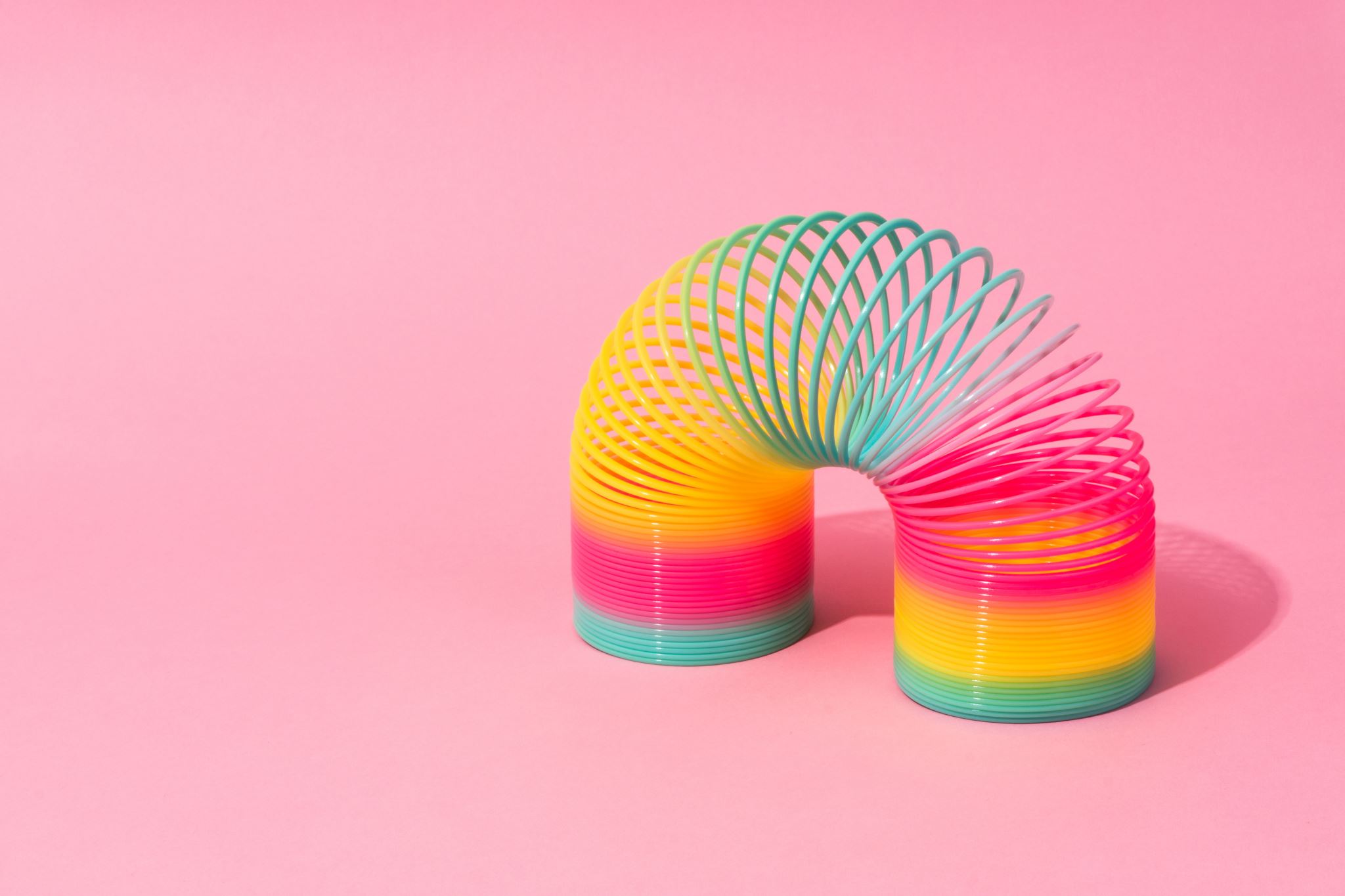 Cause – event – effect: THE DOMINO EFFECT         ​
EVENT

  I missed 
  the 
  bus
EFFECT 1
Effect 1:
  I got to school late
Effect 2:
The teacher gave me extra homework
EFFECT 2
The extra homework could cause a circle effect...
58
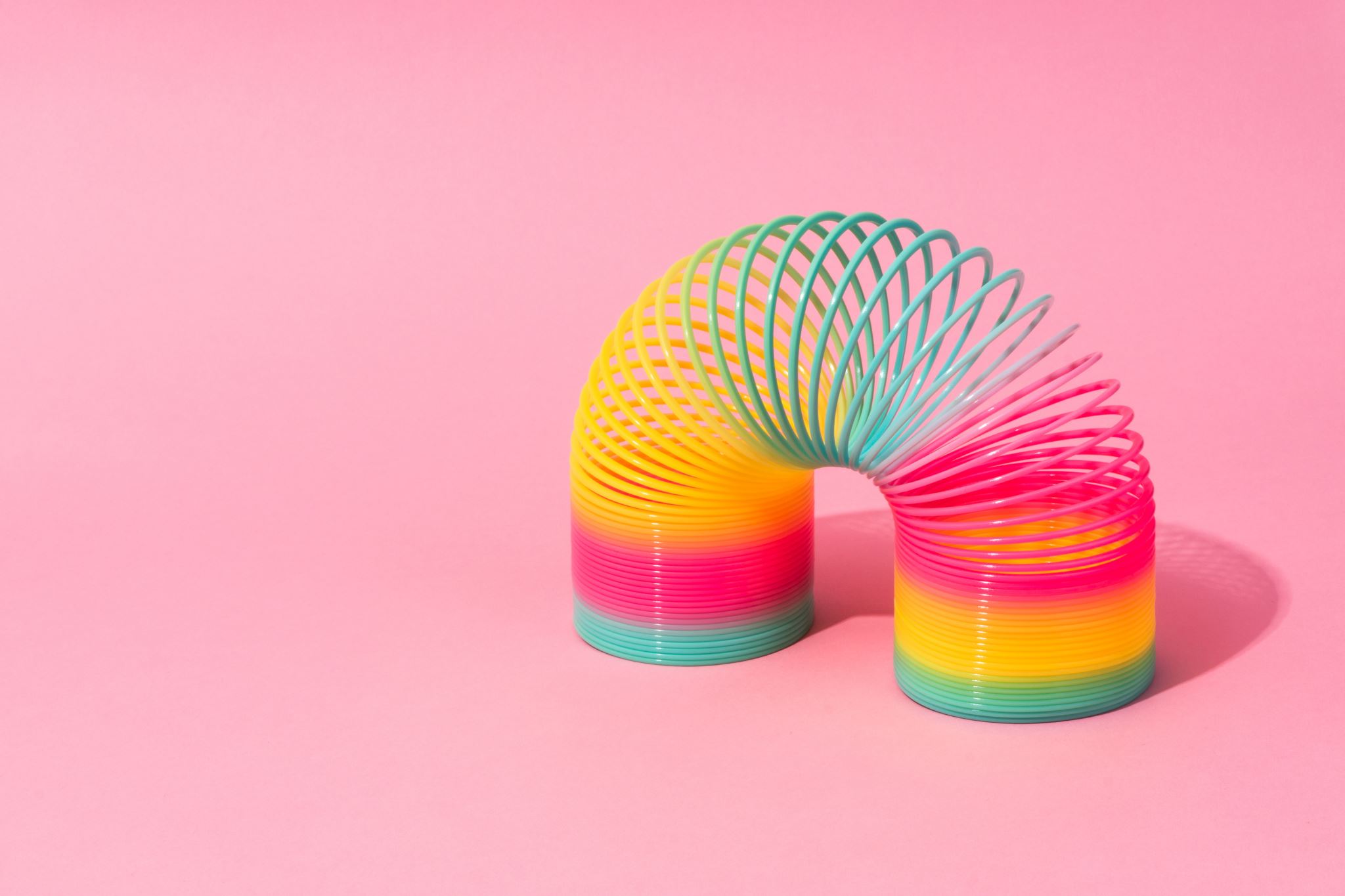 Cause & effect organiser types        ​
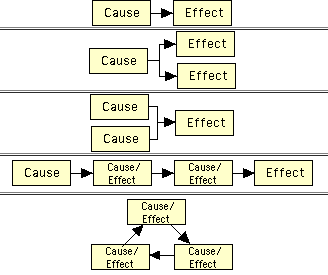 https://www.enchantedlearning.com/graphicorganizers/causeandeffect/
59
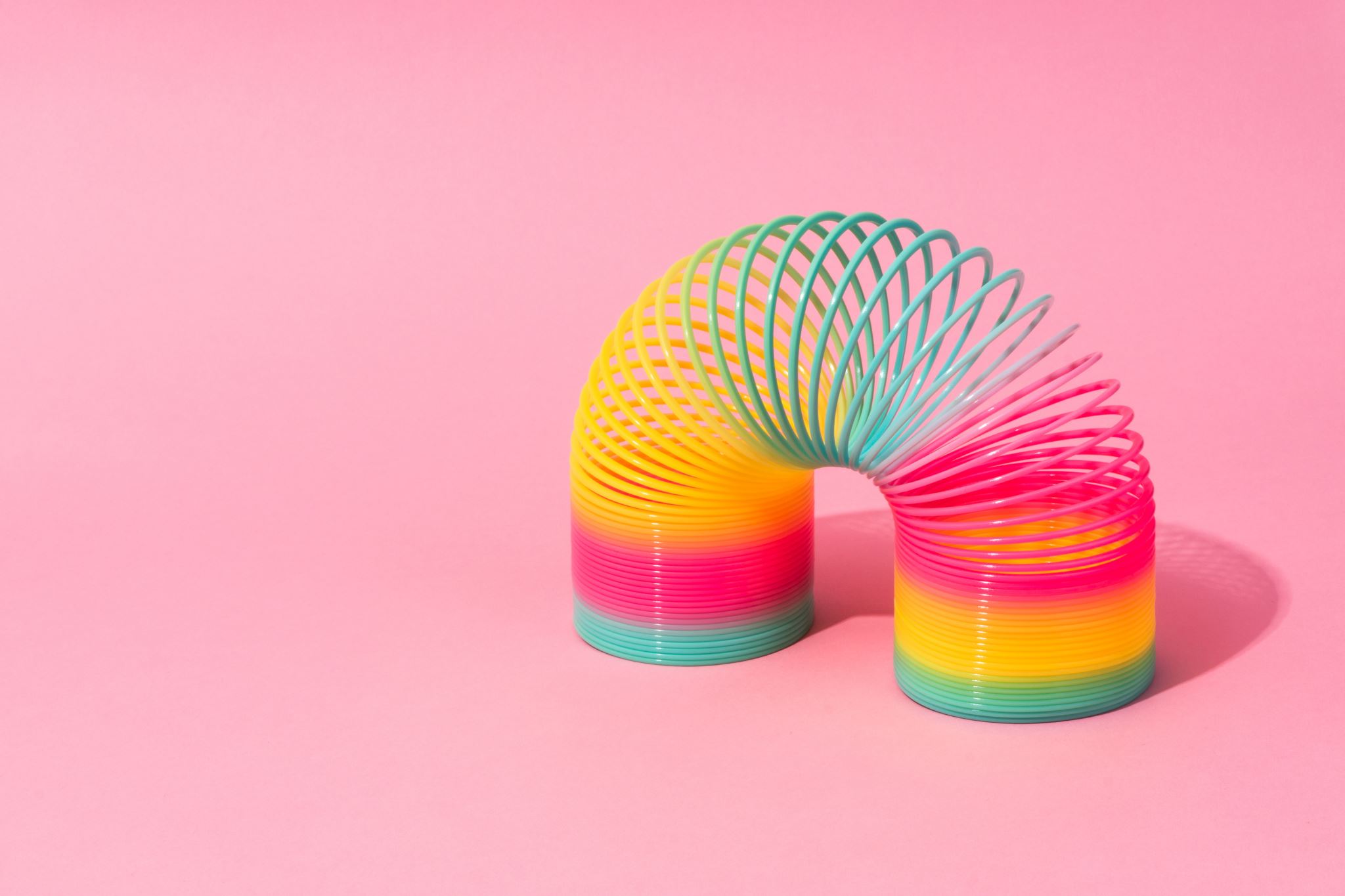 Cause & Effect organisers:
Does this work?
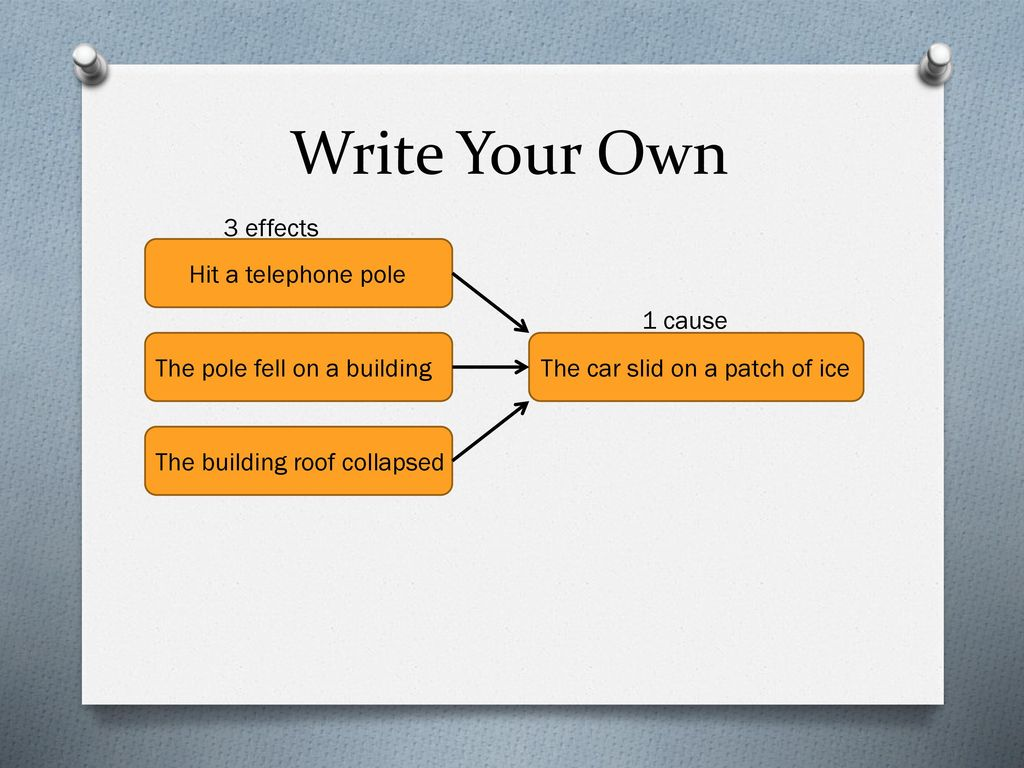 60
https://slideplayer.com/slide/12260996/
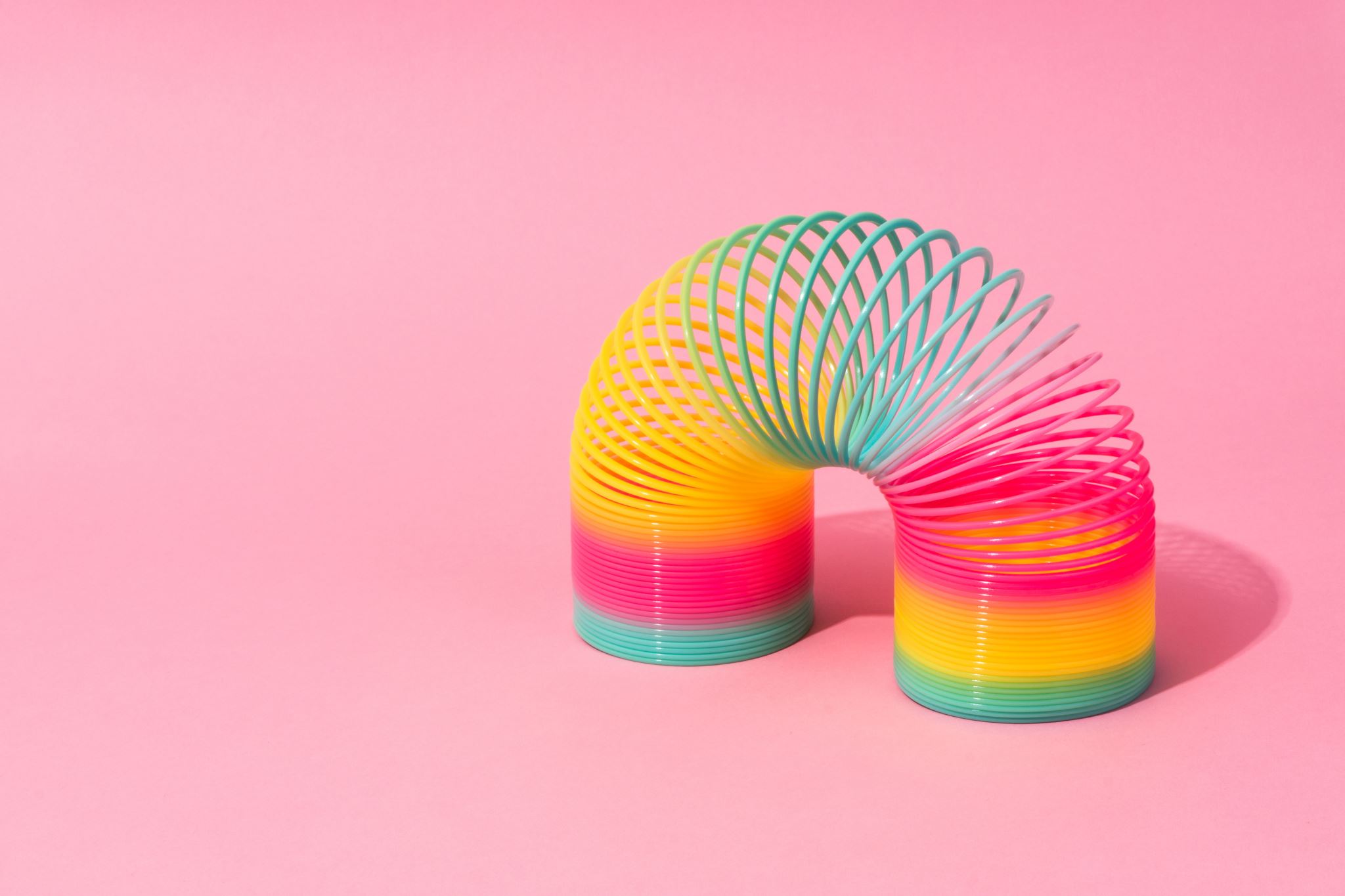 Cause & Effect
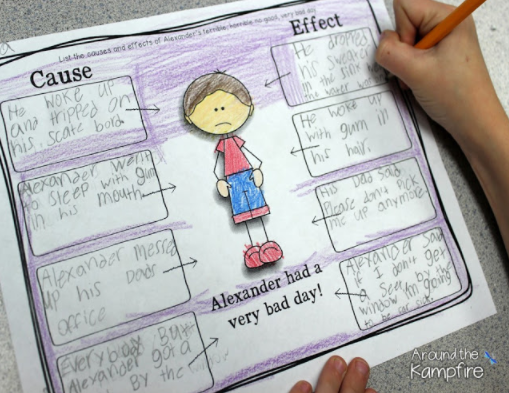 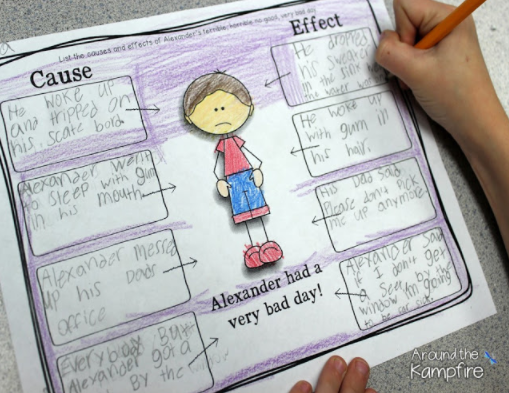 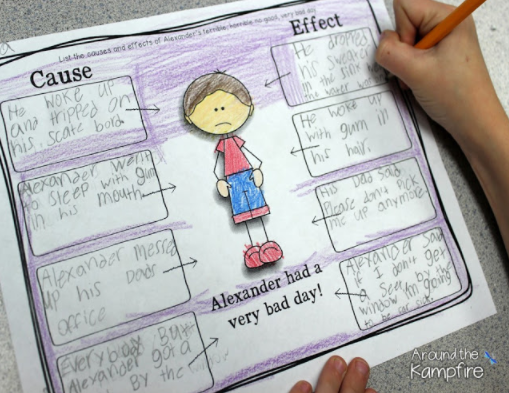 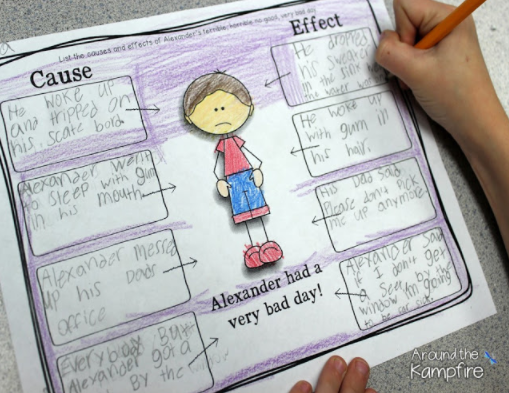 https://www.teachrspayteachers.com/Product/Alexander-Terrible-Horrible-No-Good-Very-Bad-Day-Activities-PowerPoint-1587305
61
https://aroundthekampfire.com/2016/03/cause-and-effect-with-alexander-and-the-terrible-horrible-no-good-very-bad-day.html
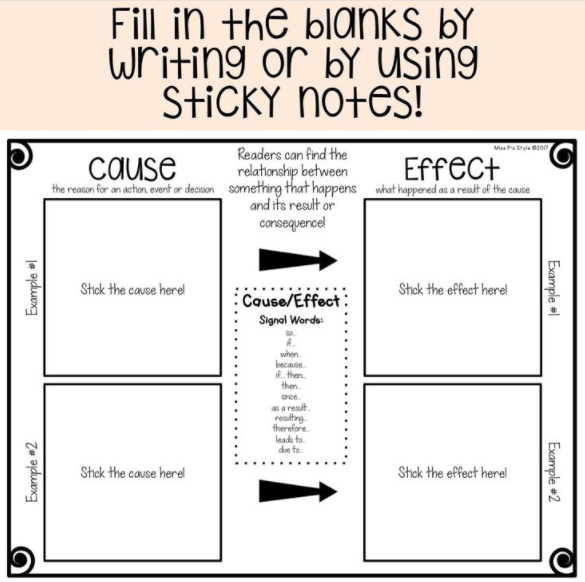 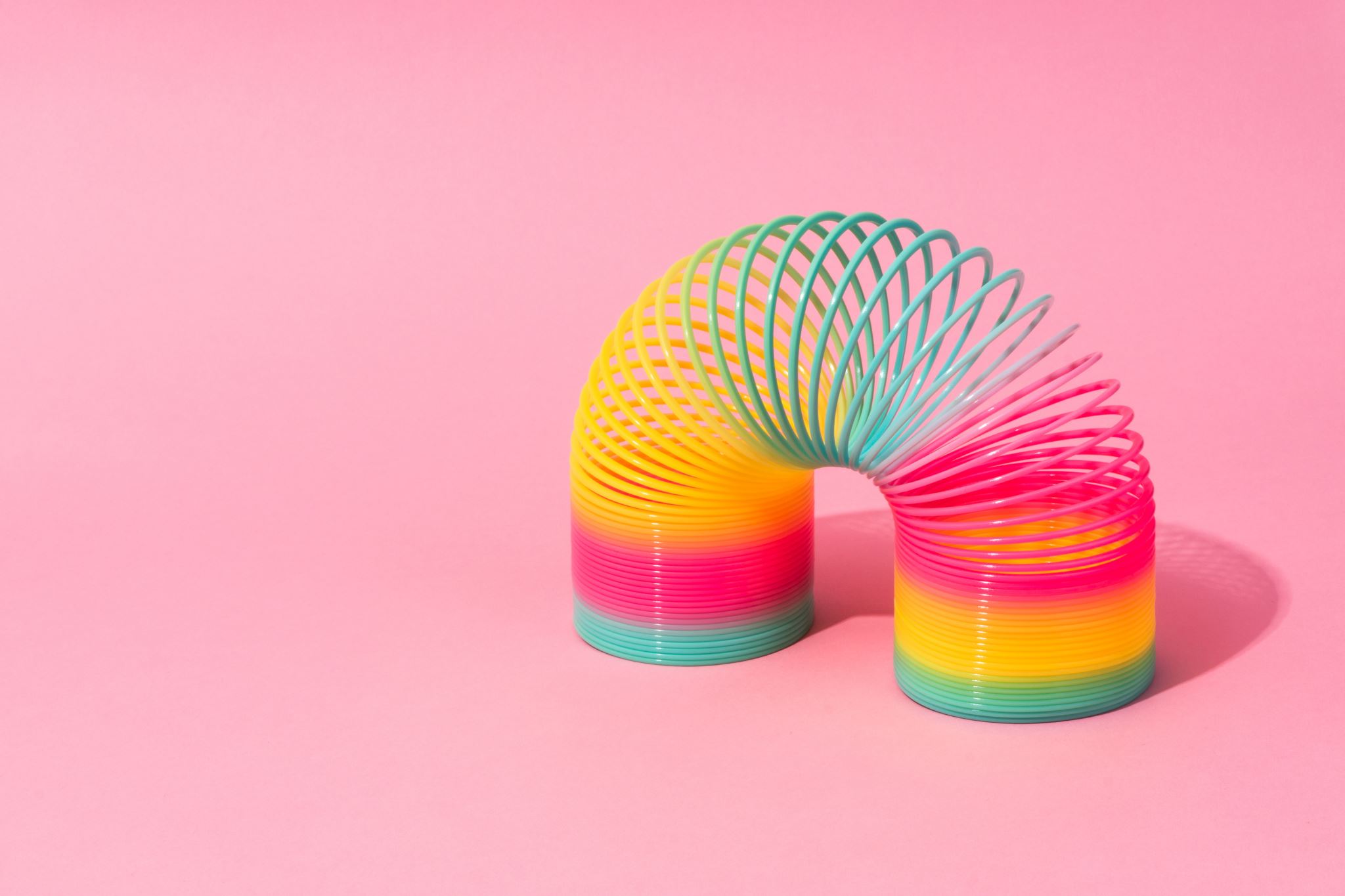 Cause with wrong effect!
Cause & effect
signal word chaos
so...
if...
when...
because...
if...then
since...
as a result...
resulting...
therefore...
leads to...
due to...
https://line.17qq.com/articles/shghhhswy.html
62
effect
Cause
Reading "backward"
 because 
 due to (something) 
 owing to (something) 
 as a result of (doing something)
Reading "forward"
… , so
… Consequently, 
… Therefore, 
… As a result,
Think carefully of the way to use each connector
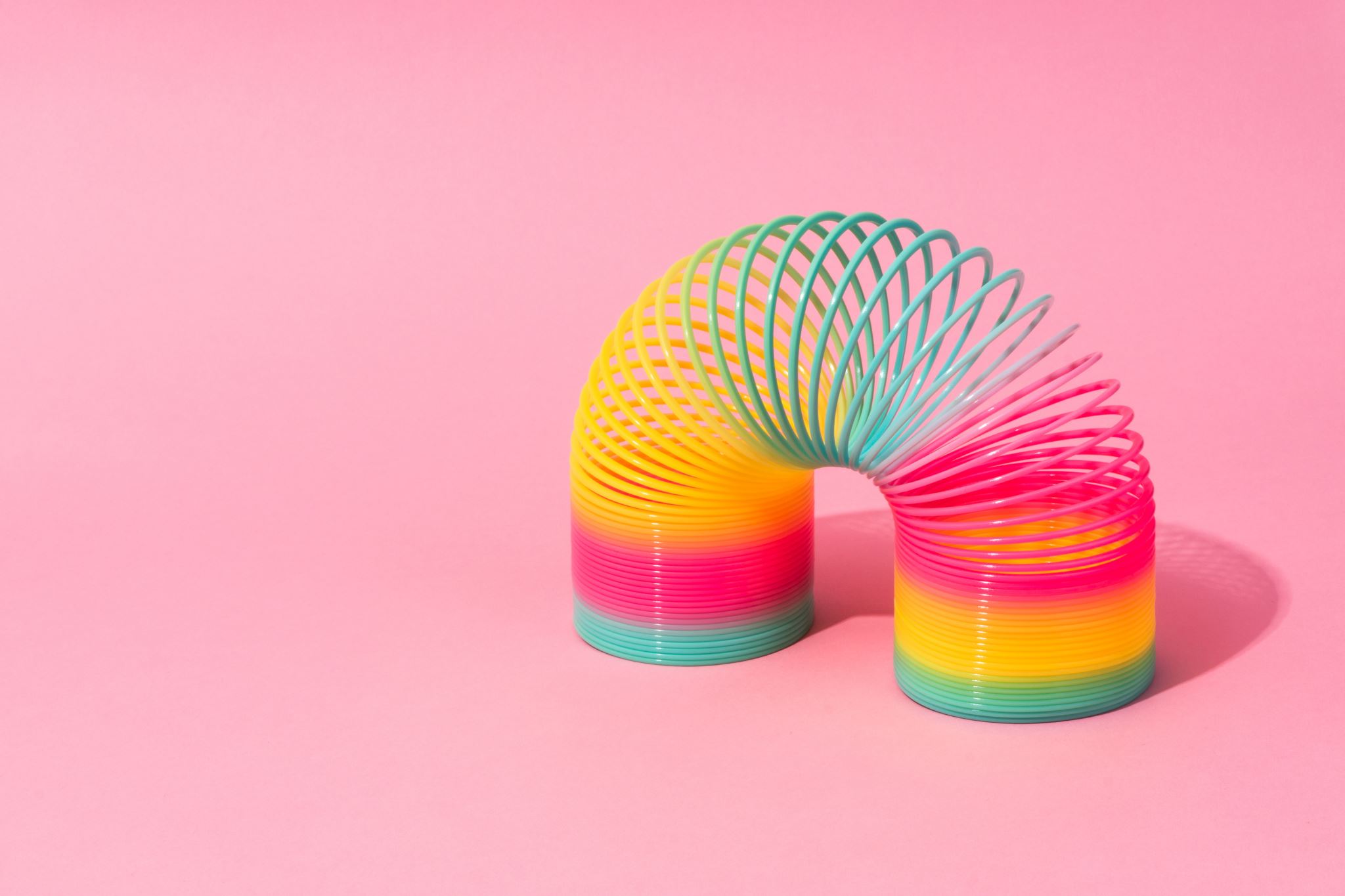 Writing:
We have the effect (pollution) and we're looking for the causes (the reason why)
Explain why pollution is damaging the Earth
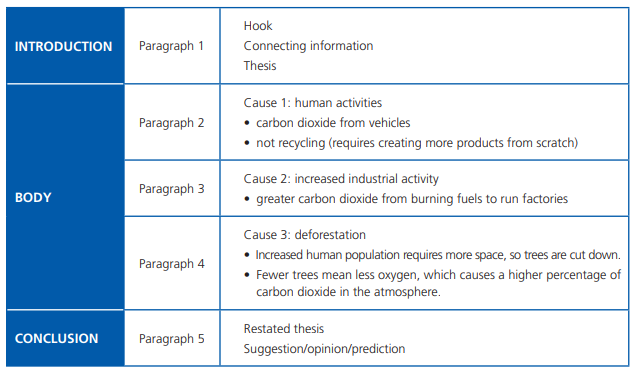 Example from: https://eltngl.com/assets/downloads/greatwi_pro0000000335/gw5_unit6.pdf
64
Tree diagram
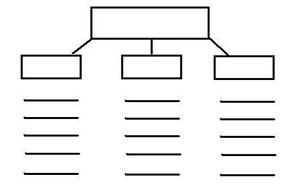 Categorise information
Place the topic at the top
Place the sub-categories below
Put examples on the lines
Use colours for each level
Can use to prepare an essay
Each column is a paragraph
Flow map
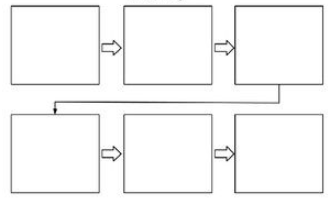 Categorise information
Place the topic at the top
Place any sub-categories below
Put examples on the lines
Use colours for each level
Can use to prepare an essay
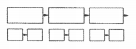 Use the boxes to add information
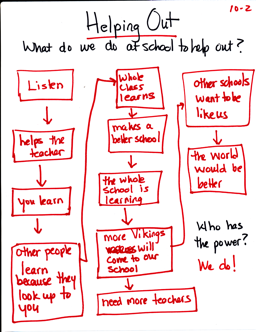 Notice the extra information (although this should be joined with a line, not an arrow
Image from: https://wowlit.org/on-line-publications/stories/storiesi3/5/
67
Brace map
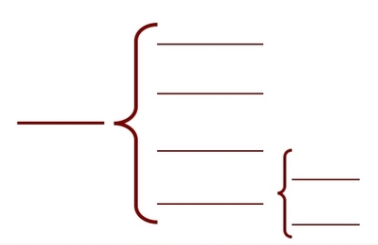 Whole to part 
See the  relation between objects
Higher thinking skill (HOTS)
Good vocabulary review
Start with the whole, or with the parts
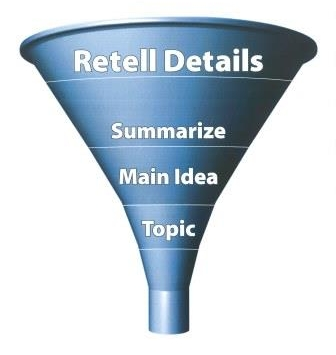 Paraphrasing v summarising
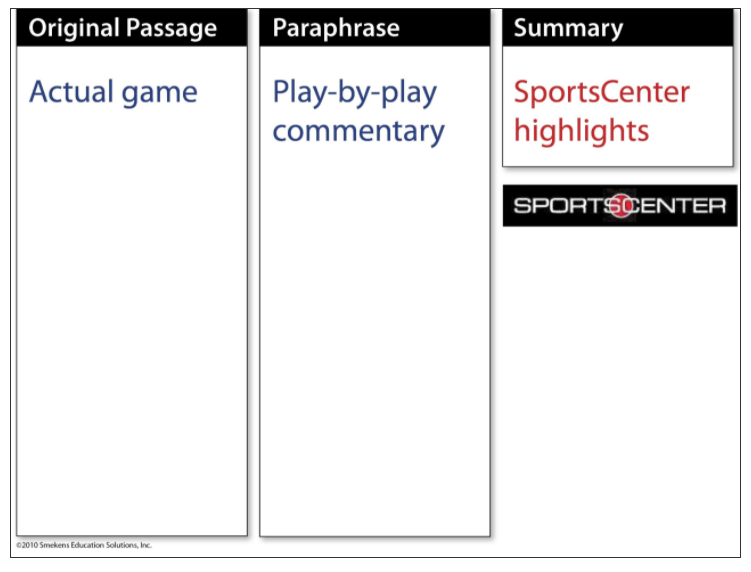 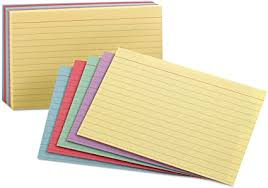 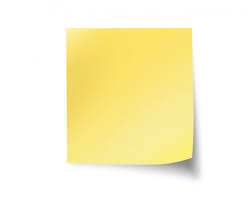 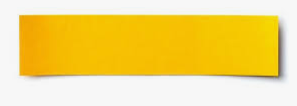 69
https://www.smekenseducation.com/summary-writing-parallels-espn/            Idea from: https://www.smekenseducation.com/writing-simple-summaries-and-de/
Lincon's mobile
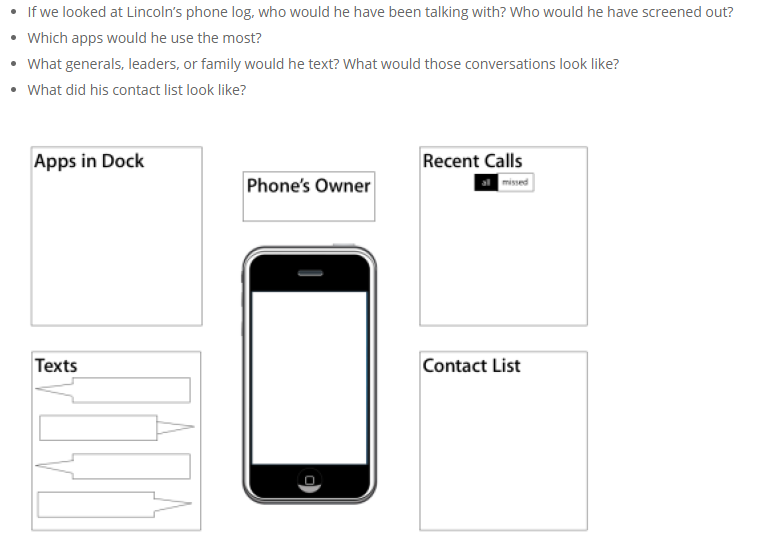 Download free here:
https://www.socialstudiescentral.com/2013/10/18/tip-of-the-week-iphone-from-the-past/
70
exit tickets
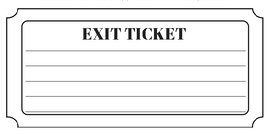 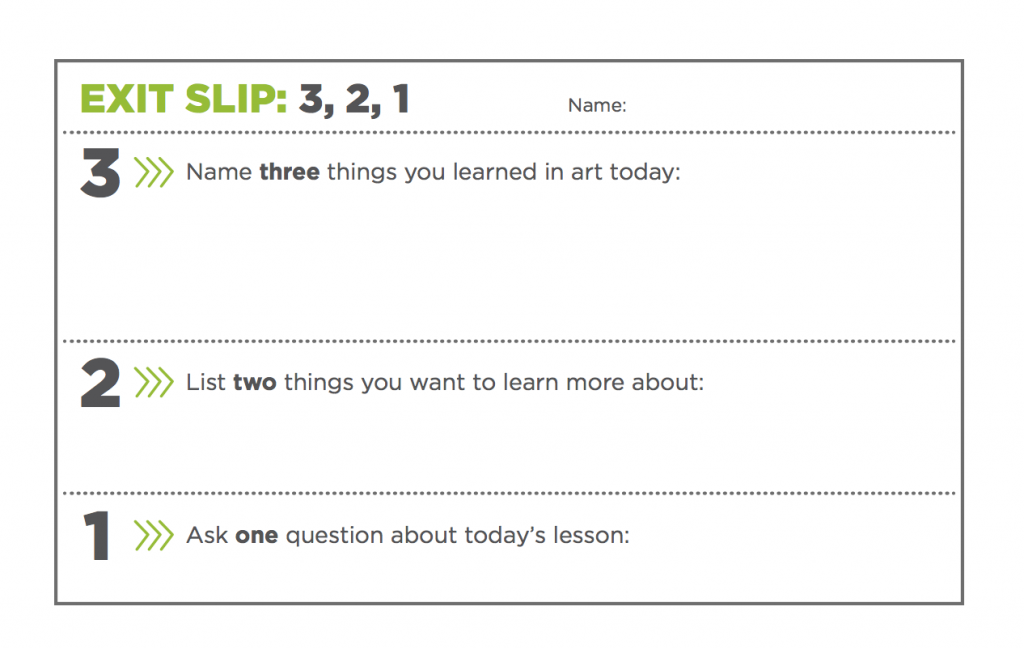 https://theartofeducation.edu/2017/01/27/use-exit-tickets/
71
TIPS
Think carefully of your aim
Choose the map which reflects this, not the prettiest one!
MODEL, always model first
Use colours, always the same ones for the same function (in the whole school)
Then pair & share. So everyone understands/adds/corrects
Only write when they have something to produce (ideas) and the way to produce it correcly (language)
With time, they will chose the best organiser for what they want to do
72
The Slinky syndrome
https://youtu.be/EoJgU2GrXEw
73
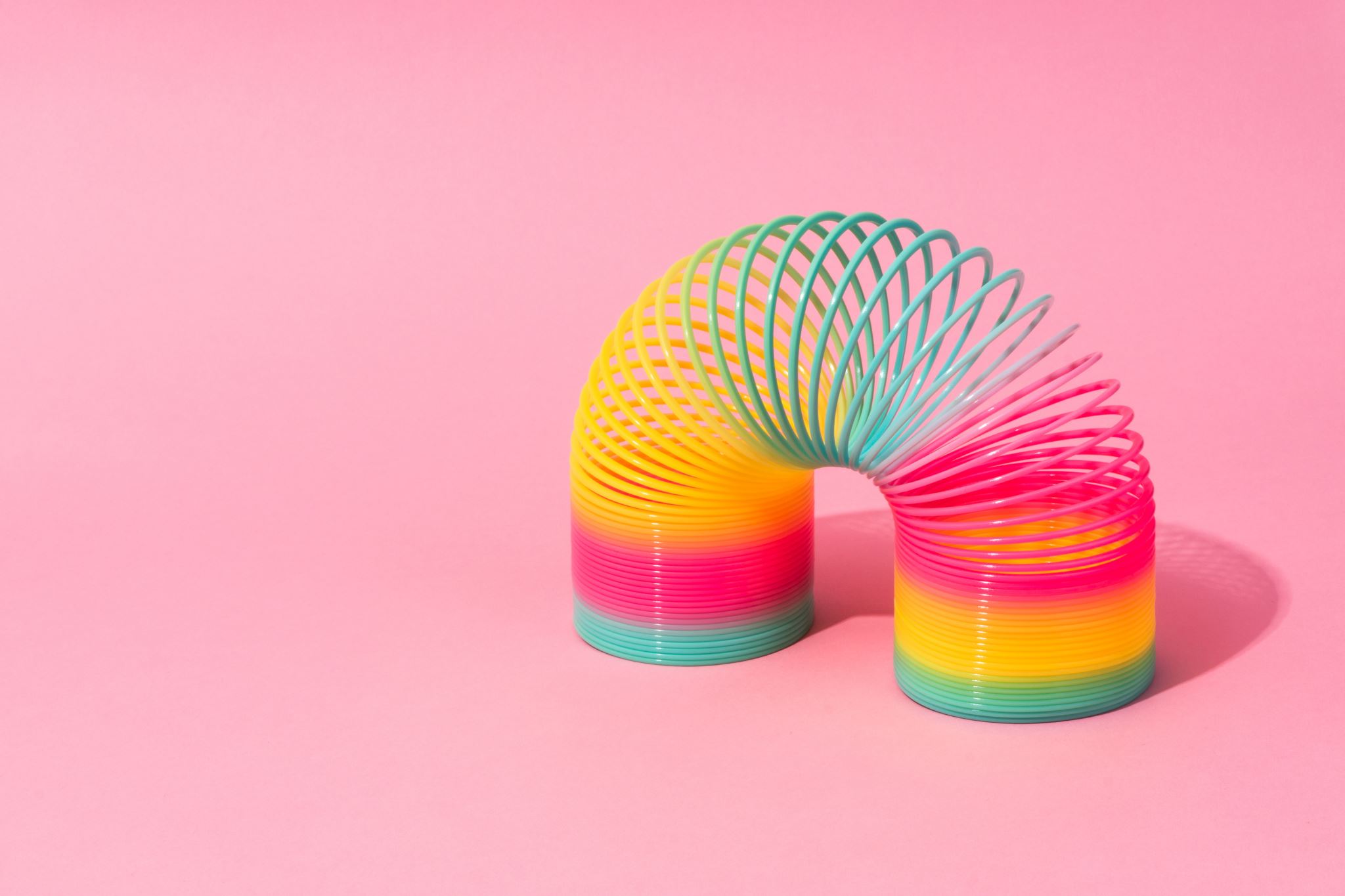 RESOURCES
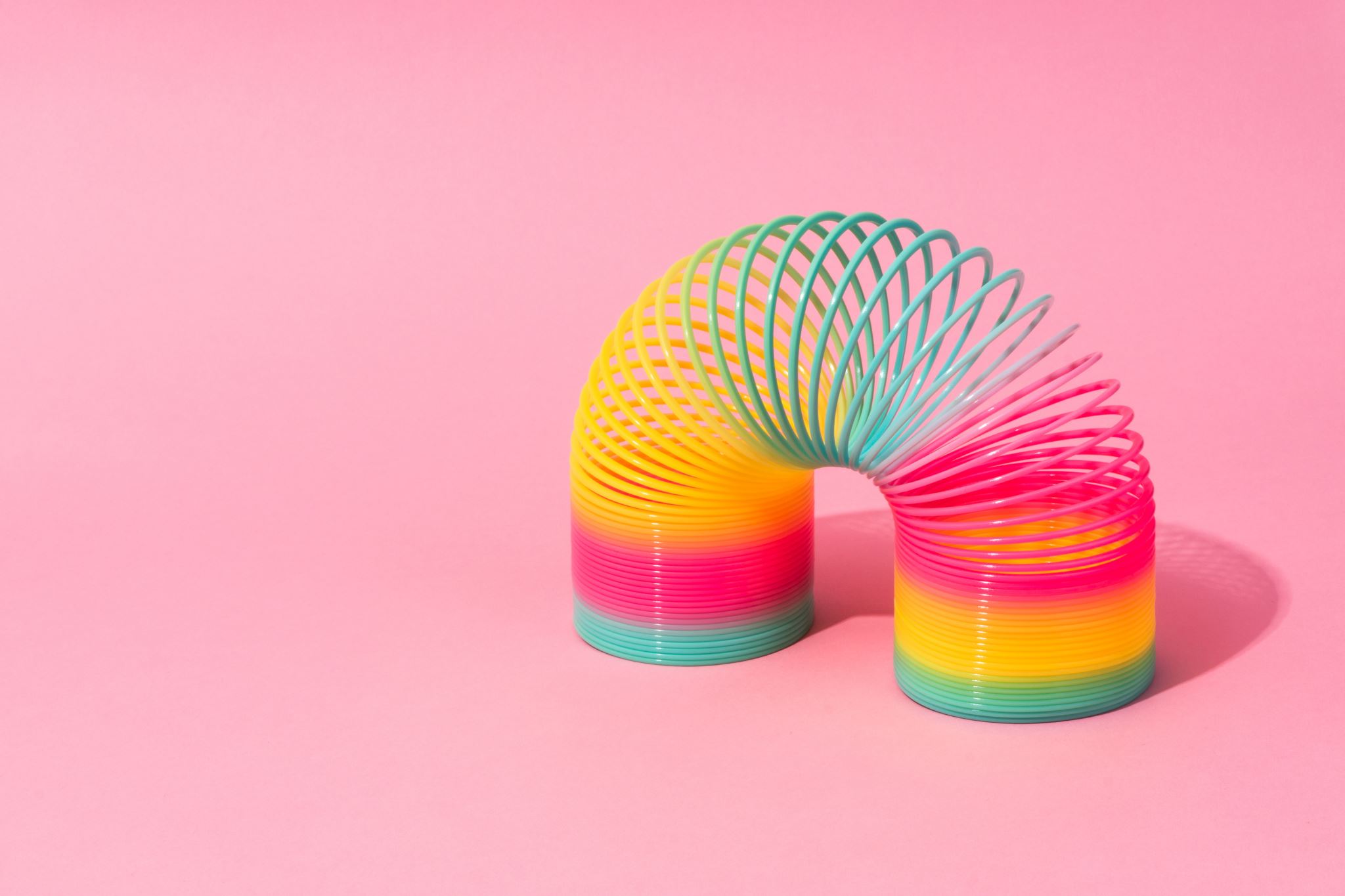 Graphic organisers explained: https://www.teachingenglish.org.uk/article/graphic-organisers
Thinking maps explained: https://www.scoe.org/files/AH_maps.pdf
Thinking map tutorial: https://sites.google.com/site/gonewberncats/resouces/thinking-maps
Exploring flowcharts as a tool for thinking: https://wowlit.org/on-line-publications/stories/storiesi3/5/ 
Teaching cause and effect: https://www.literacyideas.com/teaching-cause-effect-in-english#:~:text=It%20is%20the%20reason%20that,results%20from%20a%20preceding%20cause.
Writing a cause & effect essay: https://eltngl.com/assets/downloads/greatwi_pro0000000335/gw5_unit6.pdf 
Graphic organisers linked to thinking skills: https://carla.umn.edu/cobaltt/modules/strategies/gorganizers/PROTO/overview.html 
RESOURCES 
Variety of free resources from Teachers Pay Teachers:  https://www.pinterest.es/peanutgallery19/my-tpt-shop-freebies/
Free graphic organisers: https://freeology.com/graphicorgs/ 
or... https://www.educationoasis.com/printables/graphic-organizers/
or... https://www.hmhco.com/blog/free-graphic-organizer-templates 
Lessons using graphic organisers...: https://my.hrw.com/nsmedia/intgos/html/igo_lessons.htm
… with free organisers https://my.hrw.com/nsmedia/intgos/html/igo.htm 
Pros & Cons The definitive debating ideas website! https://www.procon.org/ 
Editable graphic organisers: https://carla.umn.edu/cobaltt/modules/strategies/gorganizers/EDITABLE.HTML
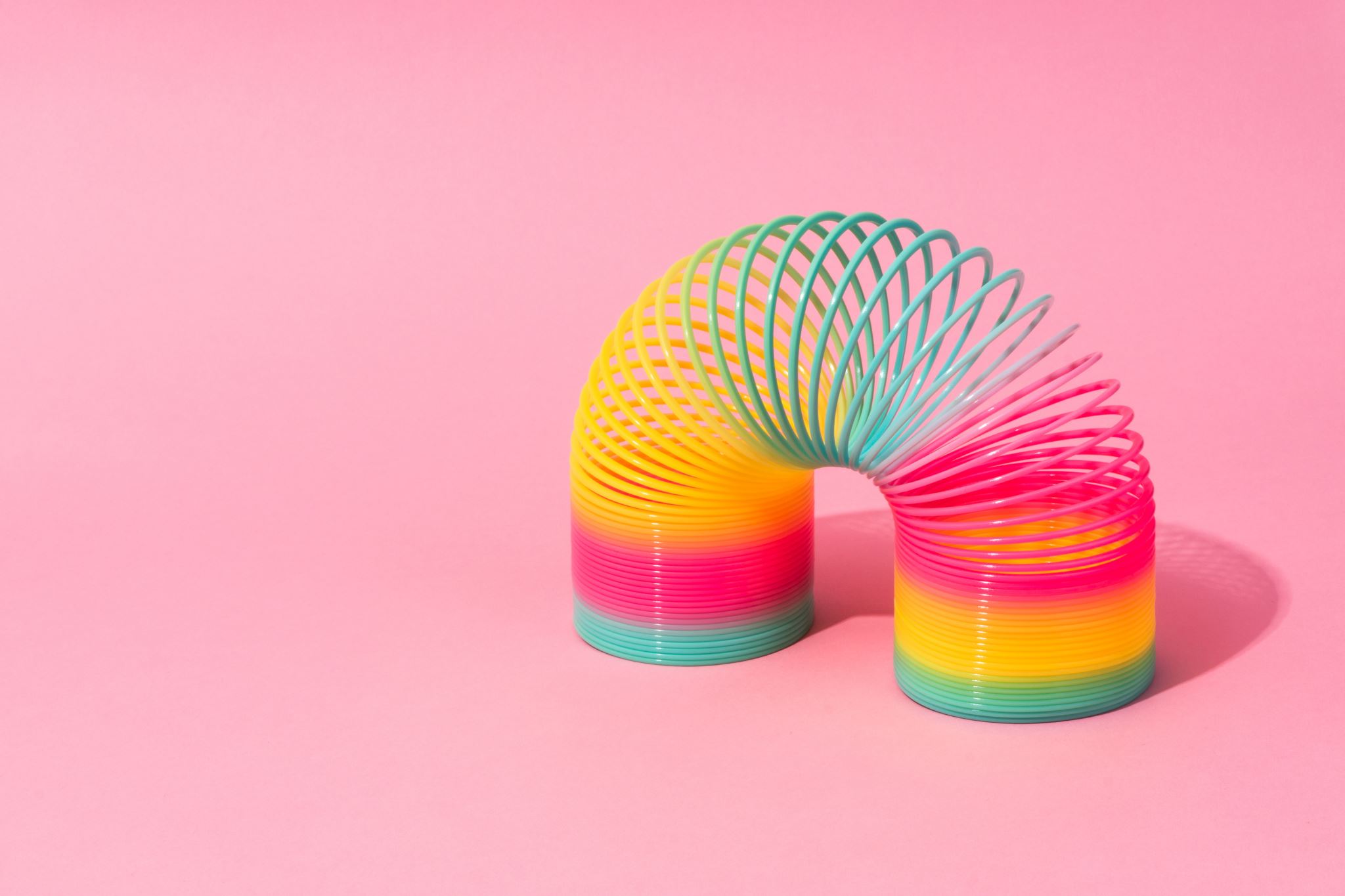 GRAPHIC ORGANISER GENERATORS​
Generate a concept web https://www.teach-nology.com/web_tools/graphic_org/concept_web/ ​
Generate a T chart: https://www.worksheetworks.com/miscellanea/graphic-organizers/tchart.html​
Generate a venn diagram: https://www.teach-nology.com/web_tools/graphic_org/venn_diagrams/​
Generate a timeline: https://www.teach-nology.com/web_tools/materials/timelines/ ​